Nasze działania ekologiczne w ramach realizacji zadania konkursowego
 „Nasze jezioro-nasza sprawa” pt.
Jezioro Kłodno-nasza sprawa
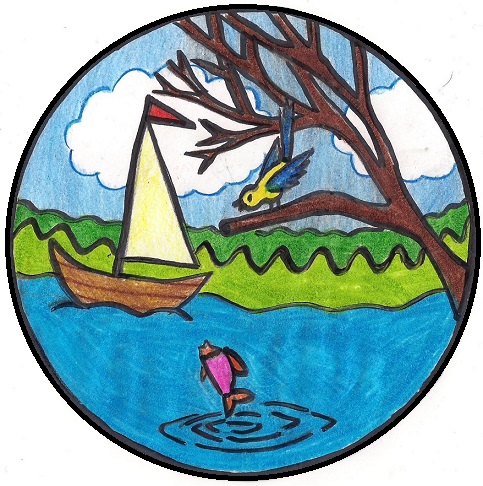 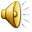 Projekt uczniów  Zespołu Szkół w Chmielnie
okres realizacji -rok szkolny 2014/2015
Jezioro Kłodno
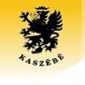 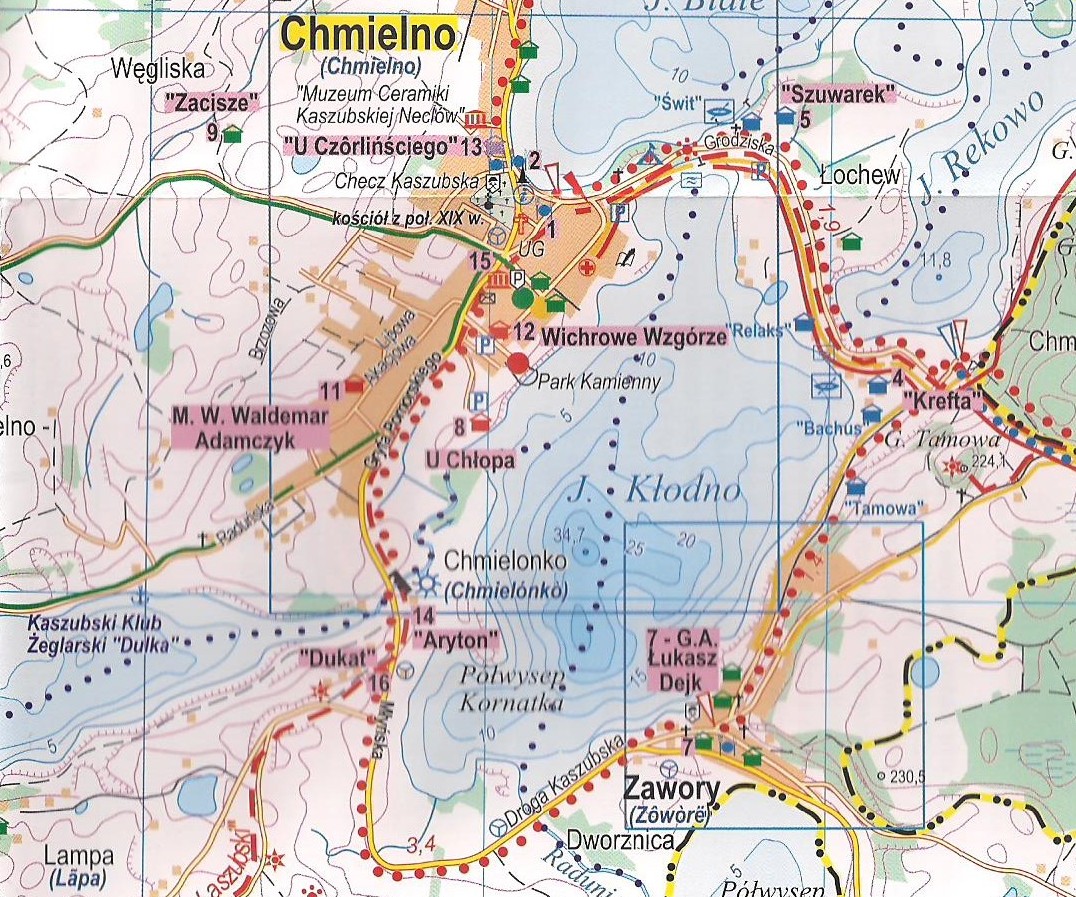 Jezioro Kłodno położone jest w gminie Chmielno w powiecie kartuskim. Nad brzegami jeziora zlokalizowane są dwie większe wsie: Chmielno i Zawory. W bezpośrednim sąsiedztwie misy zbiornika zlokalizowane są rożnej kategorii drogi ułatwiające dostęp do linii brzegowej.
Jezioro oraz jego zlewnia jest intensywnie zagospodarowana turystycznie. Stanowi ono główny zbiornik rekreacyjny dla mieszkańców Chmielna i okolic, jak i dla wielu turystów korzystających zwłaszcza latem, z licznej bazy noclegowej. Przez jezioro przebiega fragment szlaku kajakowego rzeką Radunią. 
Jezioro wchodzi w skład Natury 2000 pod nazwą Uroczyska Pojezierza Kaszubskiego.
Uroczyska Pojezierza Kaszubskiego
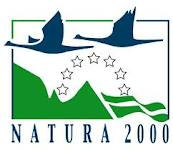 powierzchnia : 3922.3 ha
kod obszaru : PLH 220050
woj. pomorskie
Specjalny obszar ochrony siedlisk /SOO/
Ostoja obejmuje jedne z najcenniejszych przyrodniczo, silnie zróżnicowane siedliskowo obszary Pojezierza Kaszubskiego. Najbardziej charakterystyczną cechą omawianego obszaru jest "łańcuch" jezior rynnowych o różnej wielkości. Są to jeziora: Kłodno, Małe Brodno, Wielkie Brodno, Ostrzyckie, Patulskie, Dąbrowskie, Lubowisko i Stężyckie oraz Bukrzyno Duże i Bukrzyno
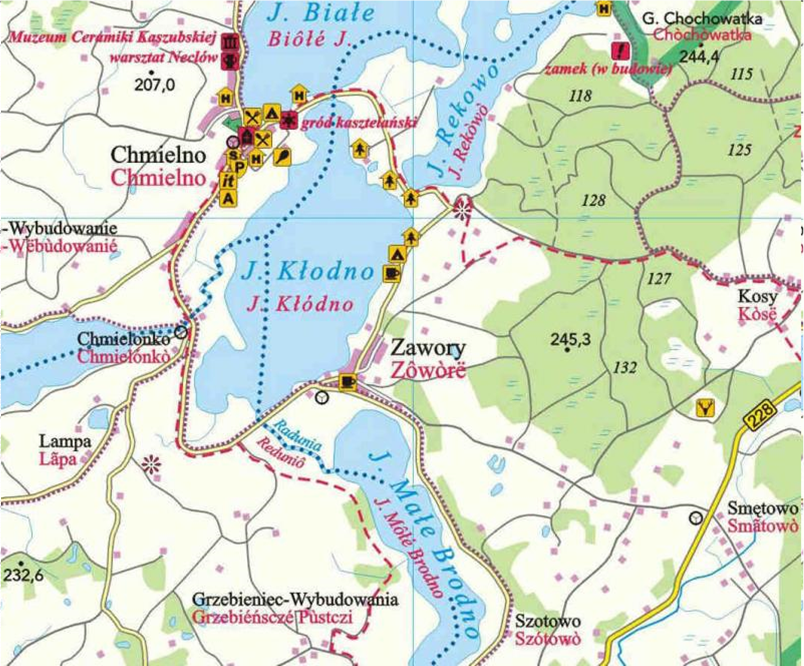 pow. kartuski
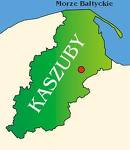 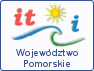 Mapa batymetryczna jeziora Kłodno
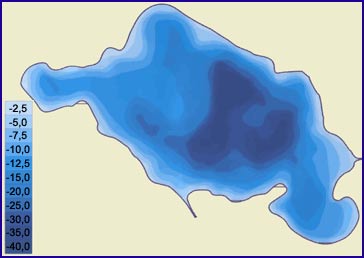 Powierzchnia jeziora:
159,16 ha
Maksymalna głębokość:
38,5 metrów
Średnia głębokość:
11 metrów
Długość linii brzegowej:
6 km 50 metrów
Wysokość n.p.m.
160,5 metrów
Wskaźnik wydłużenia:
2,2
Charakter zlewni:
w 66% rolniczy
Przystąpienie do realizacji zadań projektu
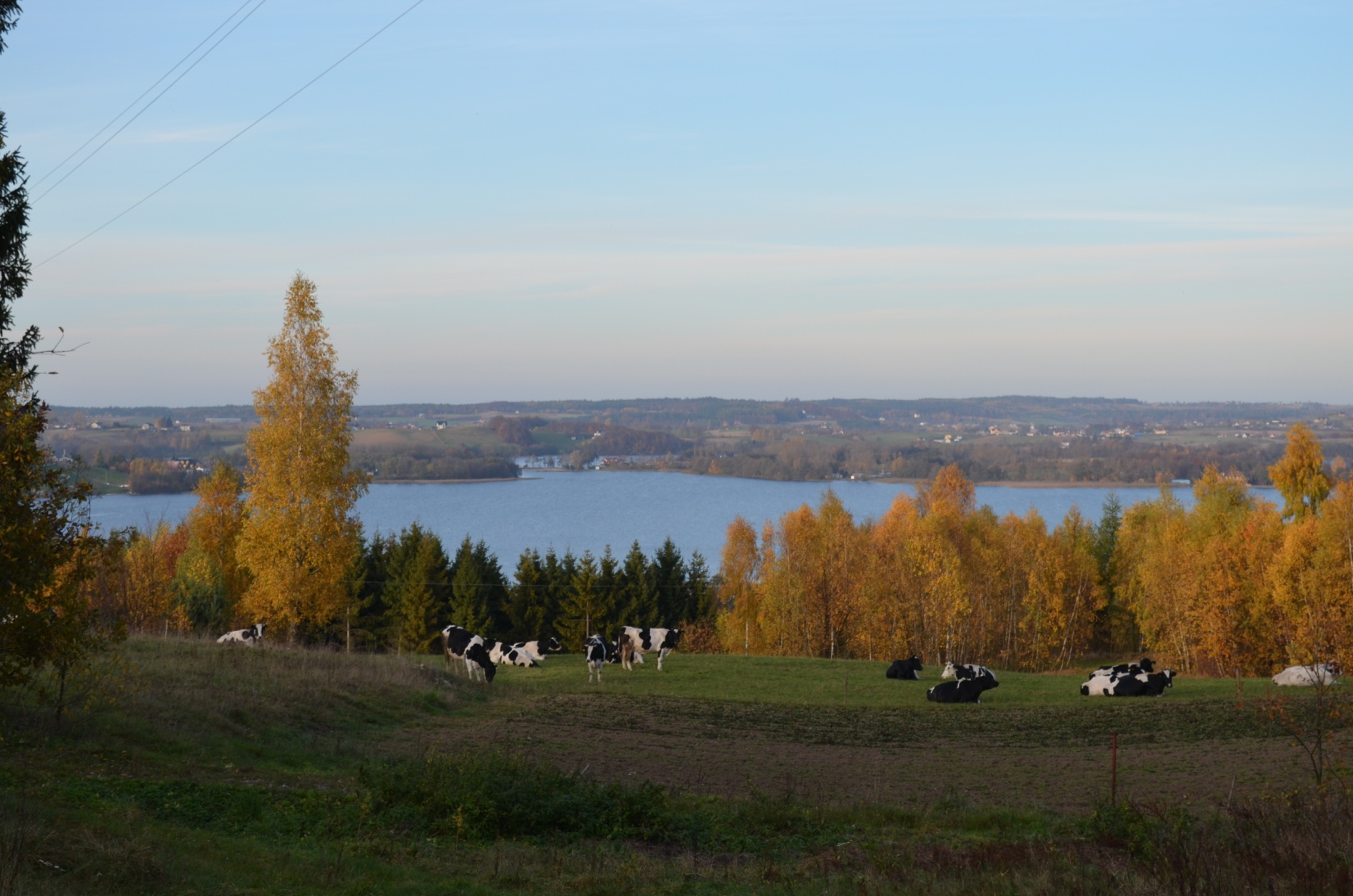 Nasz ekipa z klasy IIa -wrzesień 2014
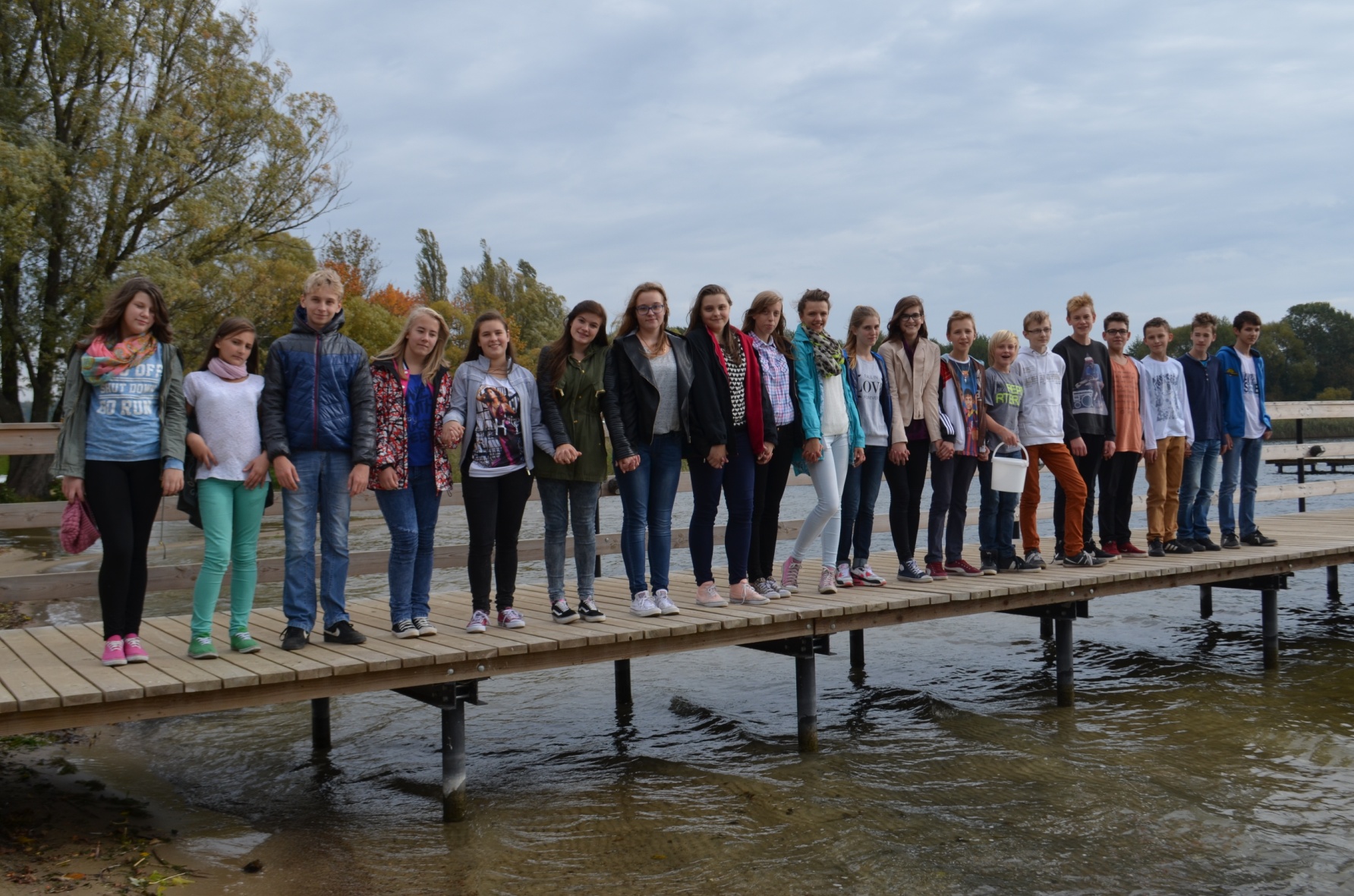 Przymiarki do pobierania wody
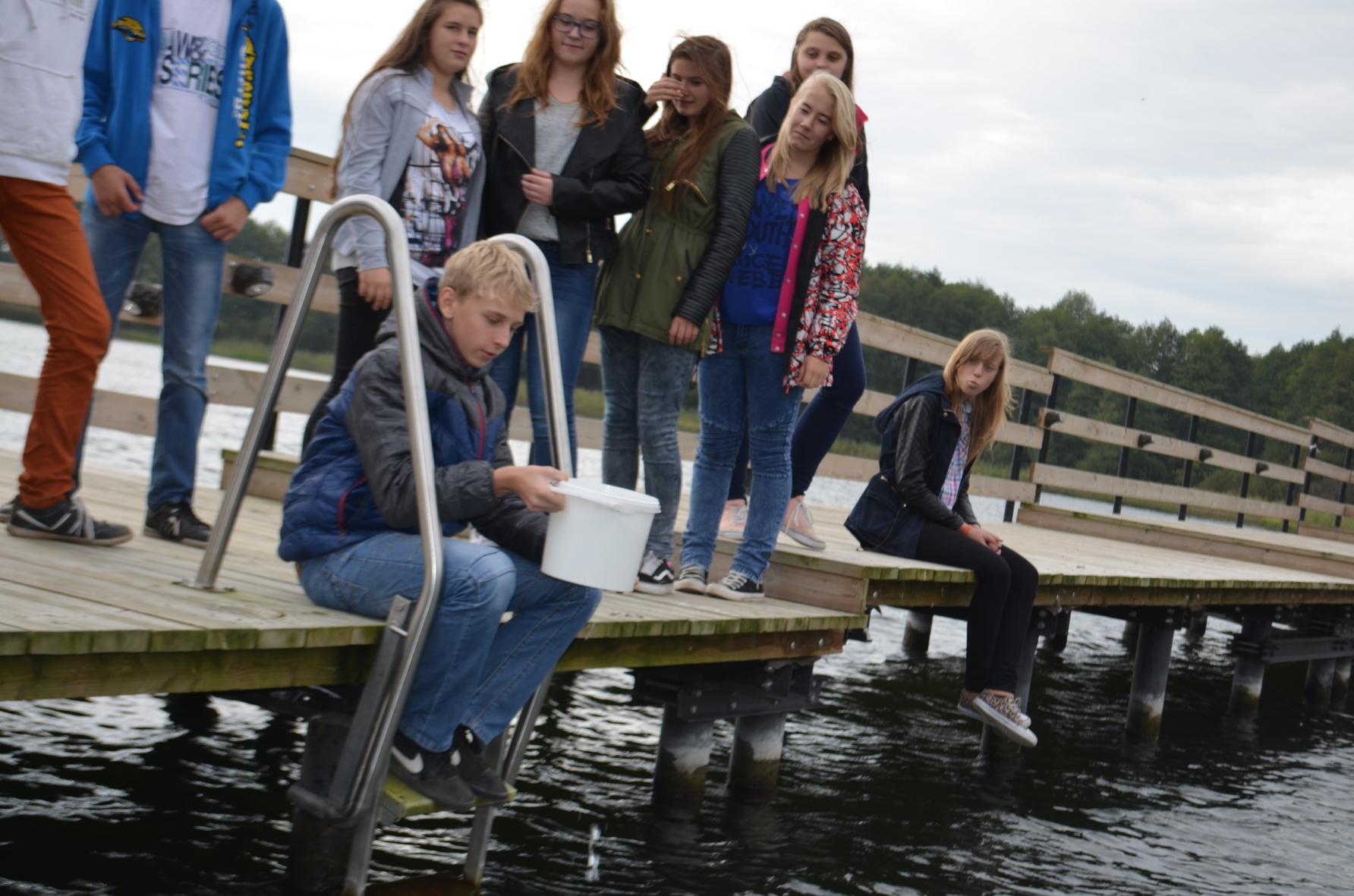 I grupa terenowa pod opieką Pani Moniki
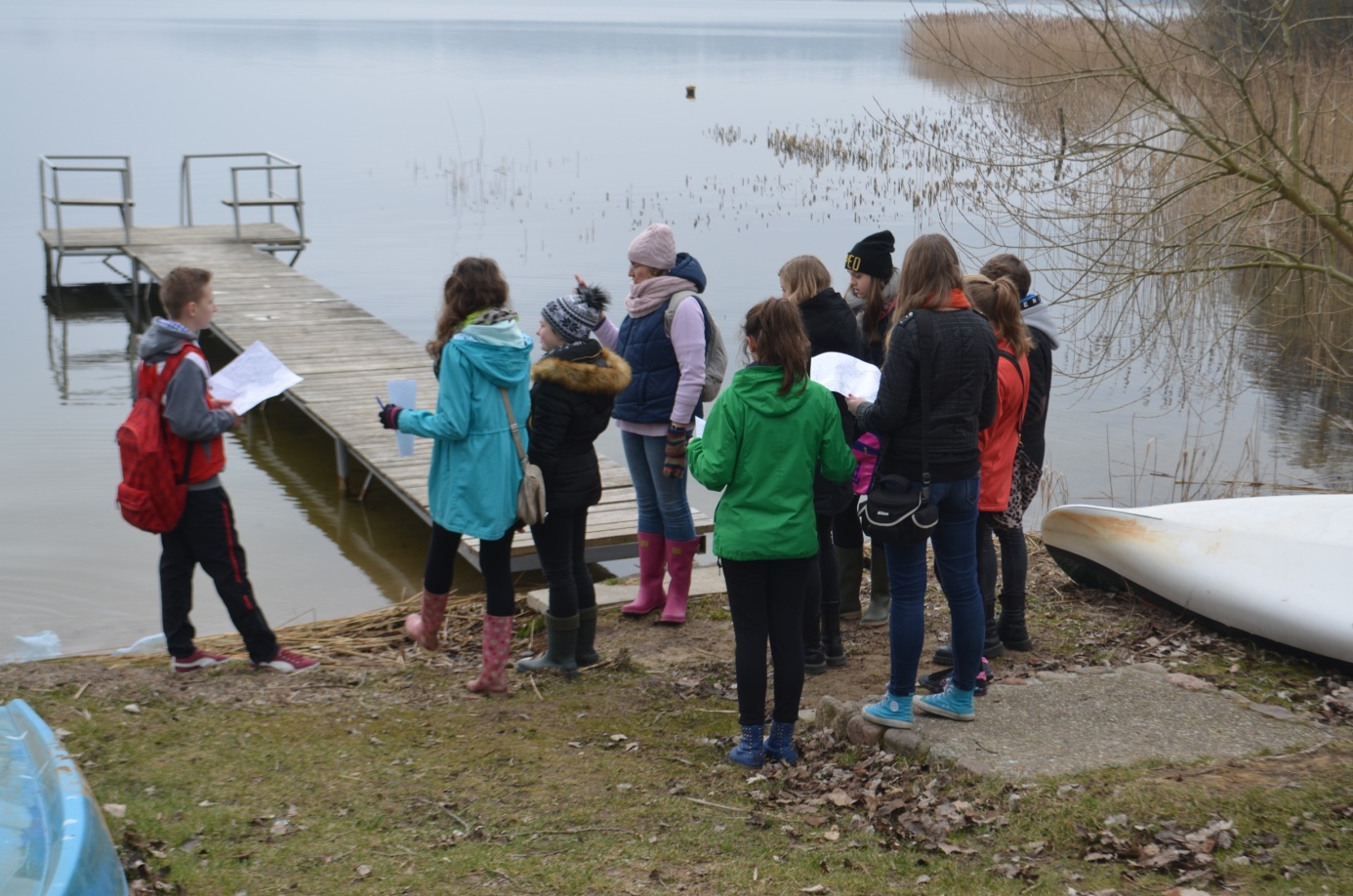 Przeszkody w poznawaniu linii brzegowej jeziora
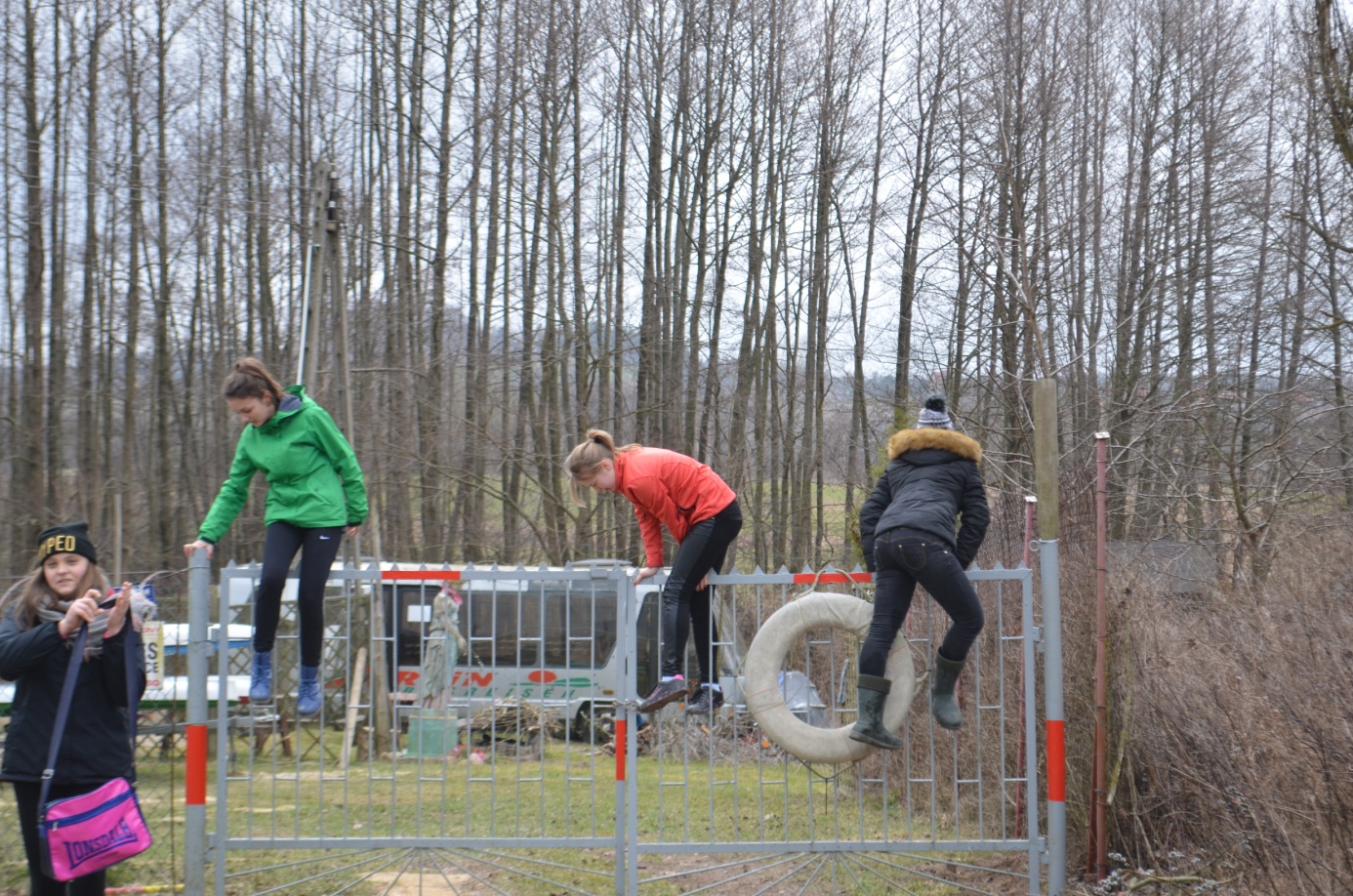 Nauka wymaga poświęceń !
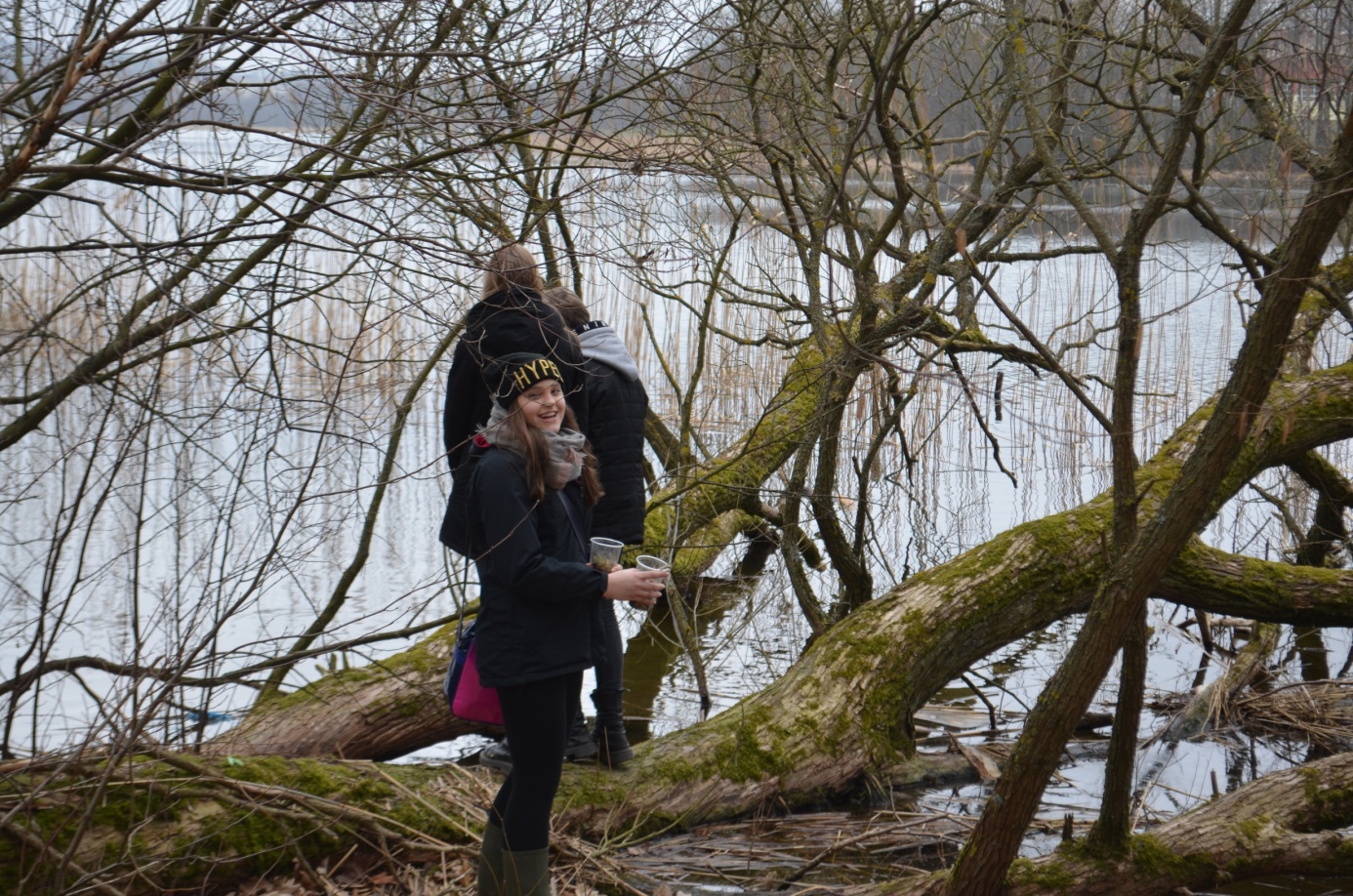 Dowody na zanieczyszczenie wody ?
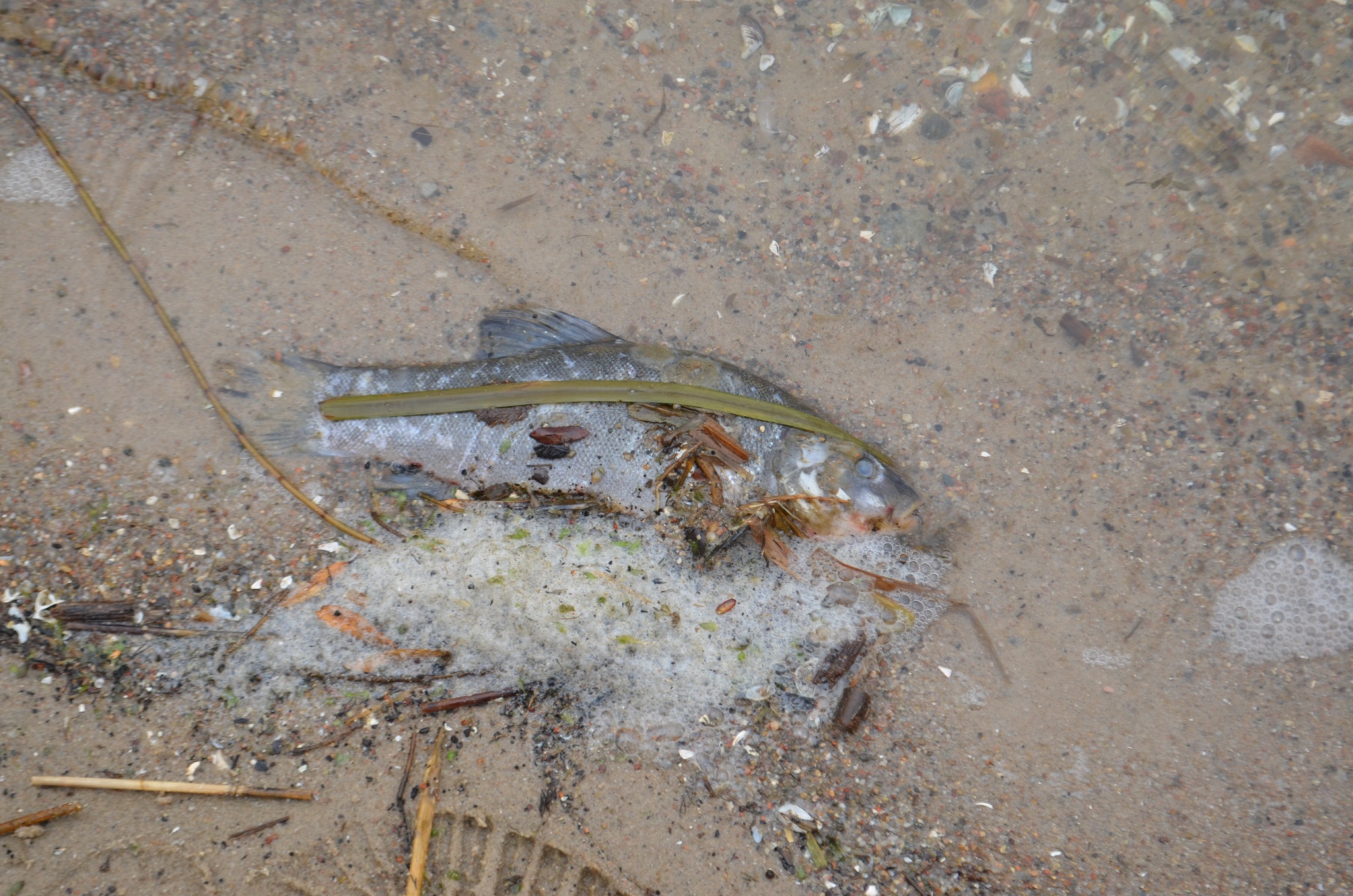 Niezatapialne stare pomosty!
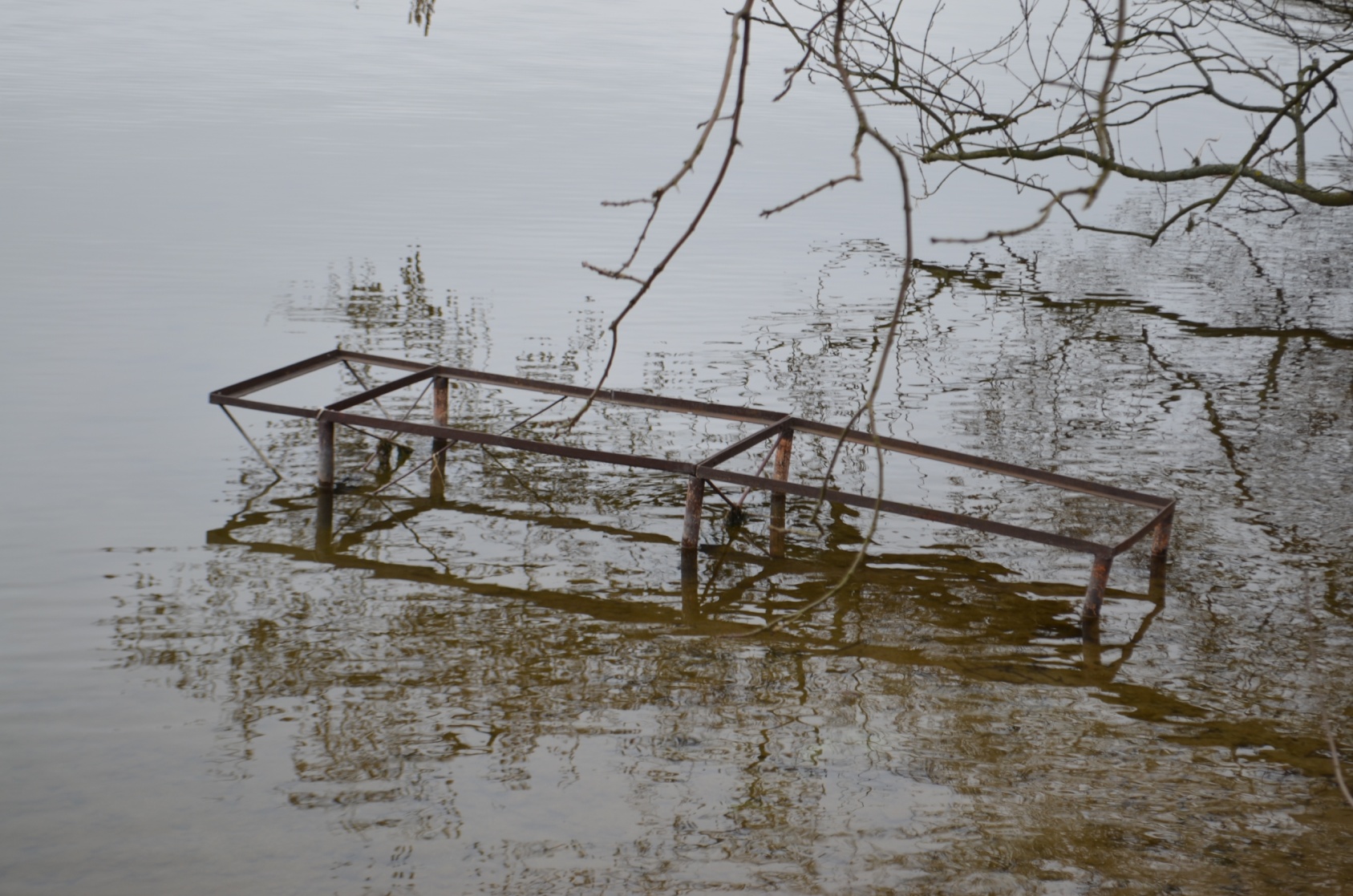 Tablice poglądowe nad Jeziorem Kłodno
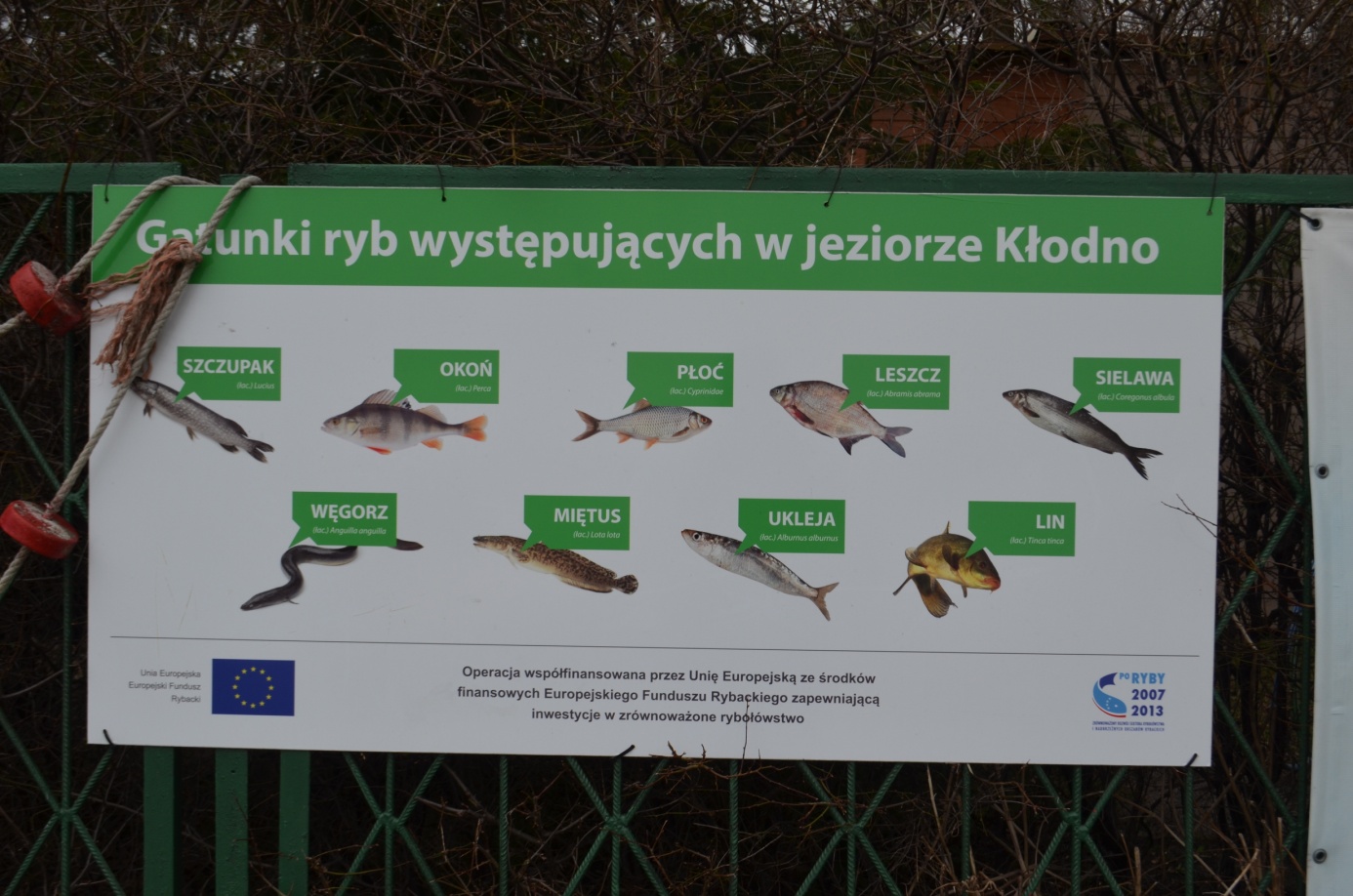 W drodze wokół jeziora
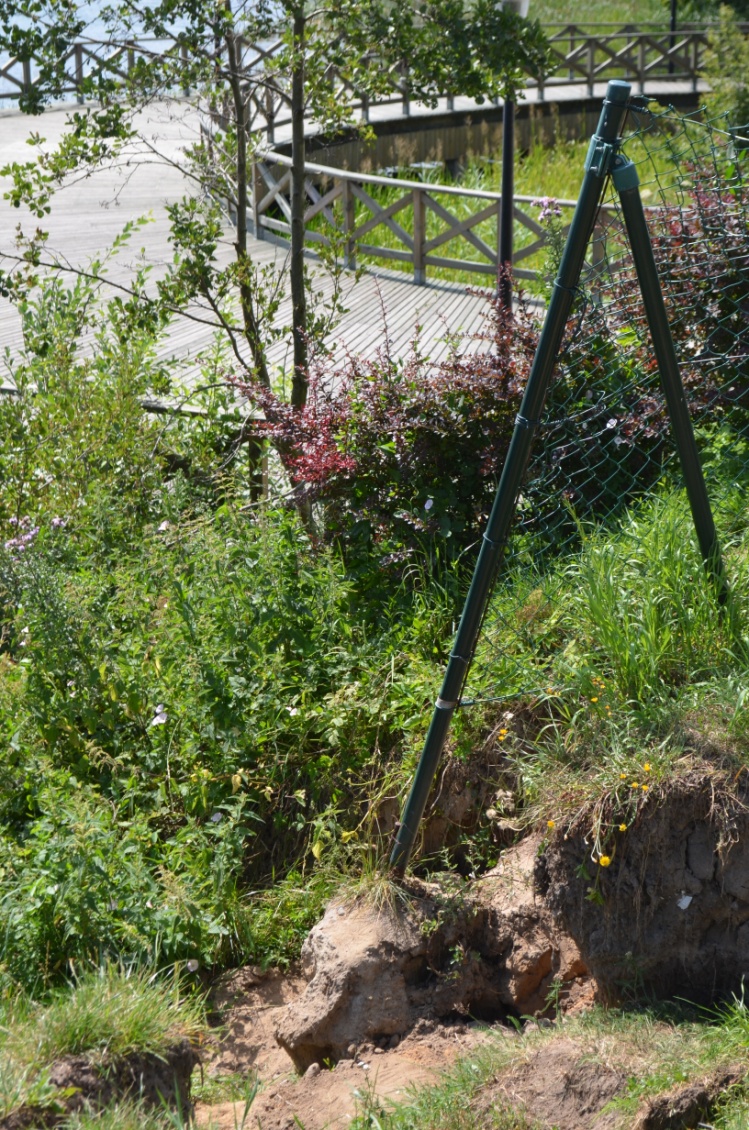 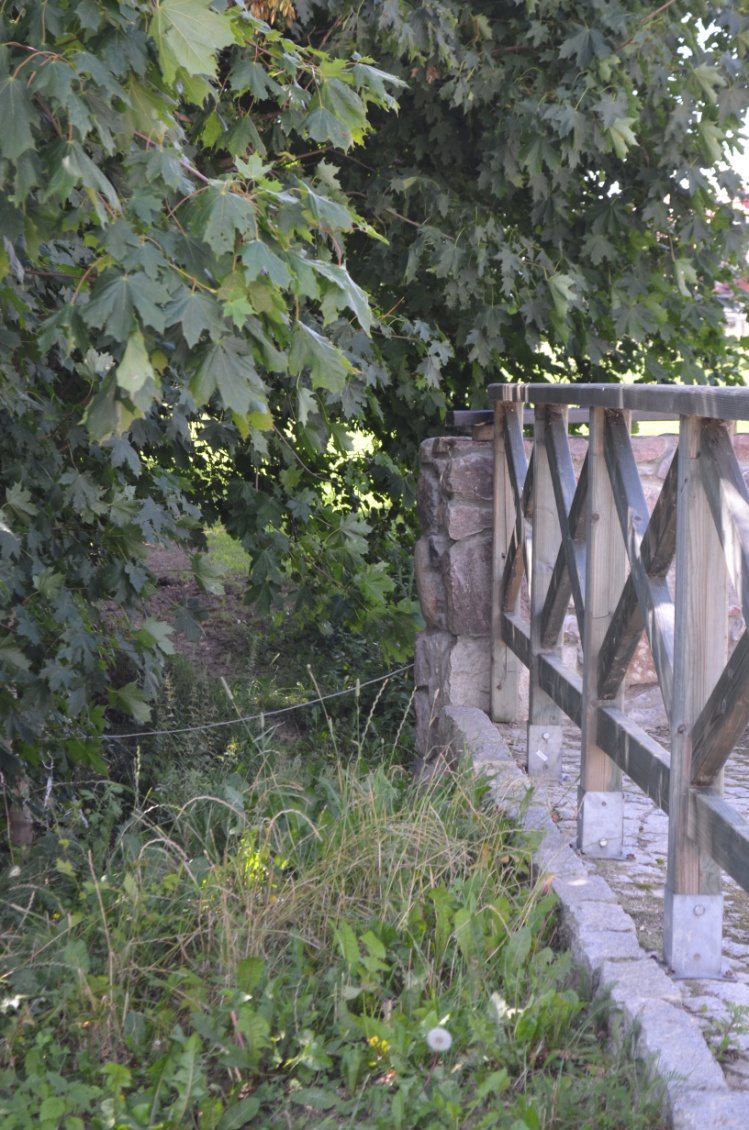 Zajęcia o jeziorach w sali komputerowej
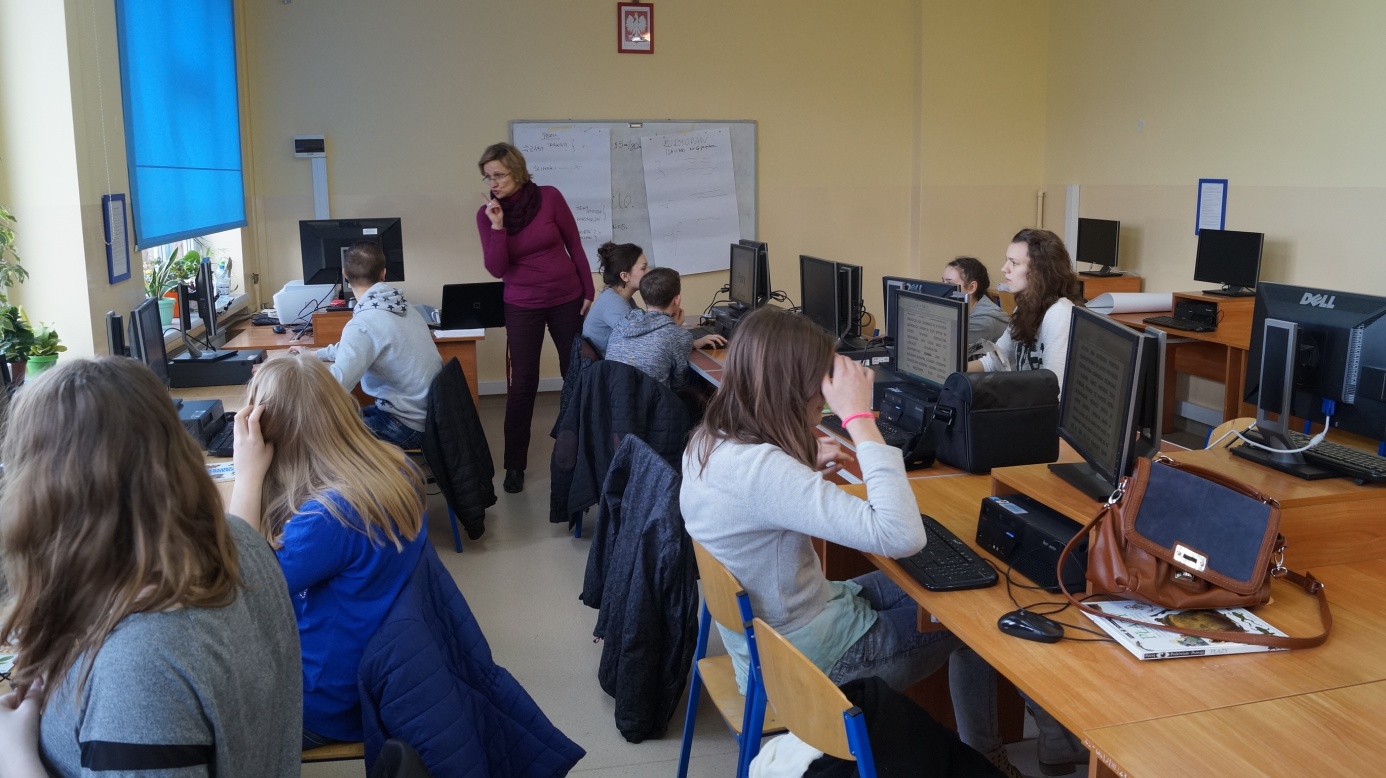 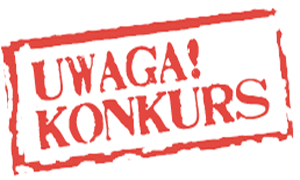 pt.„Jezioro Kłodno –nasza sprawa”
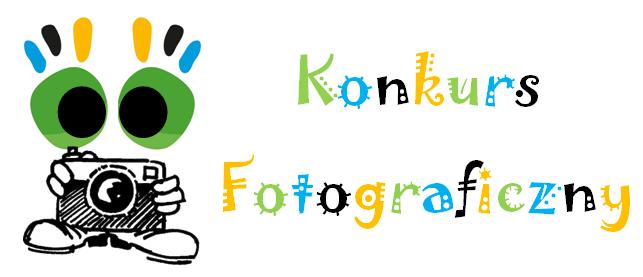 Ogłoszenie konkursu dla uczniów gimnazjum
Kuba już wie co w wodzie pływa!
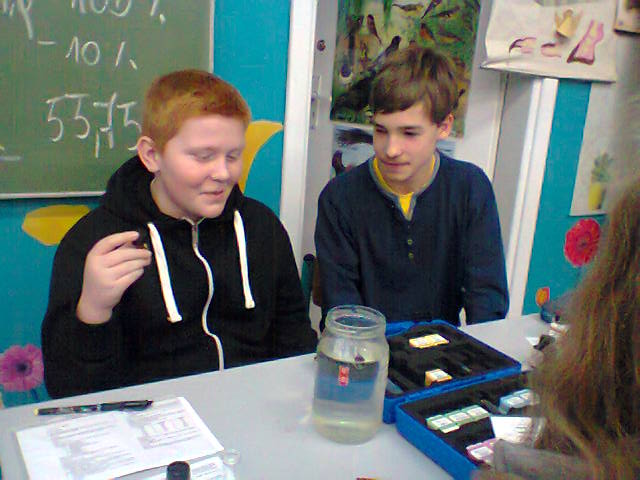 Walizka do badania wody pozwala poznać jej stan zanieczyszczeń, czyżby Robert miał inne zdanie?
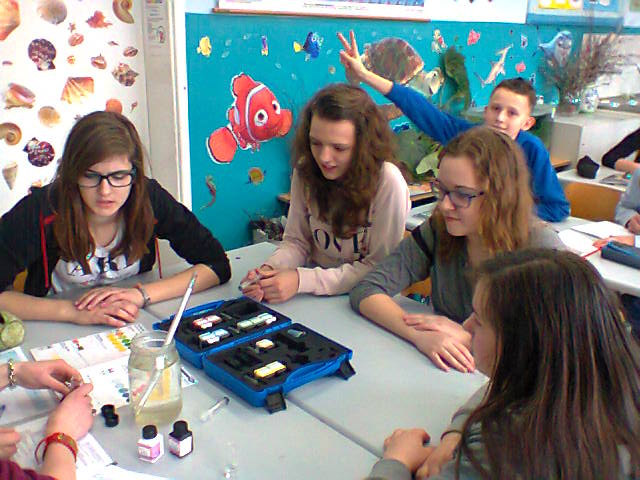 Zima 2015 – nasz towarzysz podczas samotnego spaceru
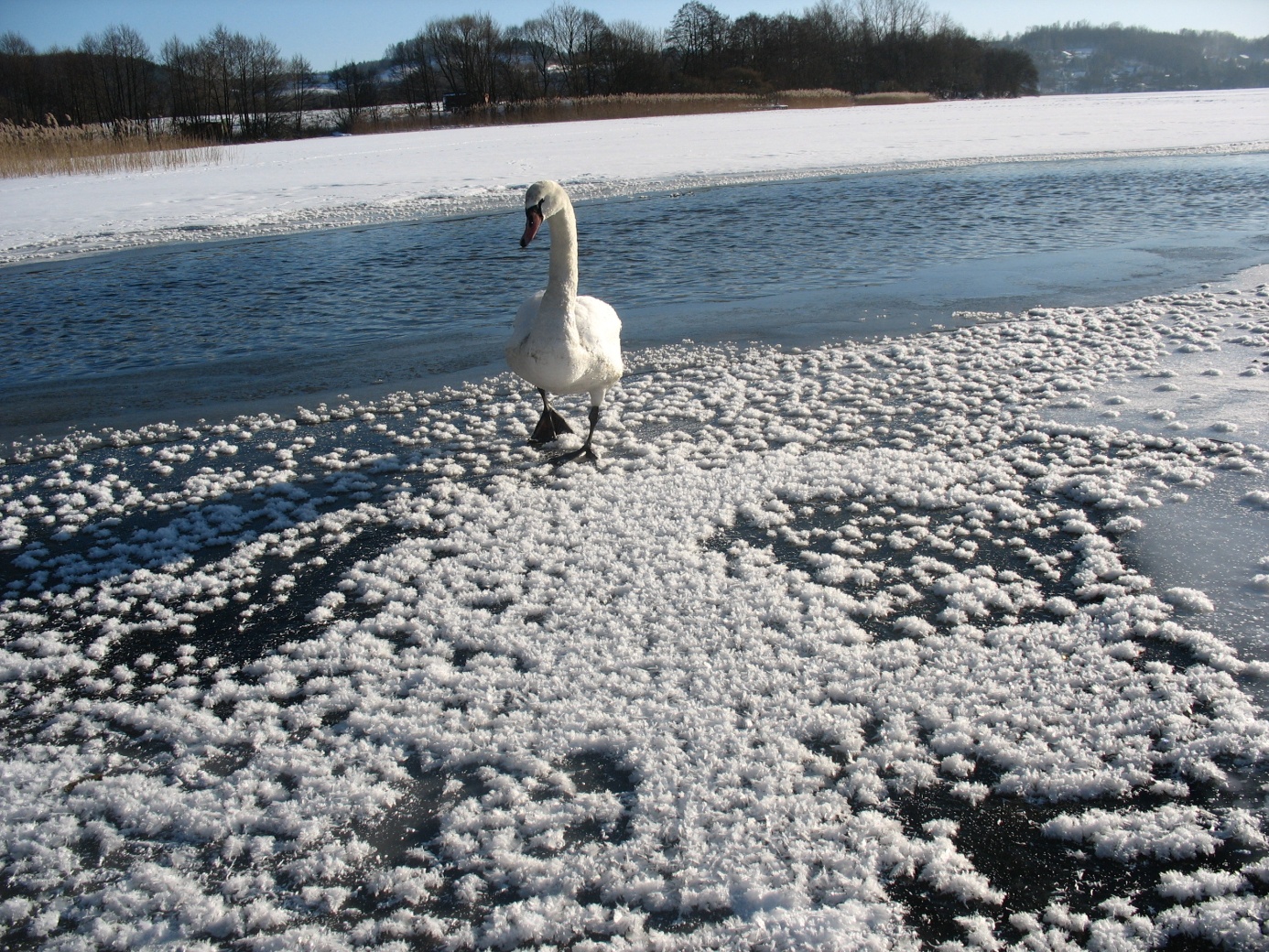 Skarby z Jeziora Kłodno
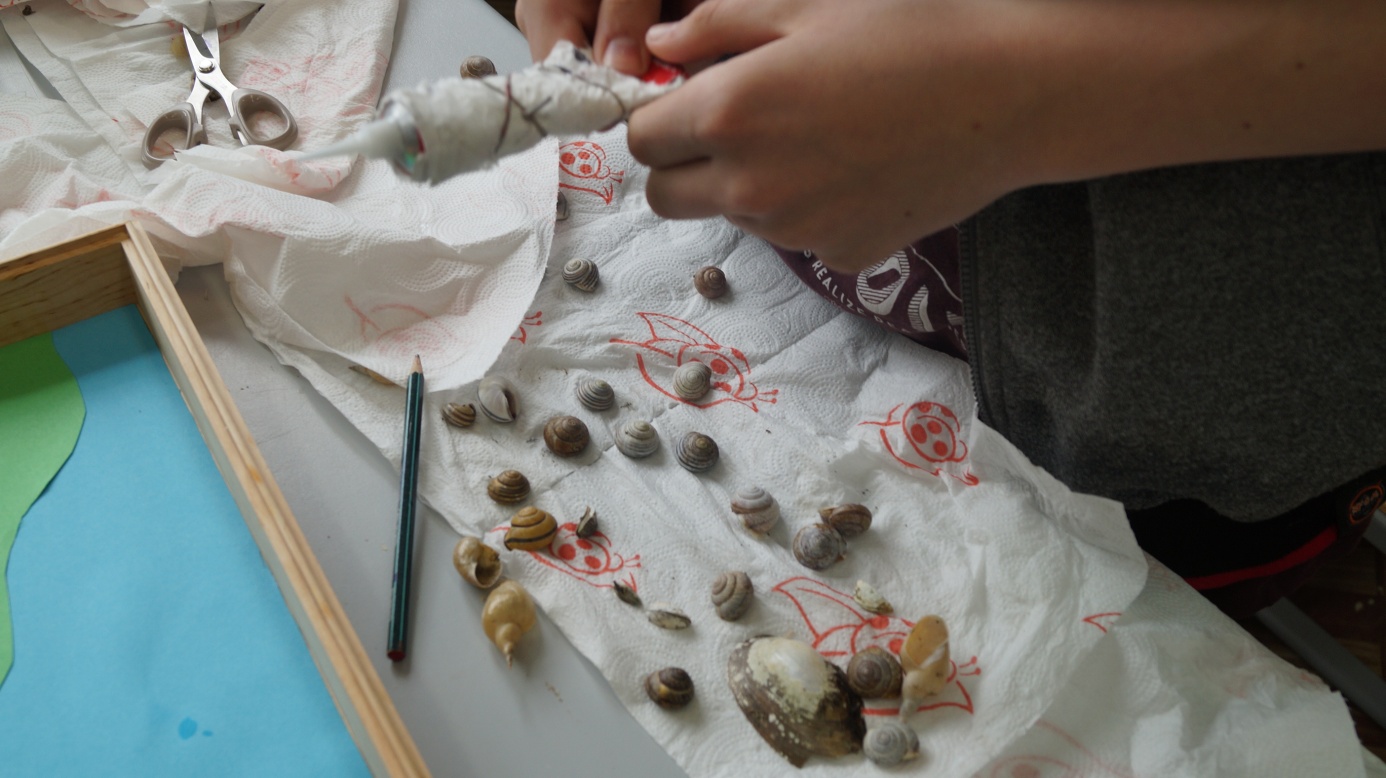 Zajęcia grupowe-prace wre!
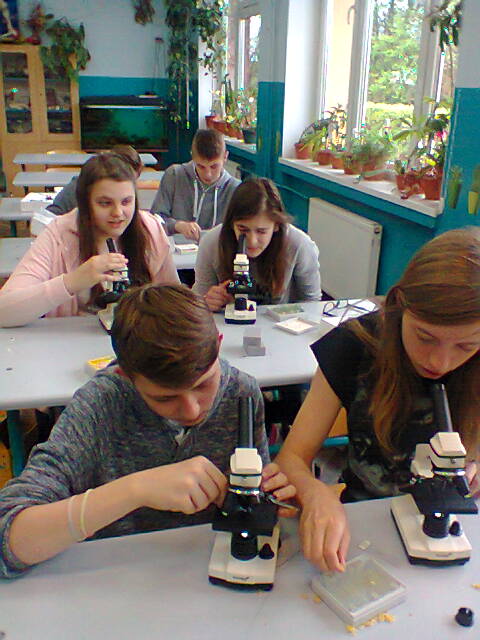 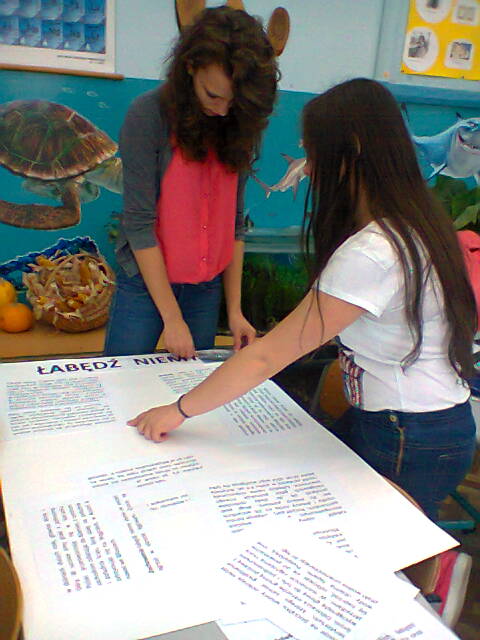 O jeziorach chcemy wiedzieć wszystko!
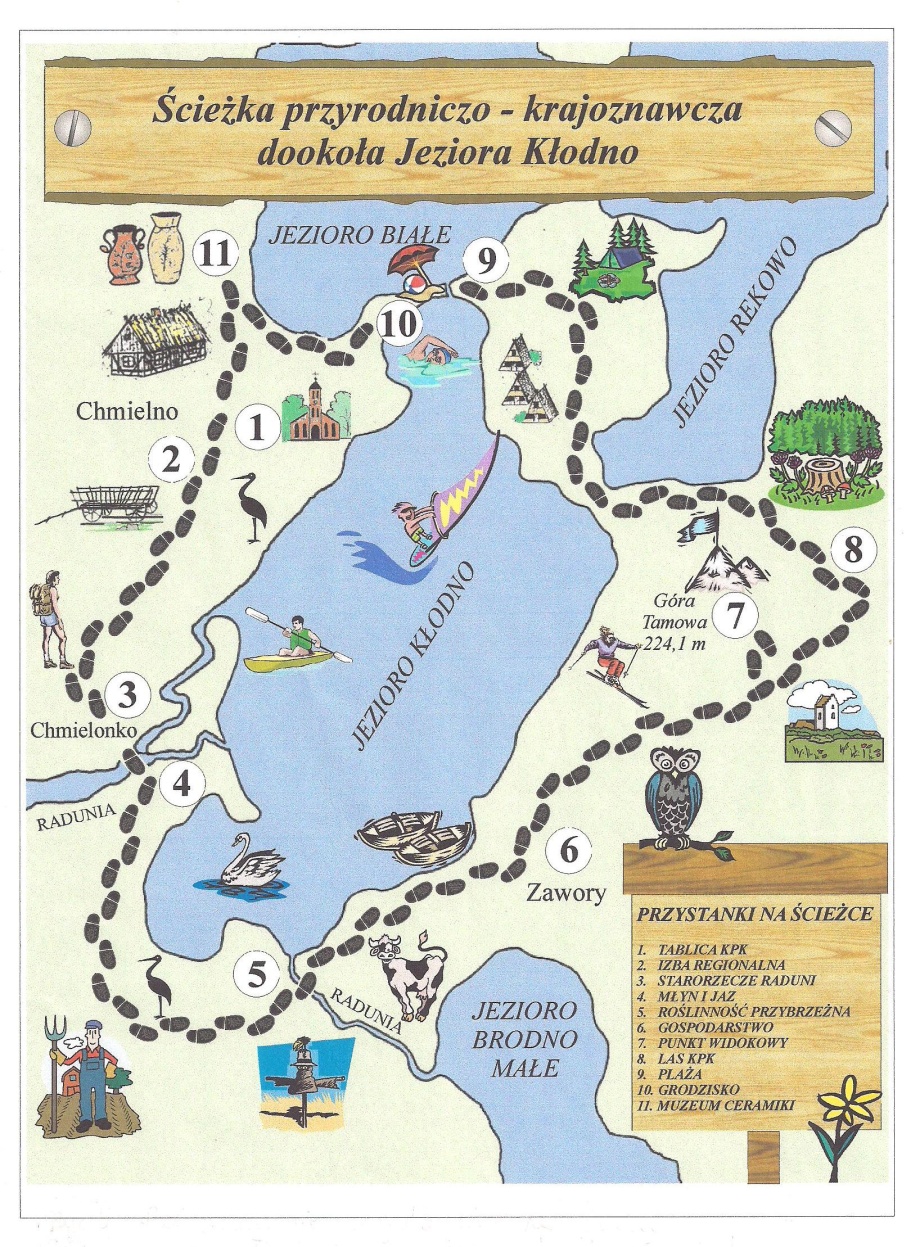 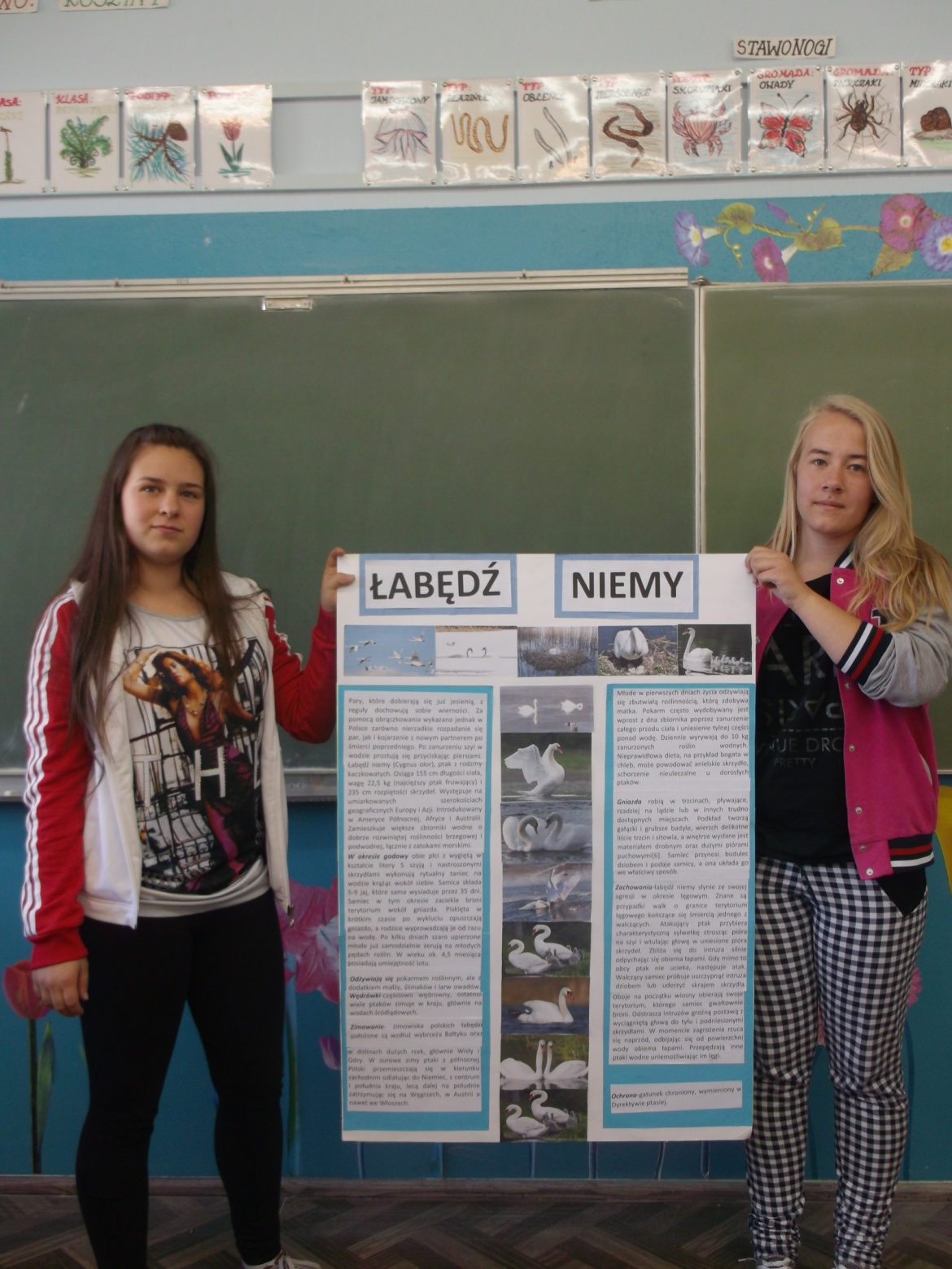 Nie chcemy takich tablic!
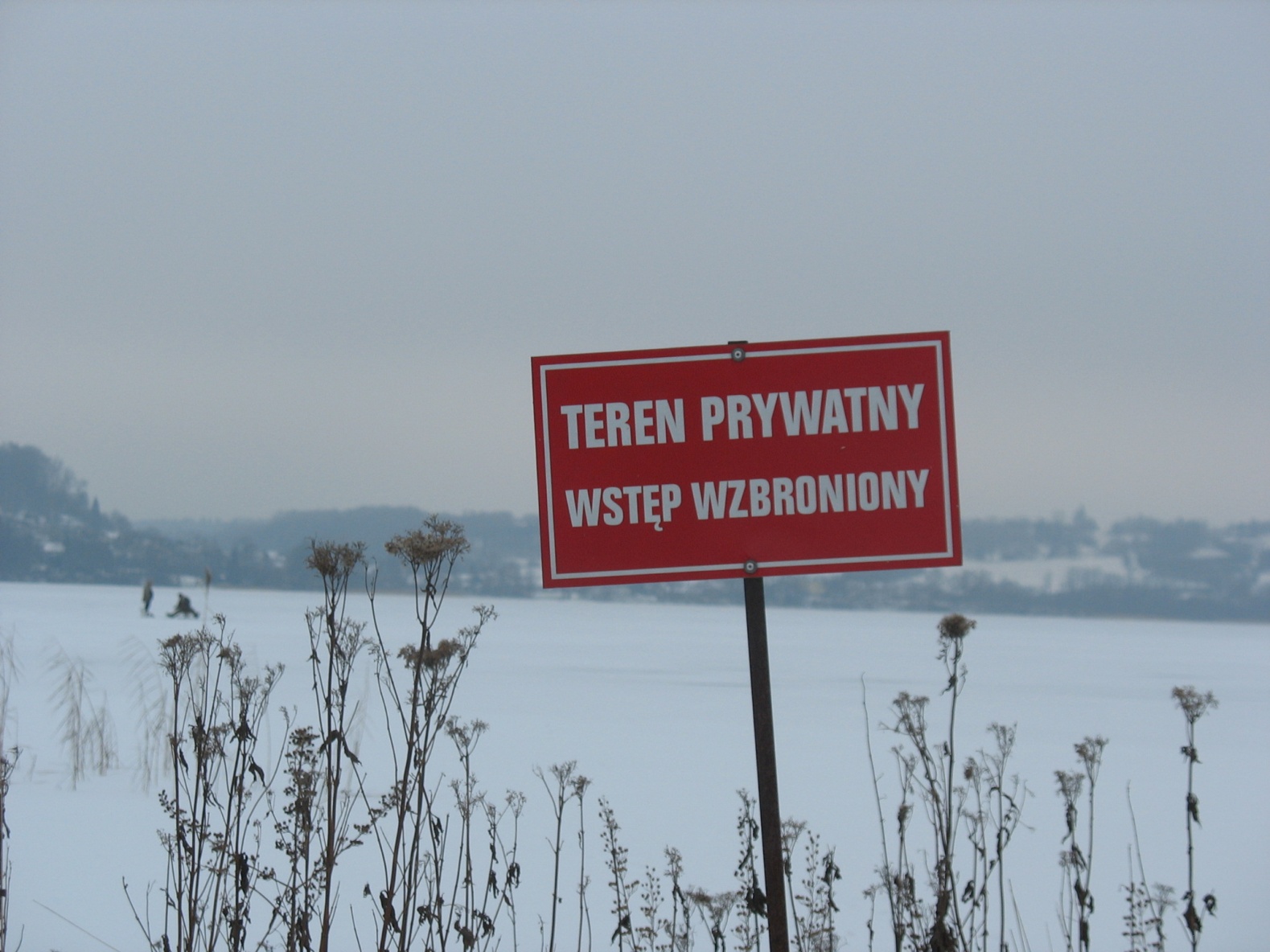 Wraz z wiosną zabraliśmy się  do roboty
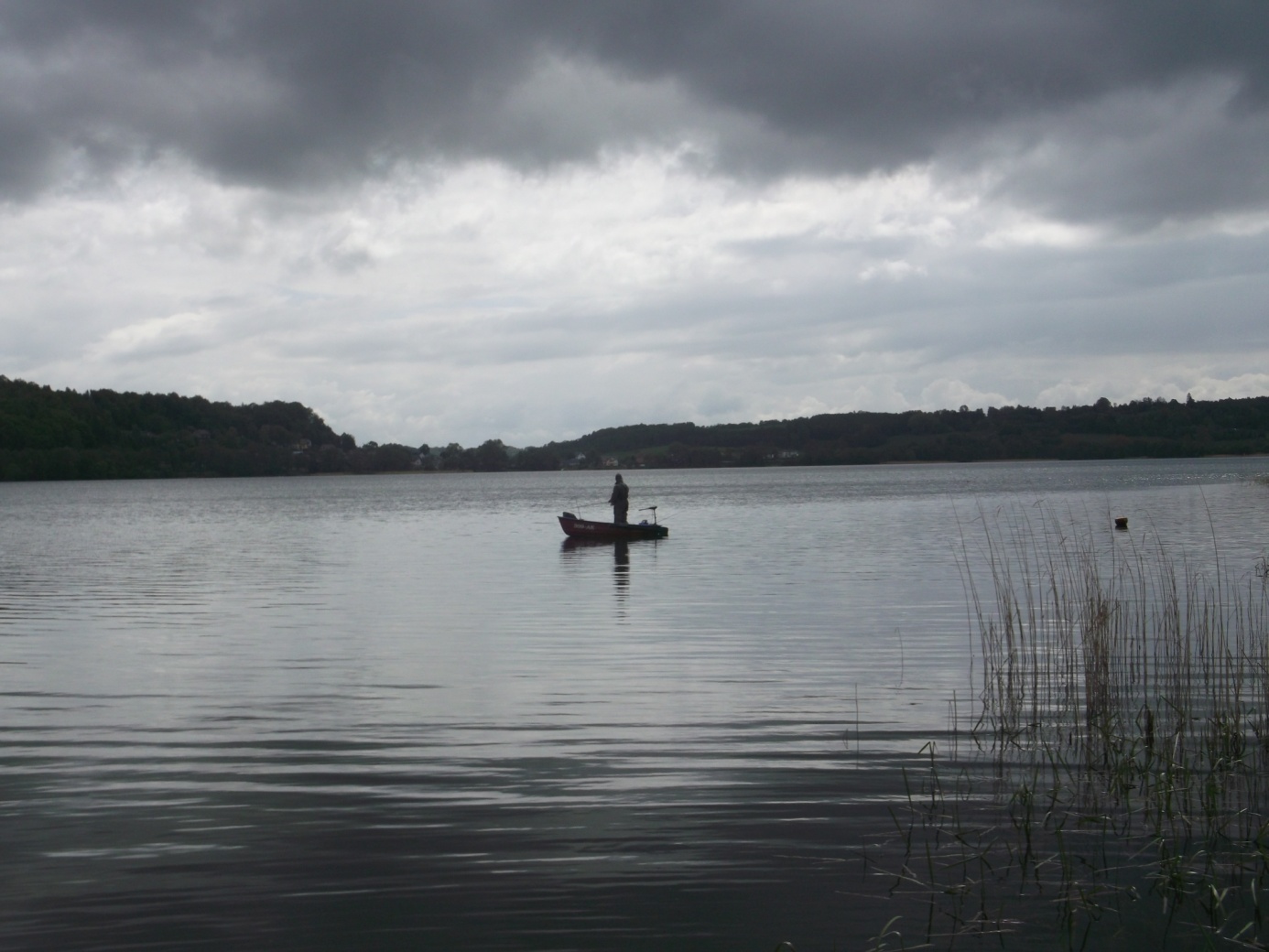 Dzień Ziemi 2015w Zespole Szkół w Chmielnie24 kwietnia 2015
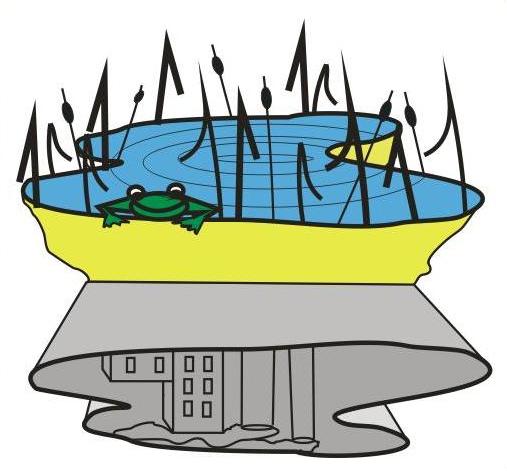 Happening ekologiczny
Najwyższa pora ratować nasze jeziora
Przygotowania do obchodów Dnia Ziemi
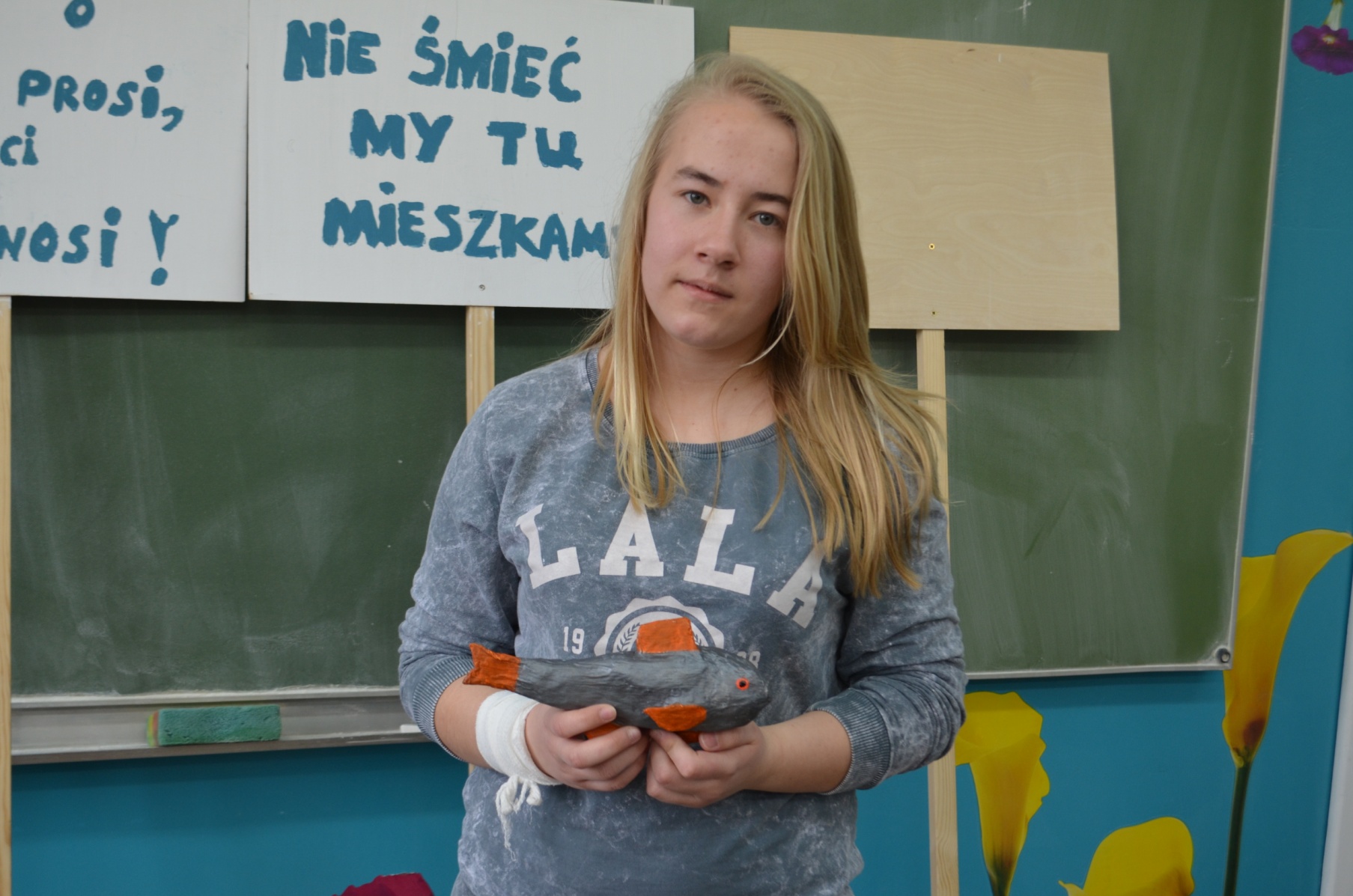 Prośby do użytkowników jeziora
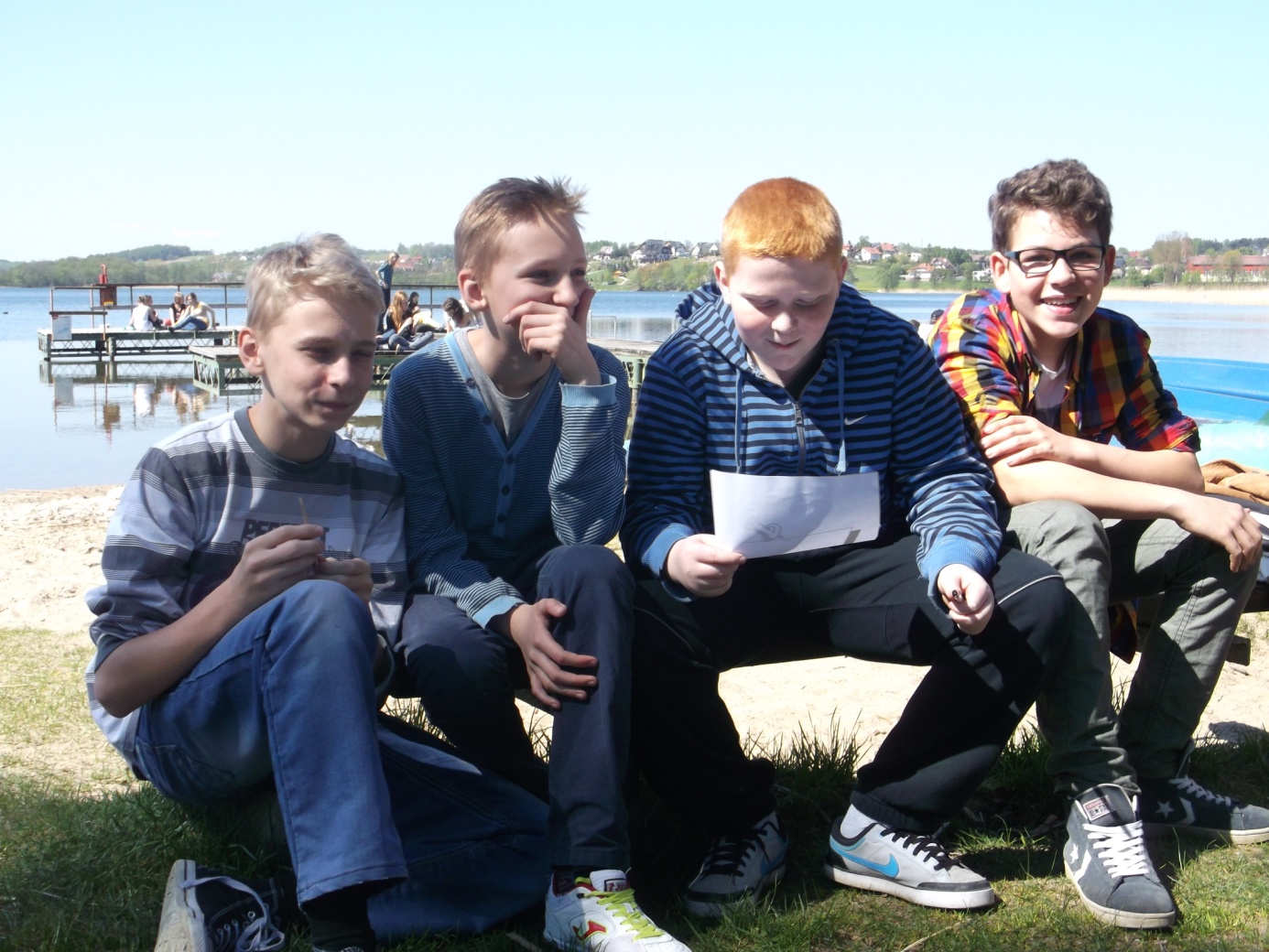 Sprzątanie linii brzegowej
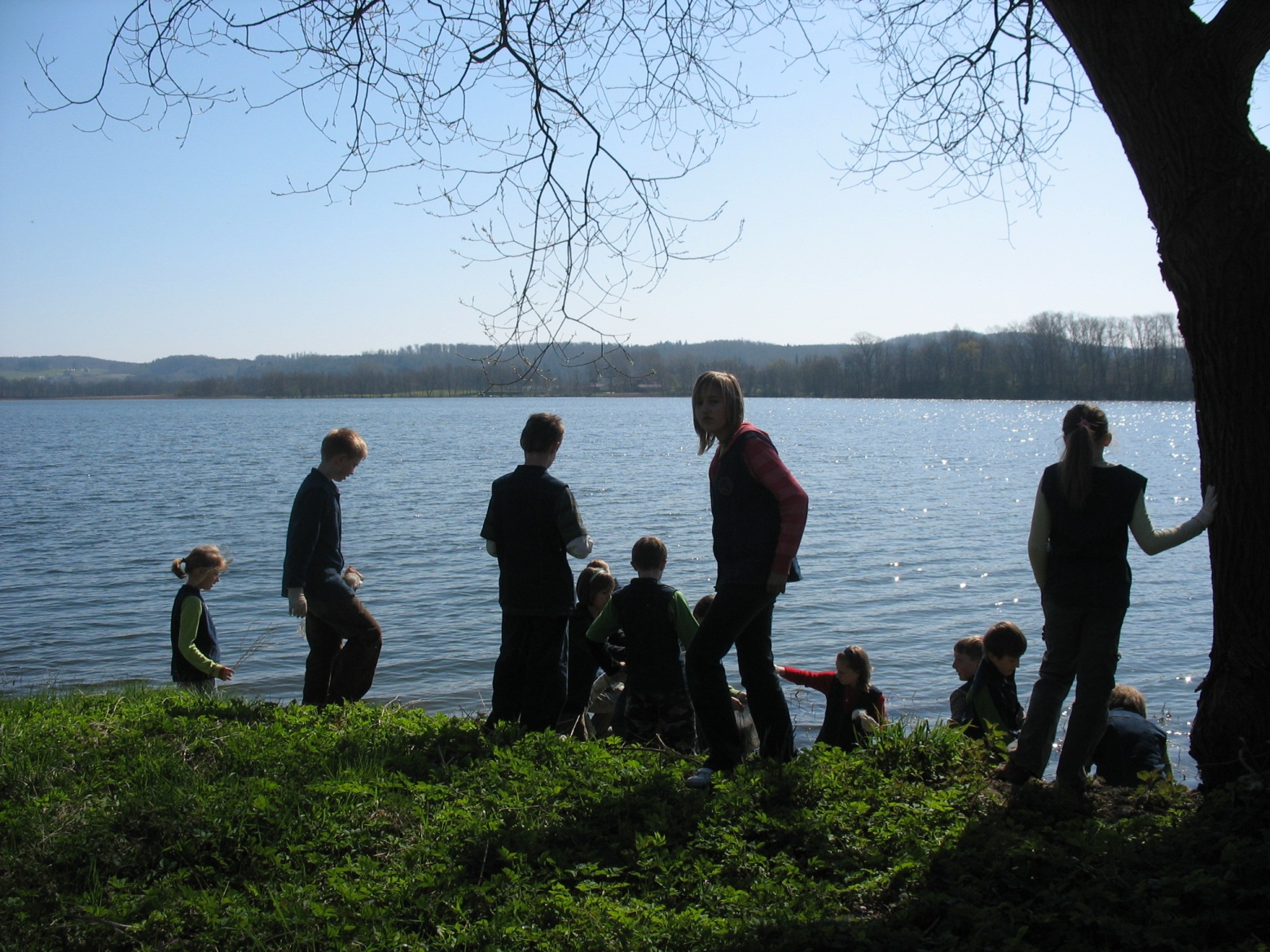 Likwidowanie miejsc wysypisk
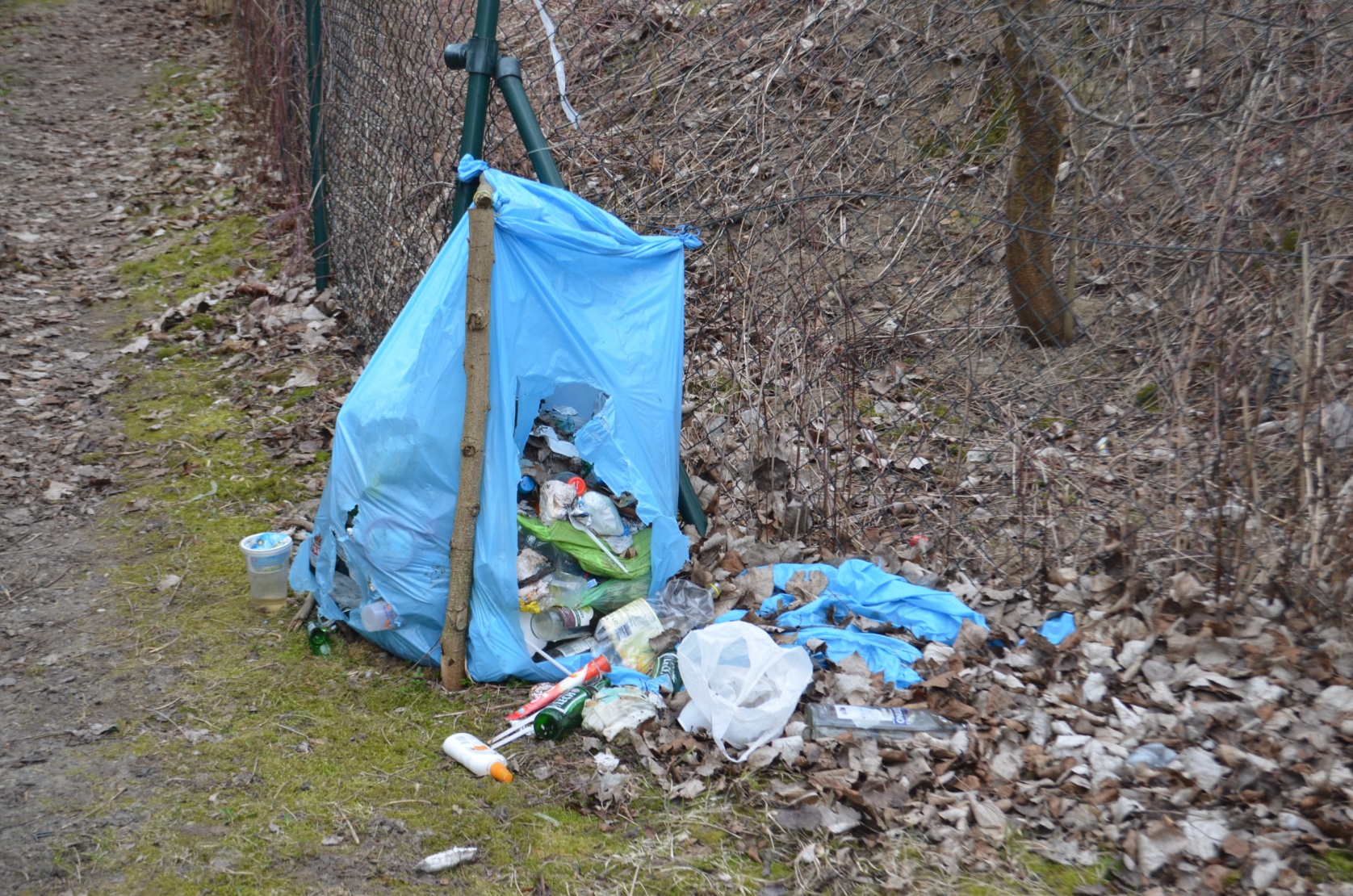 Zbieranie szkła i butelek
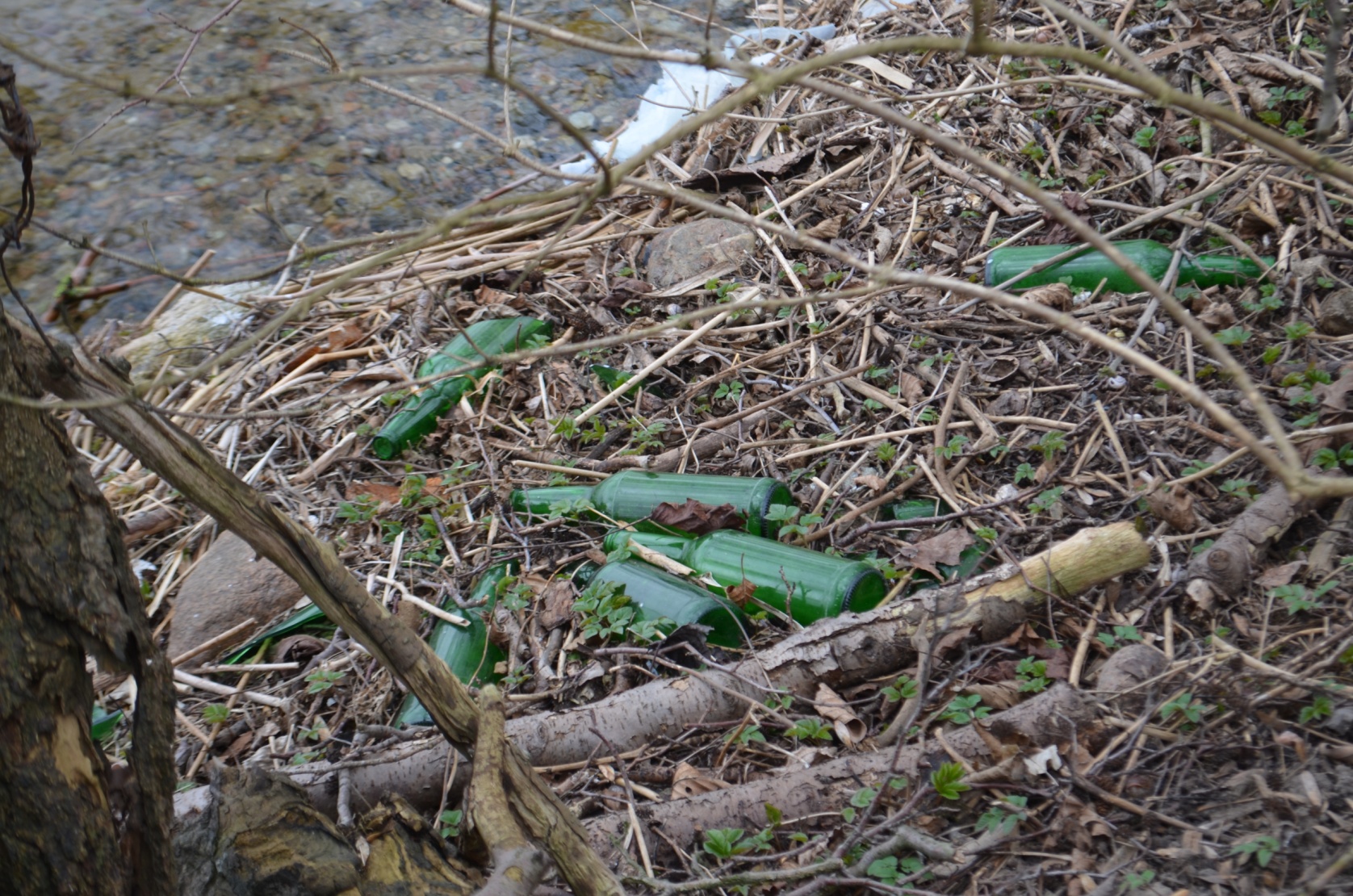 Klasa IIa z Panią Magdą zrobiła wiele!
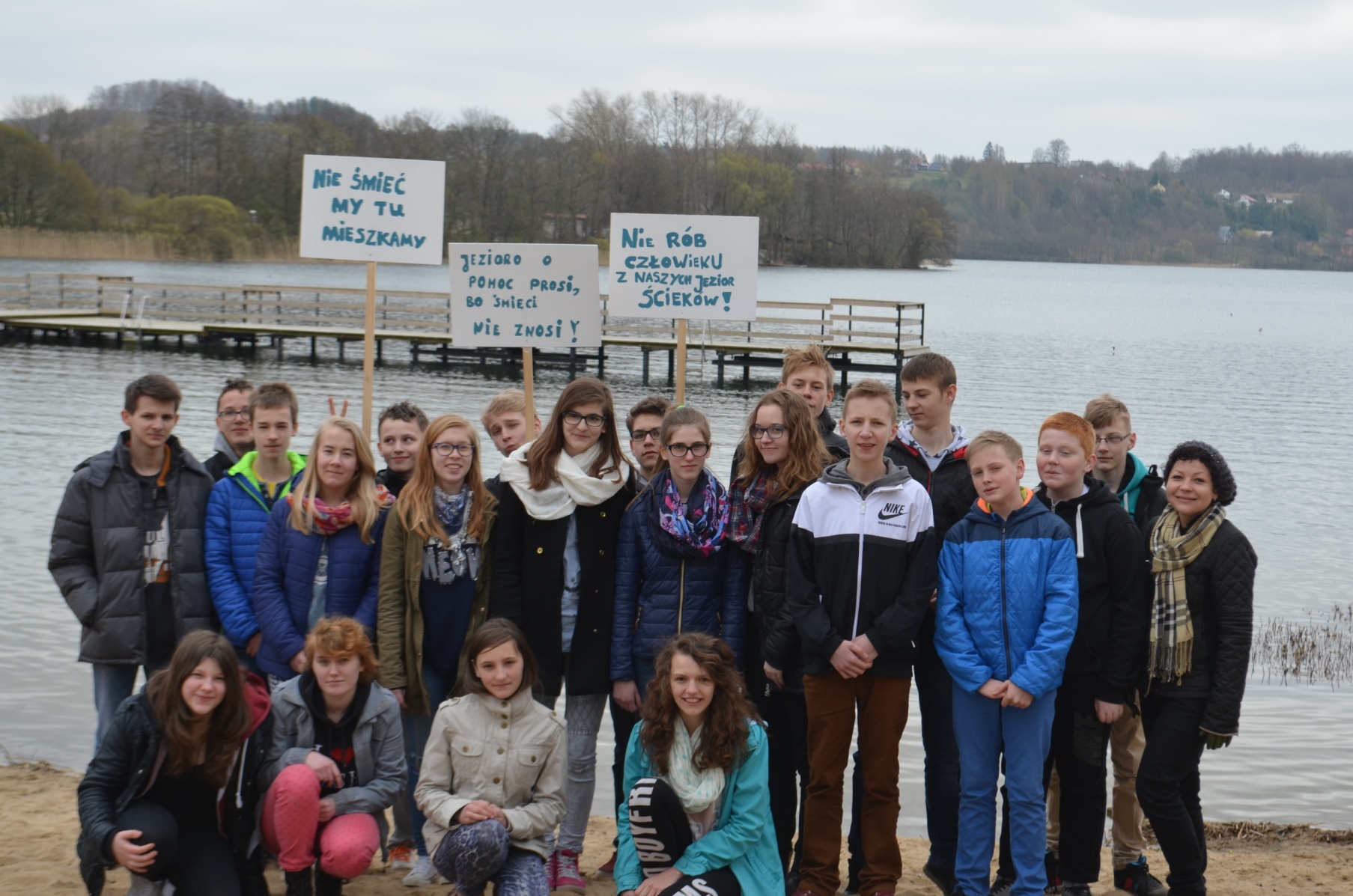 Akcja promocyjna wśród nauczycieli
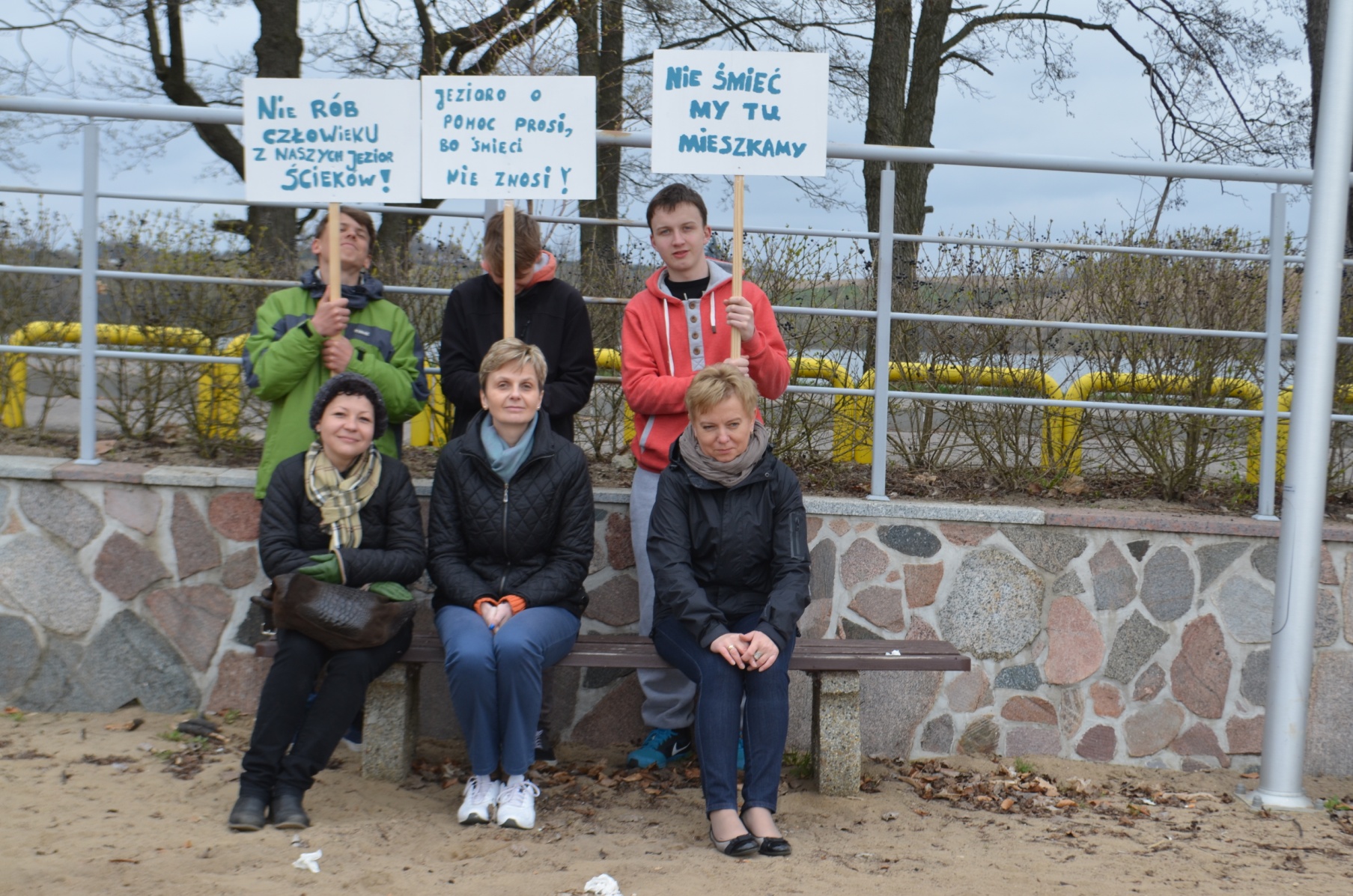 Takie ryby w wykonaniu naszych chłopców
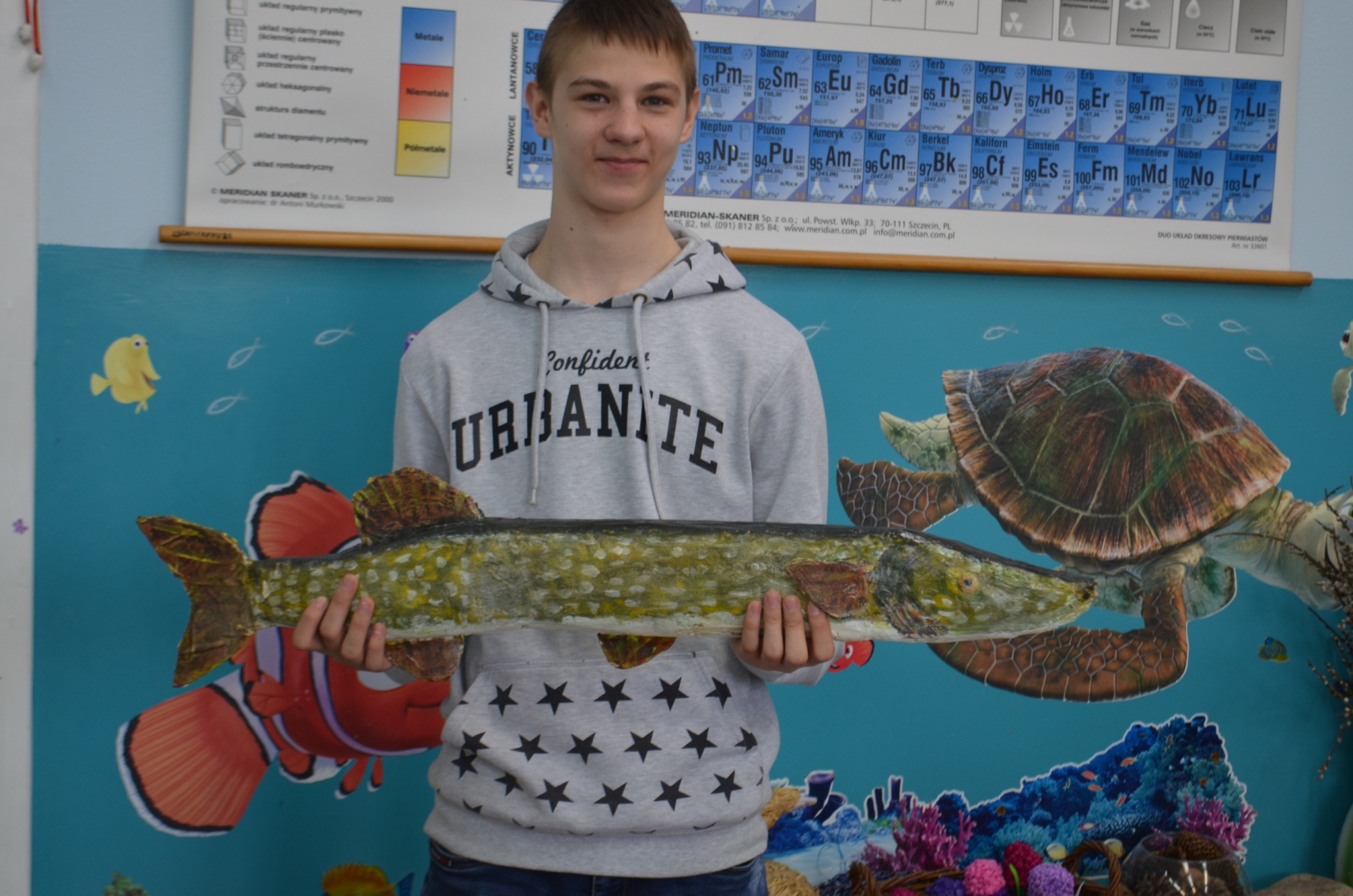 I naszych dziewczynek
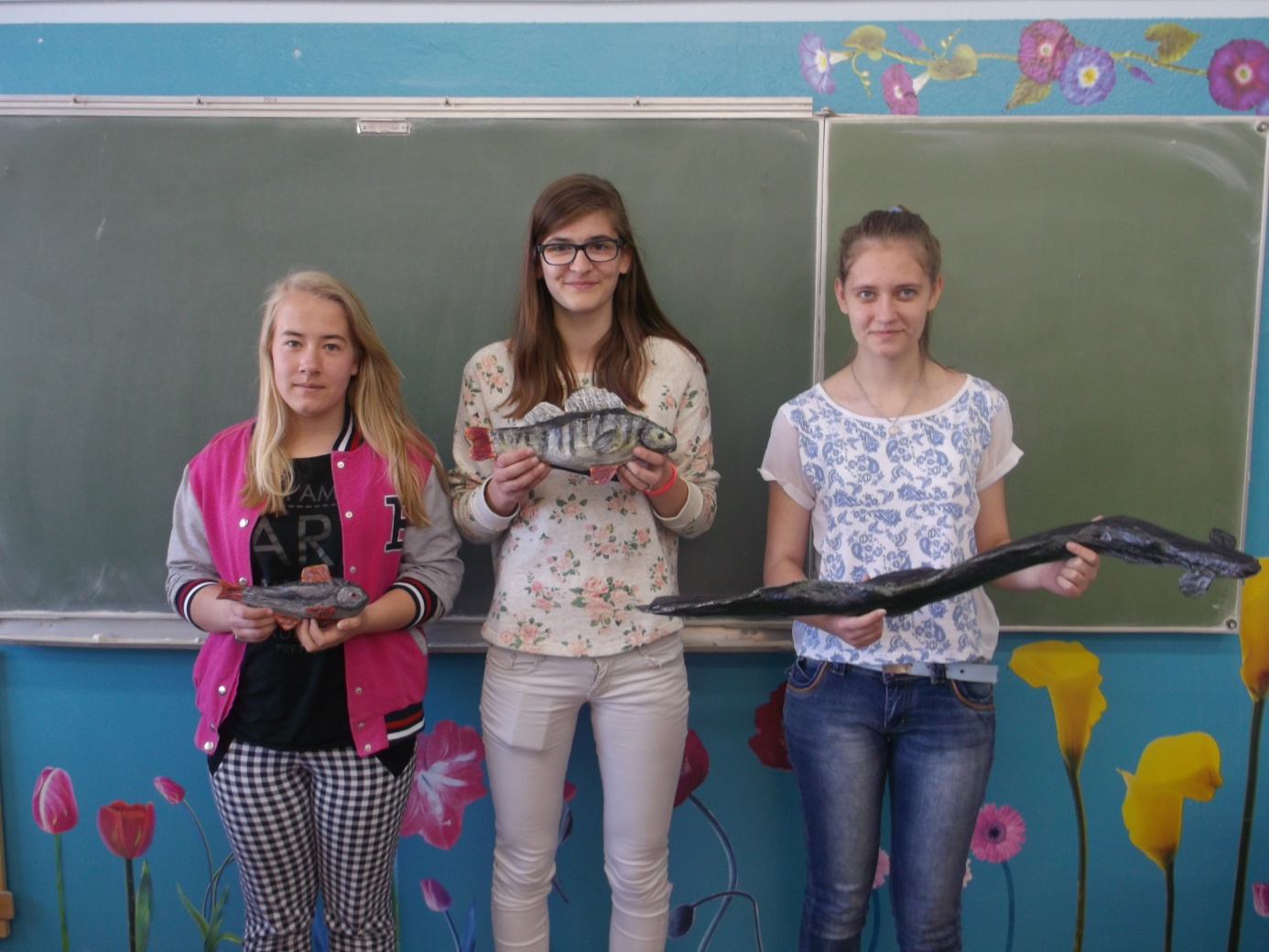 Klasa IIb z hasłami ekologicznymi
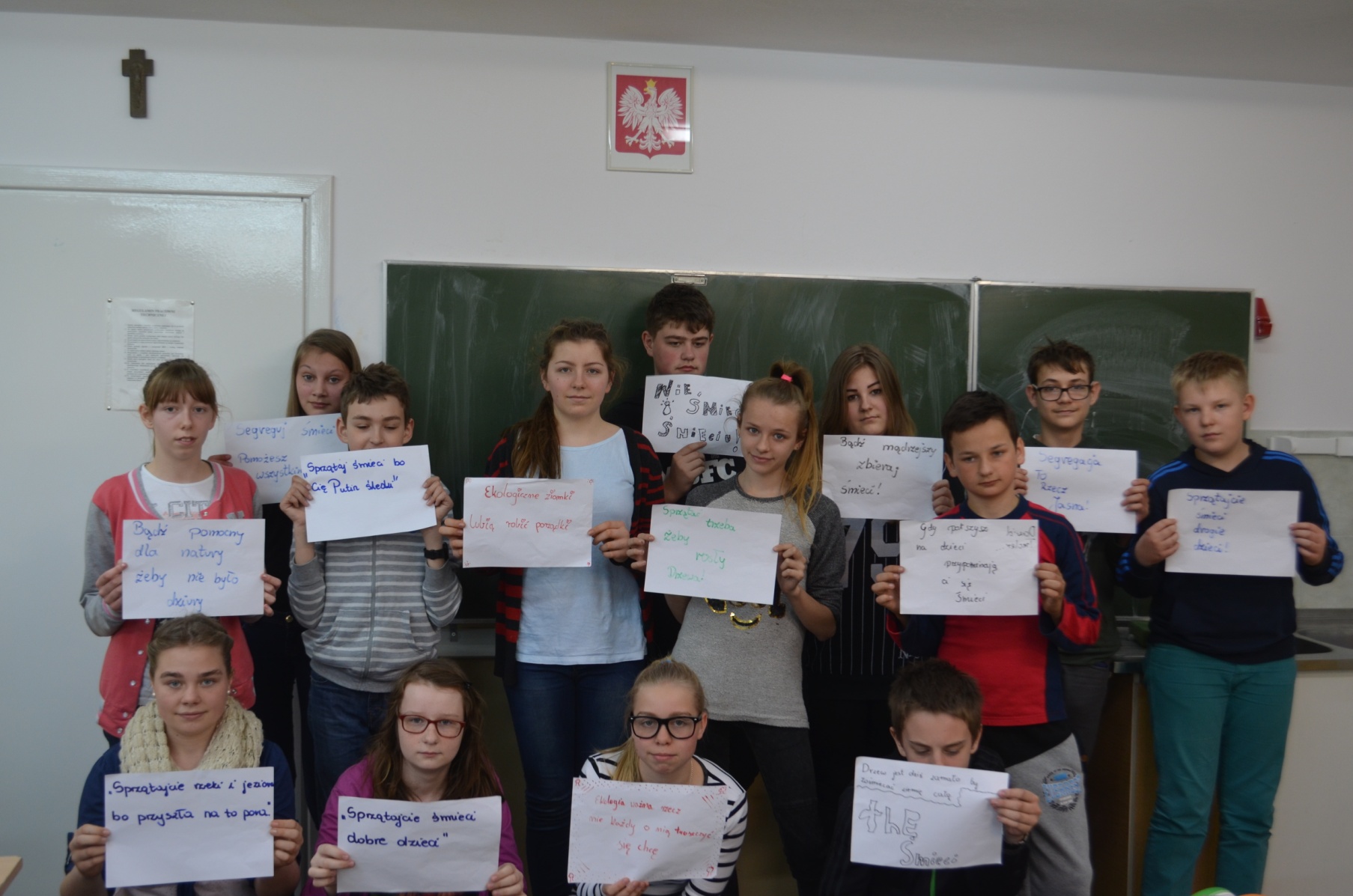 Sam mistrz Necel uczył robić ryby z …gliny
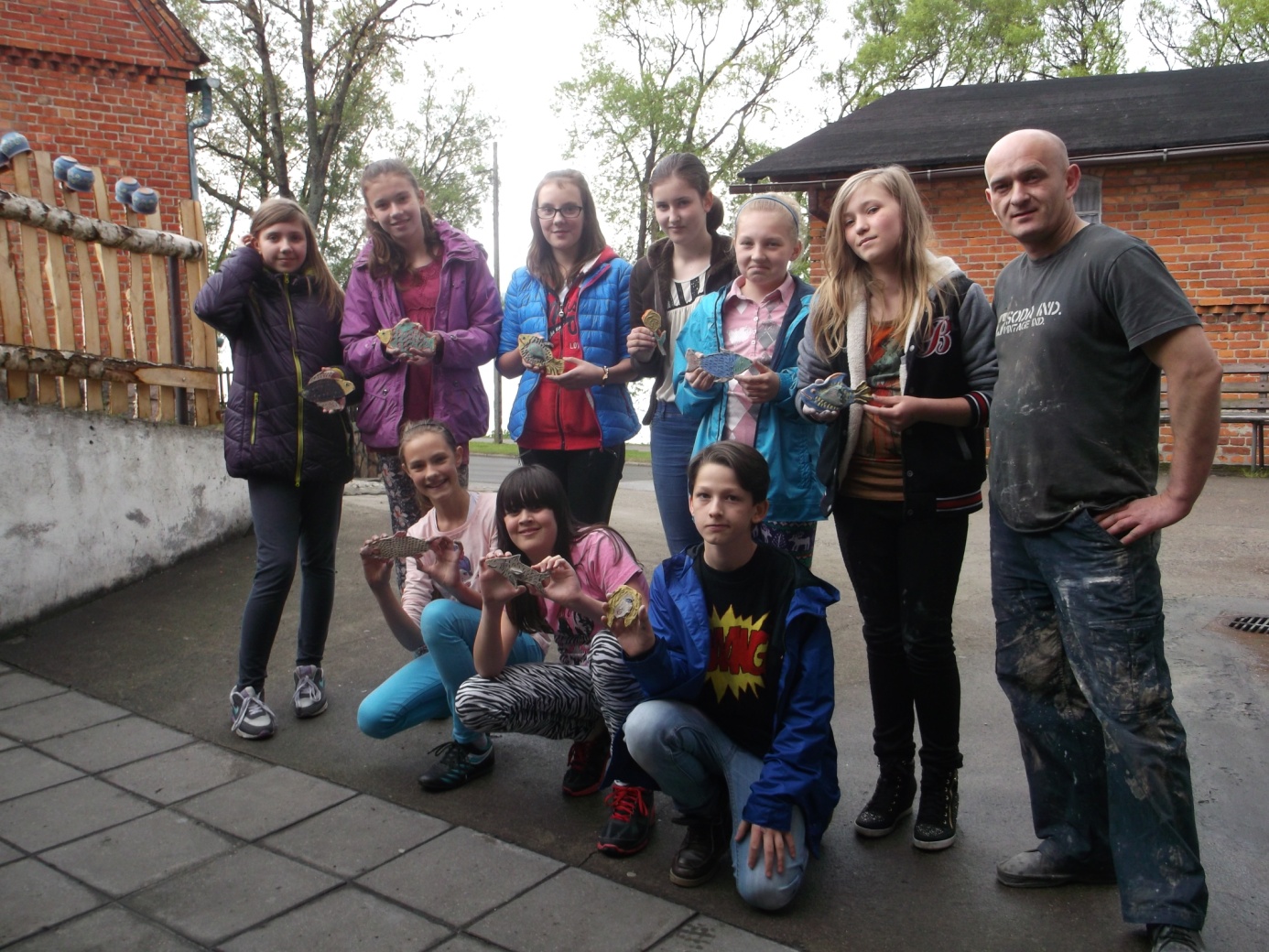 Maluchy w drodze nad jezioro
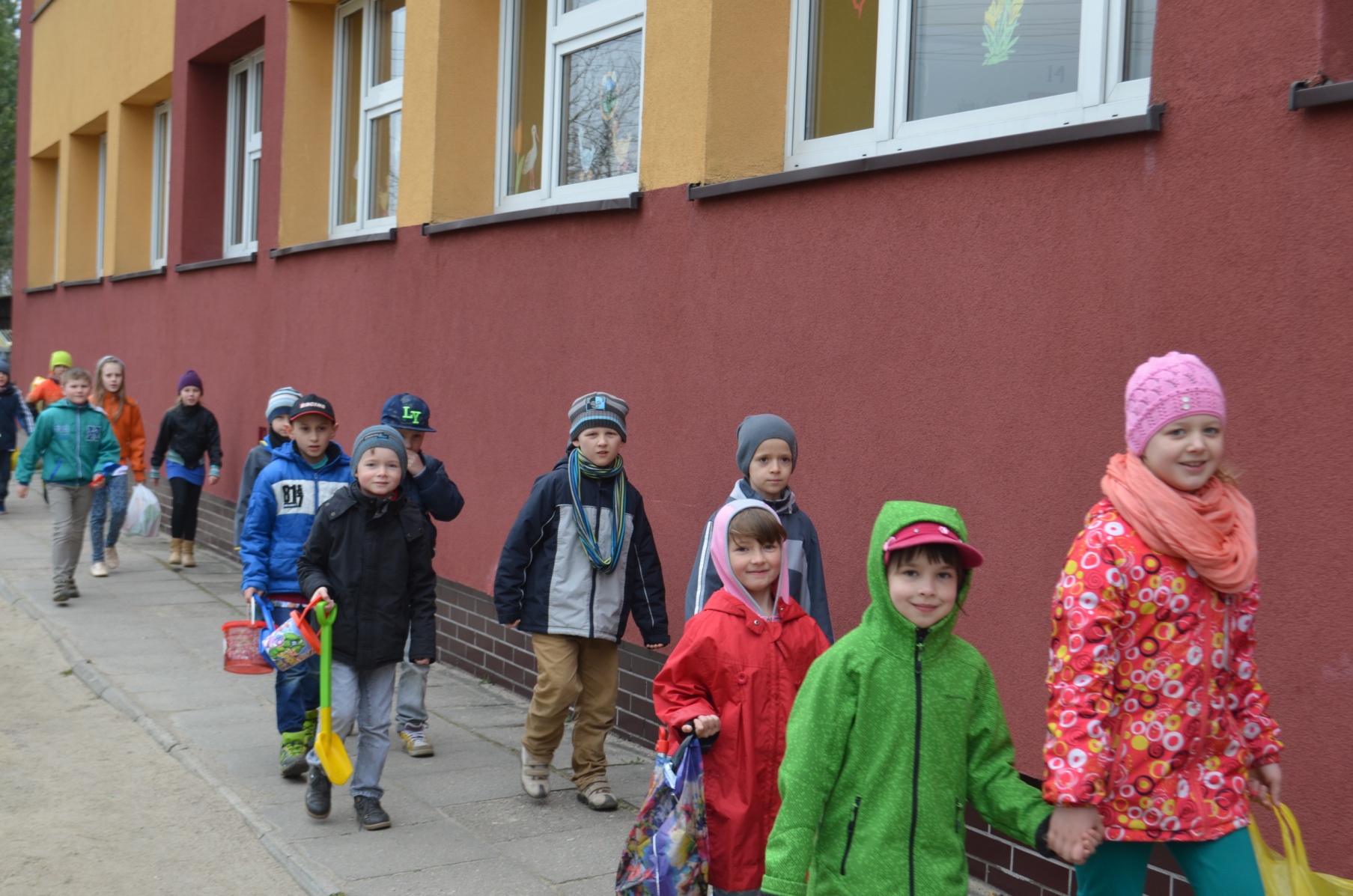 Zajęcia o rybkach prowadzą Panie z Lokalnej Grupy Rybackiej
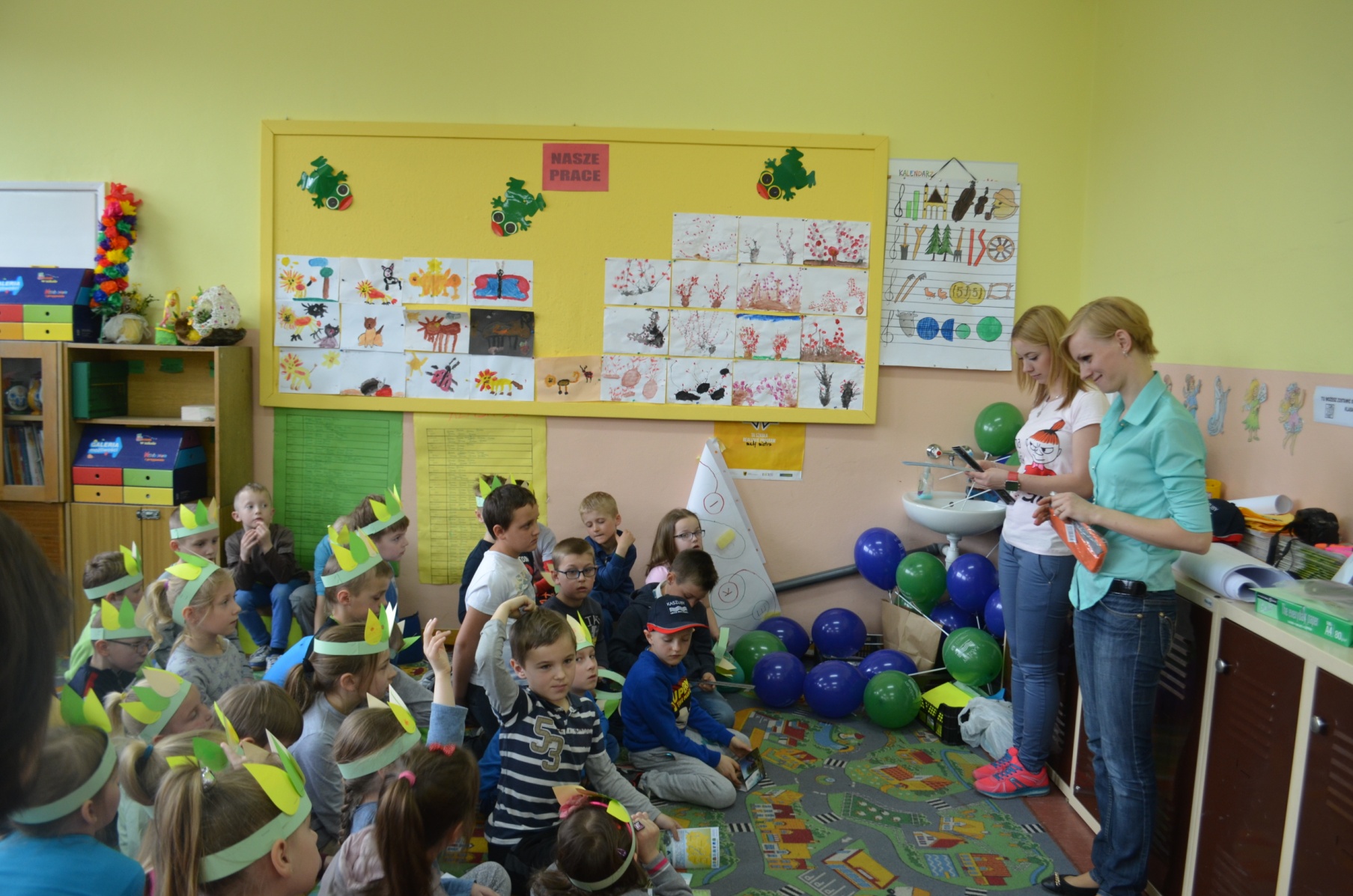 Uczniowie klasy II SP też przygotowują plakat o potrzebie ochrony naszych jezior
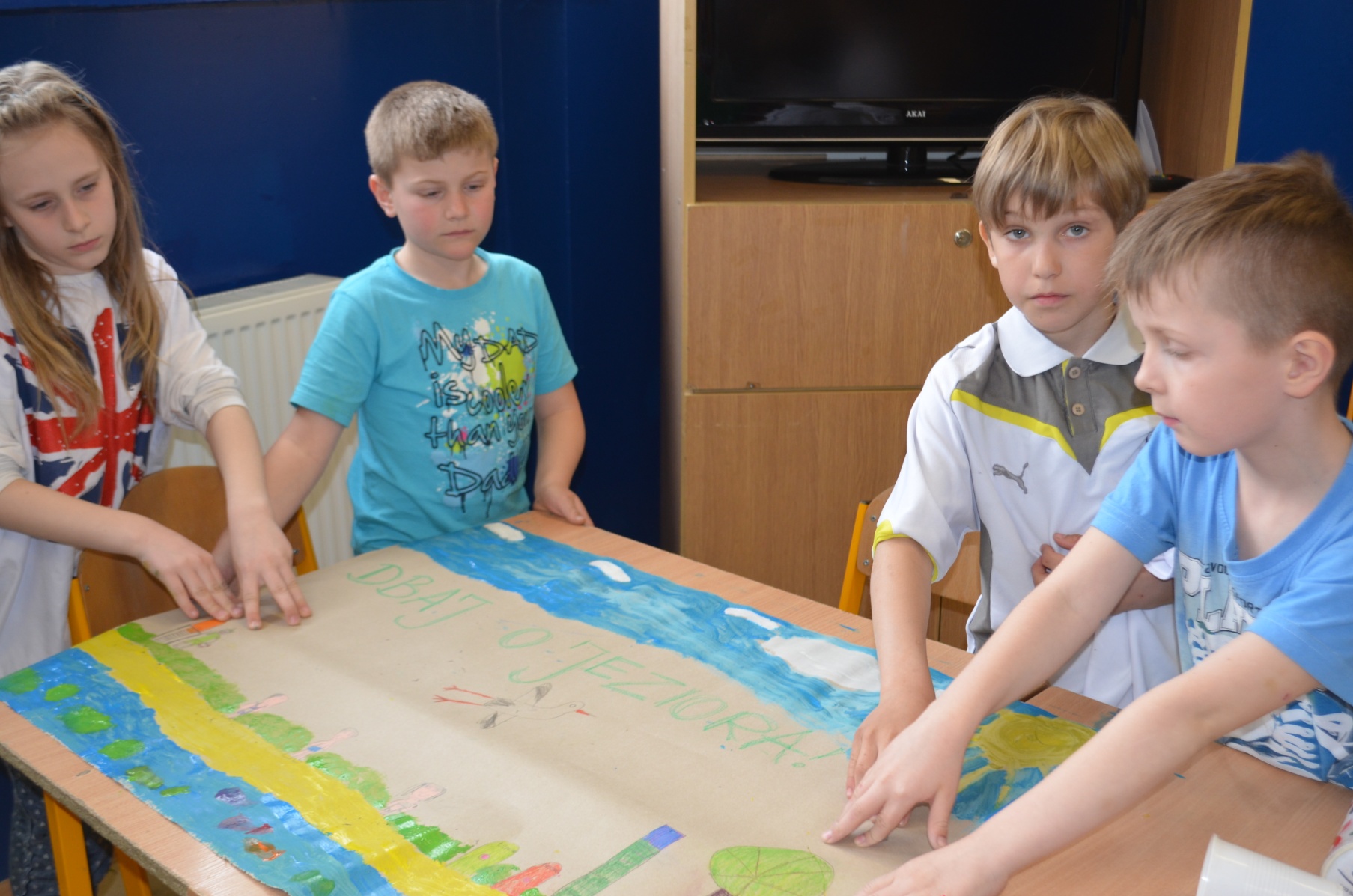 Wiosenne zajęcia terenowe były bardzo ciekawe
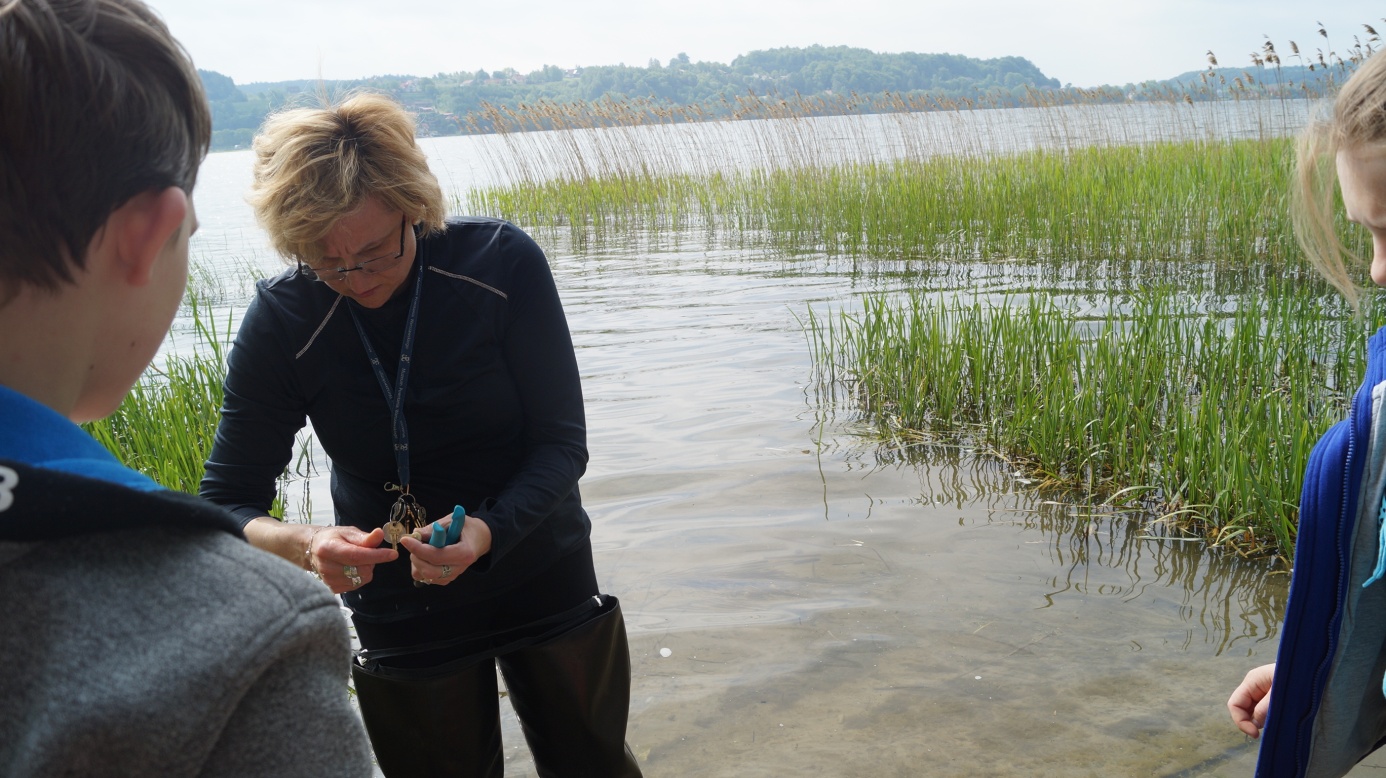 W poszukiwaniu raków ?
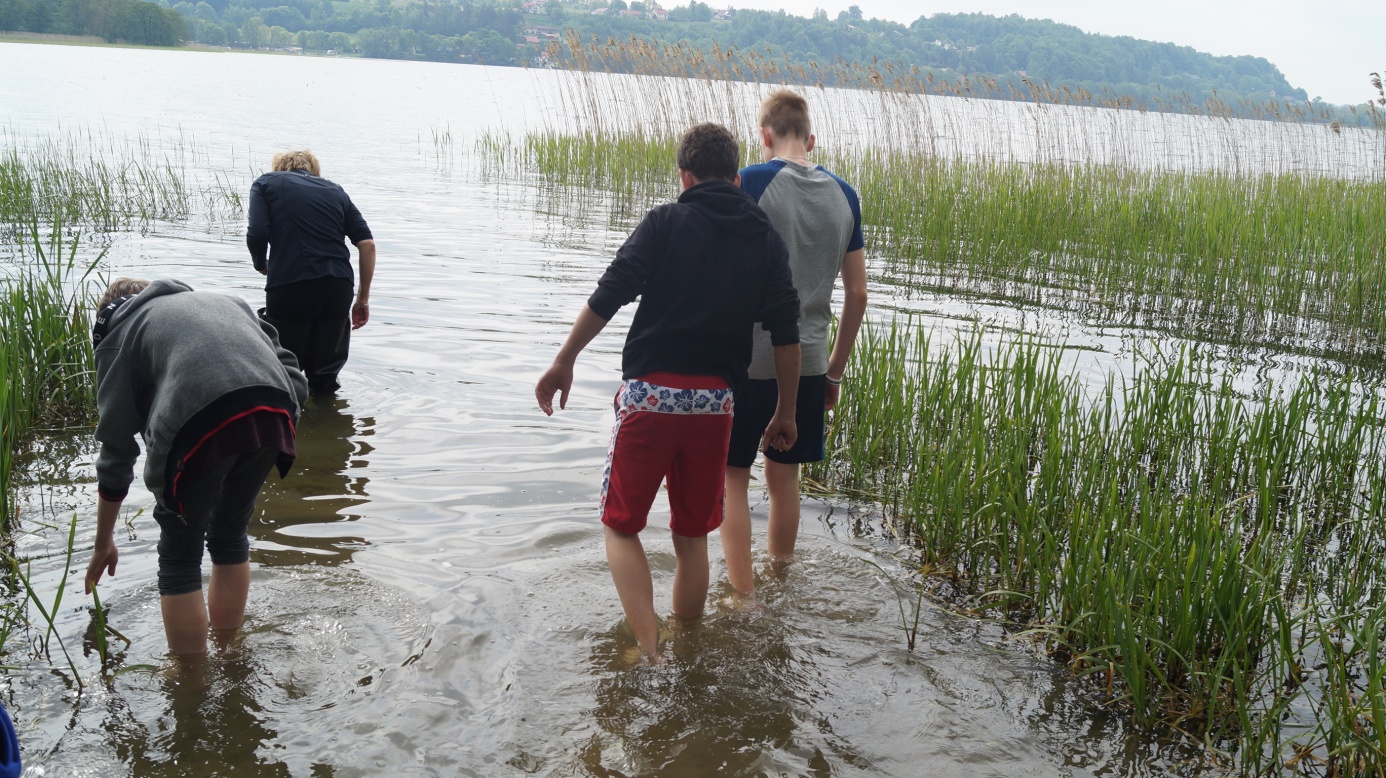 Zastanawiał się Maciek –jak tu nabrać wody?
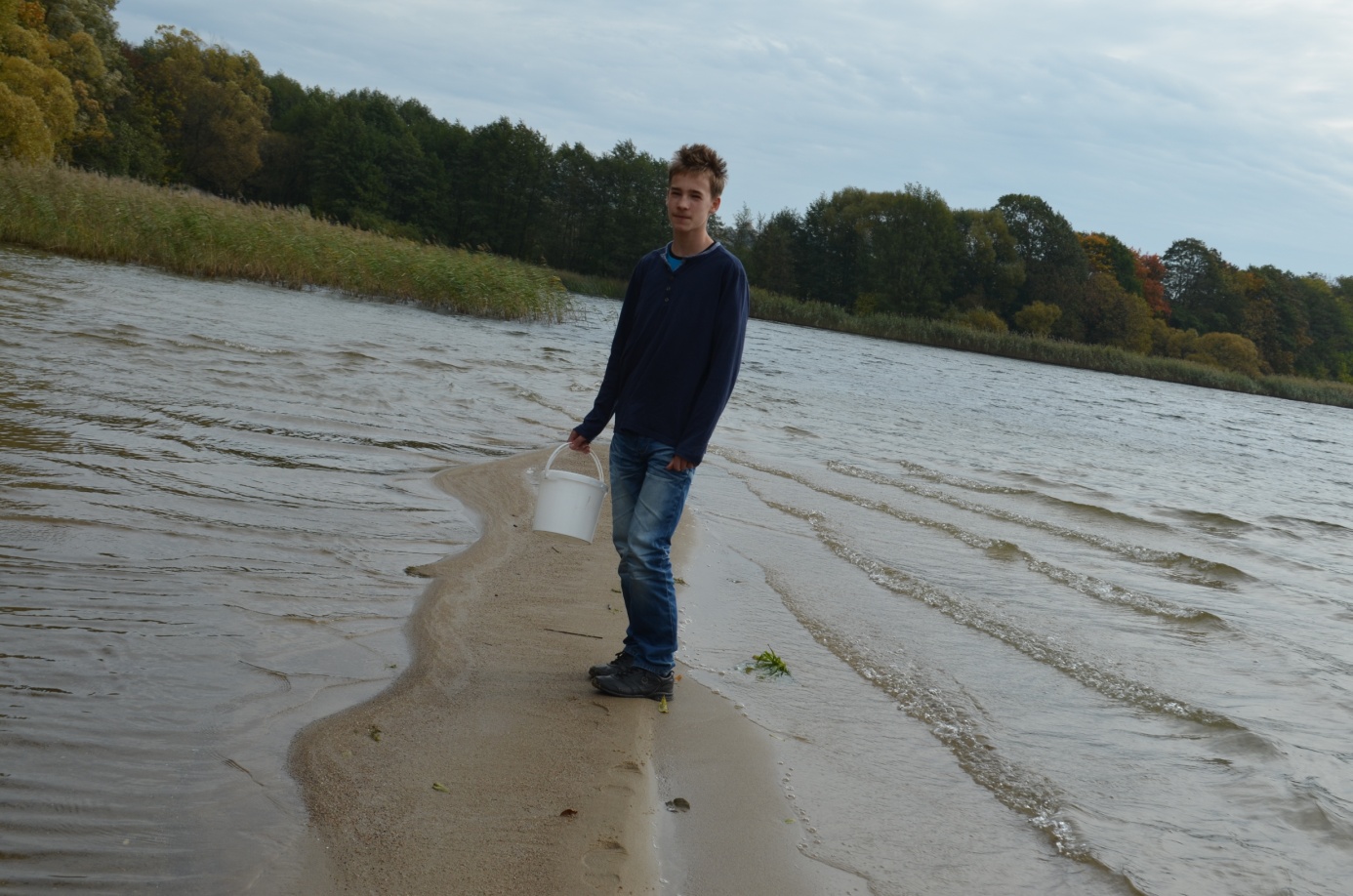 Glonów ci u nas dostatek
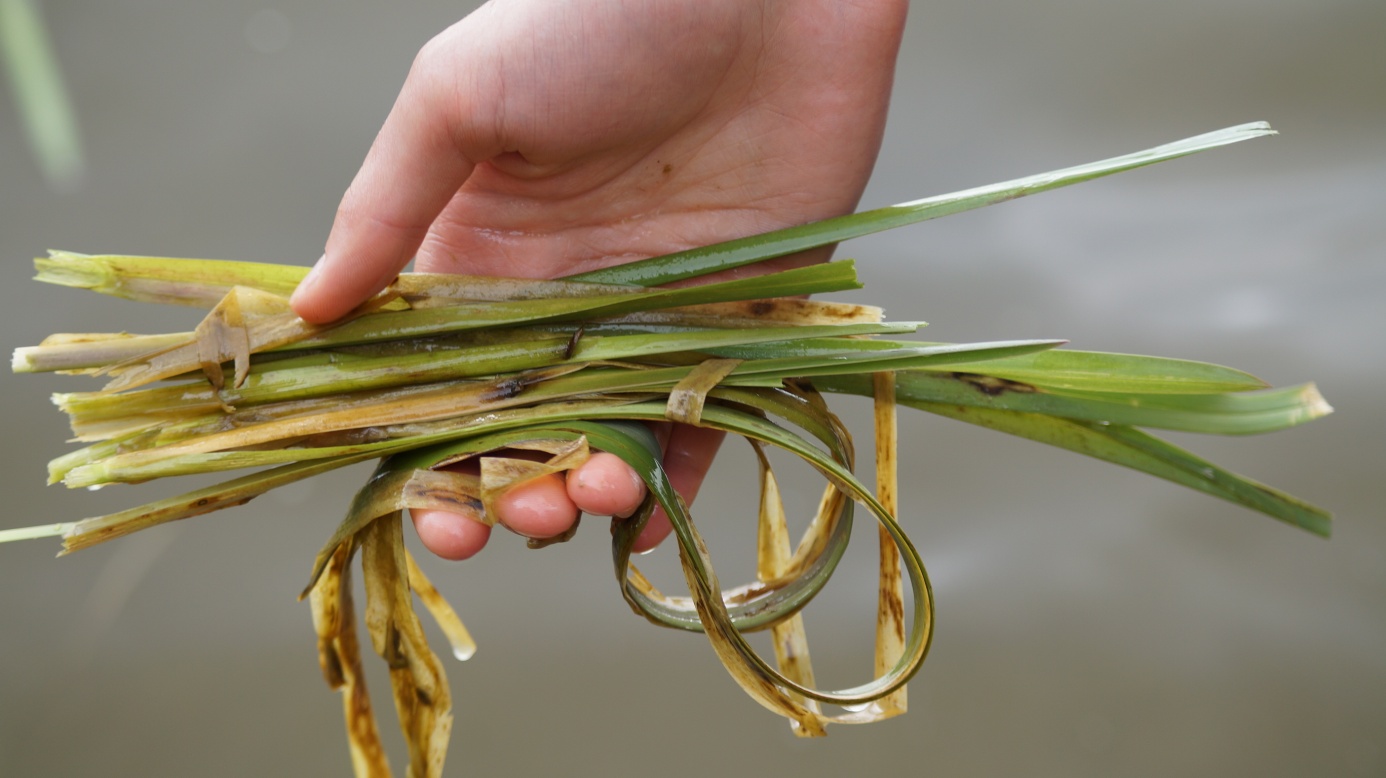 Na dnie jeziora jest ich jeszcze więcej co jest przyczyną nadmiernej  eutrofizacji
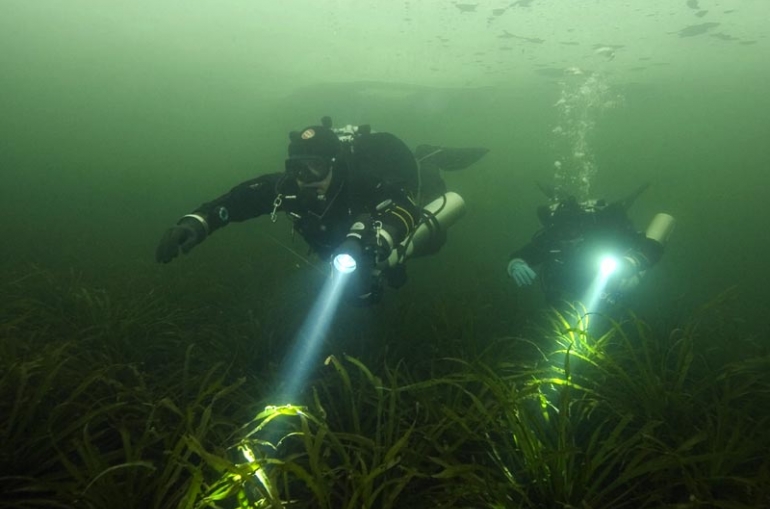 Zajęcia terenowe w Stacji Limnologicznej w Borucinie –kwiecień 2015
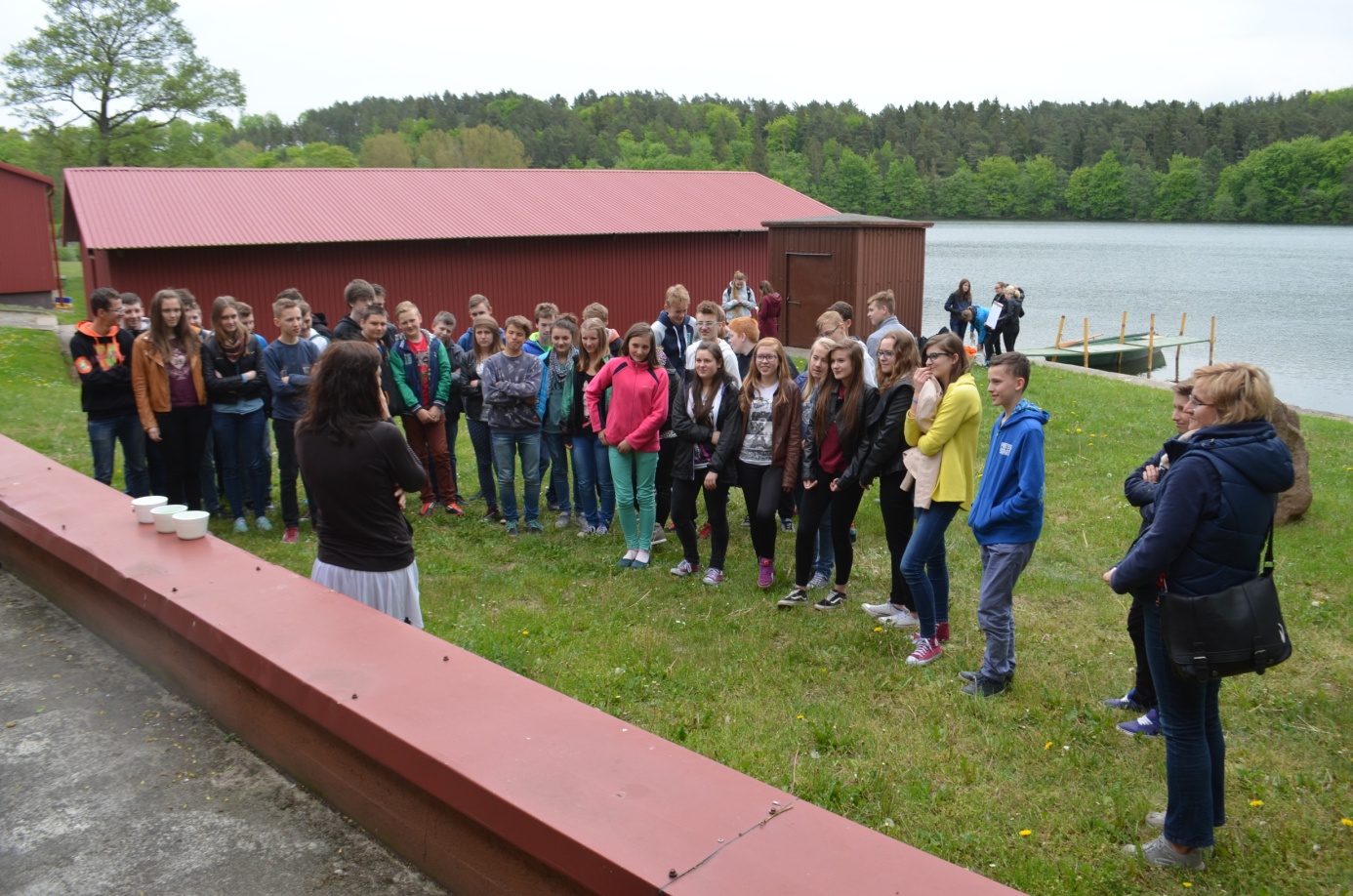 Nauka pomiaru prędkości przepływu wody
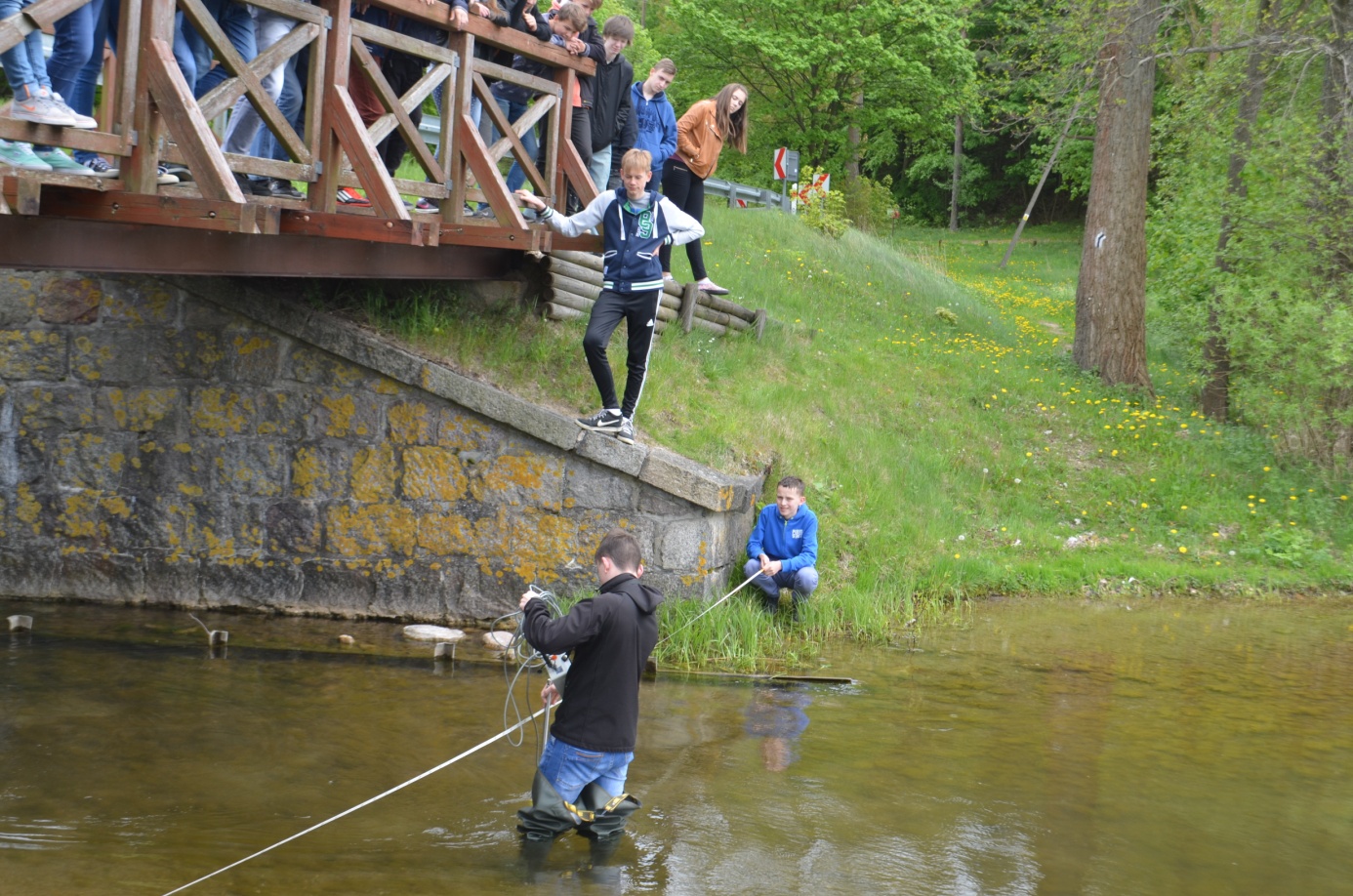 Podróż za jeden uśmiech po Jeziorze Raduńskim
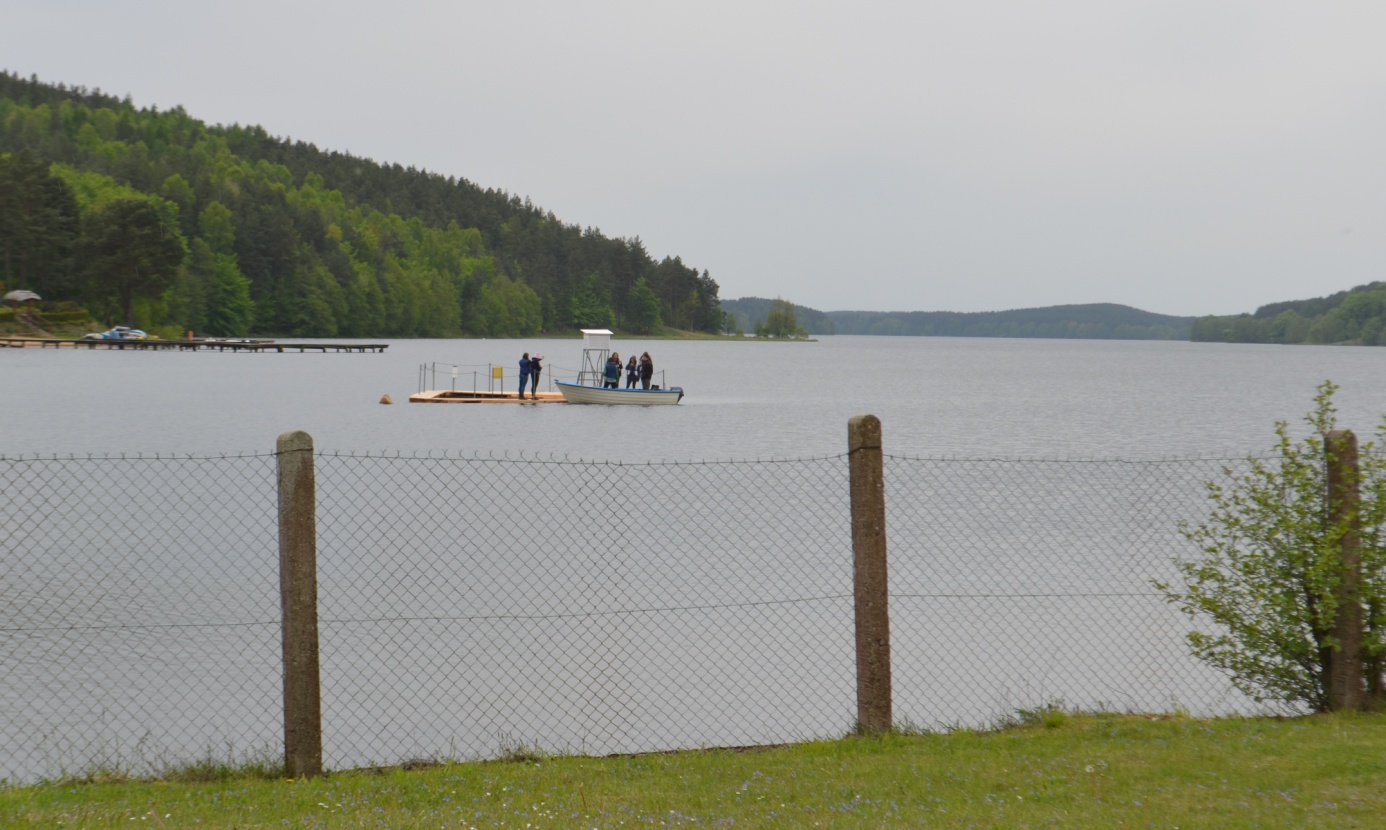 Wielka miska wody czyli przyrząd do mierzenia wielkości parowania
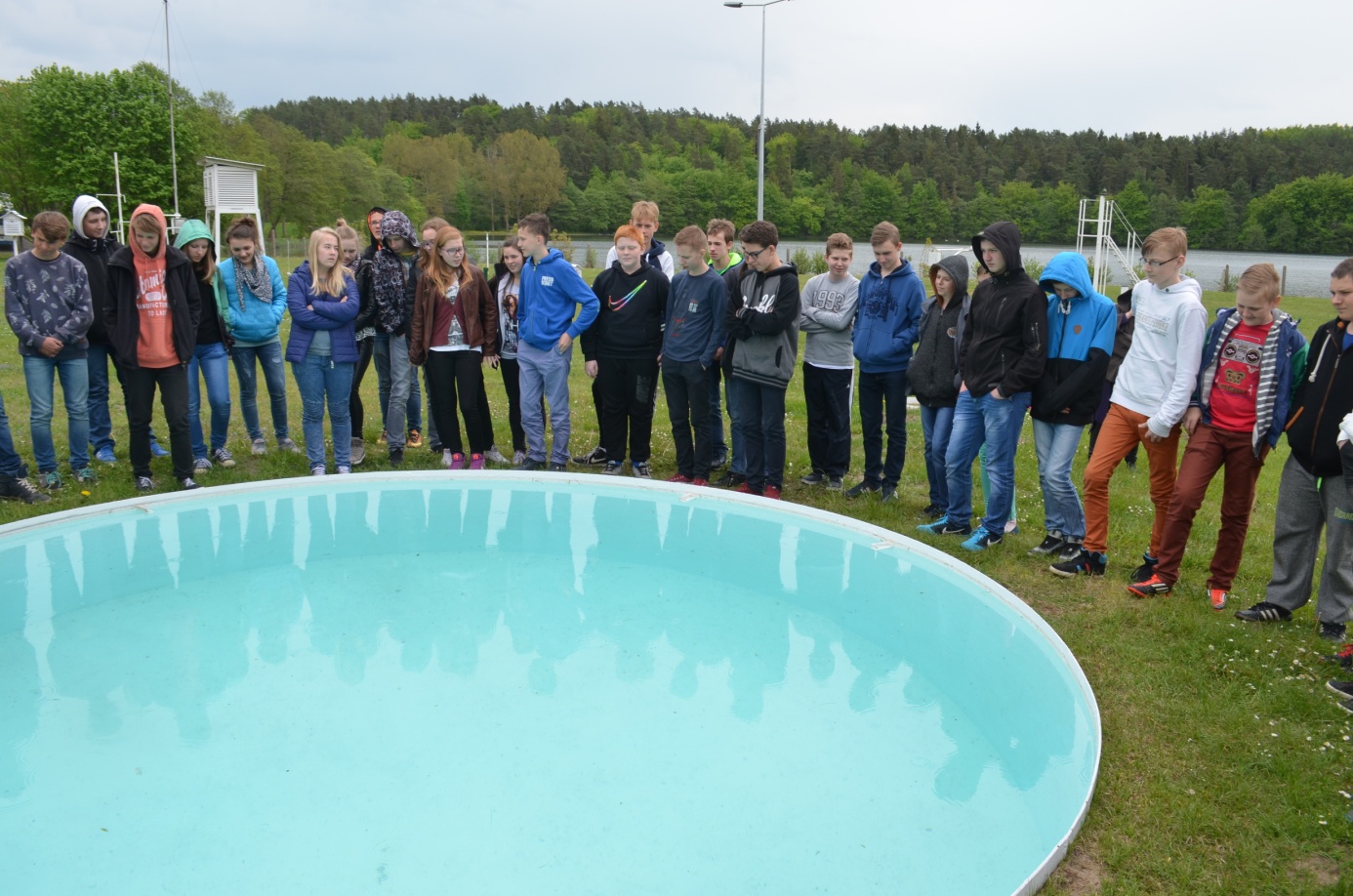 Przed klatką meteorologiczną
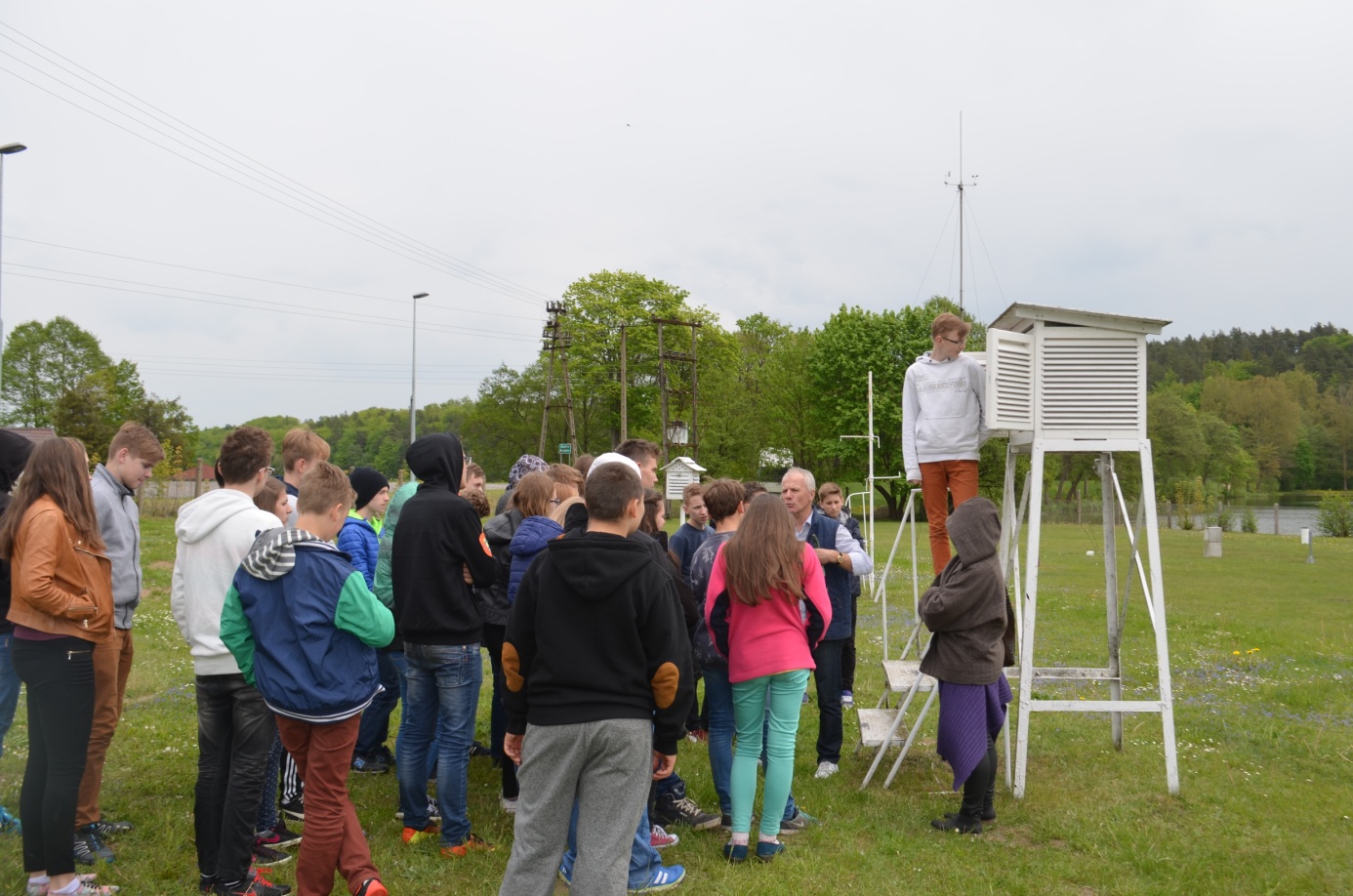 Z wizytą w wylęgarni małych rybek w Somoninie
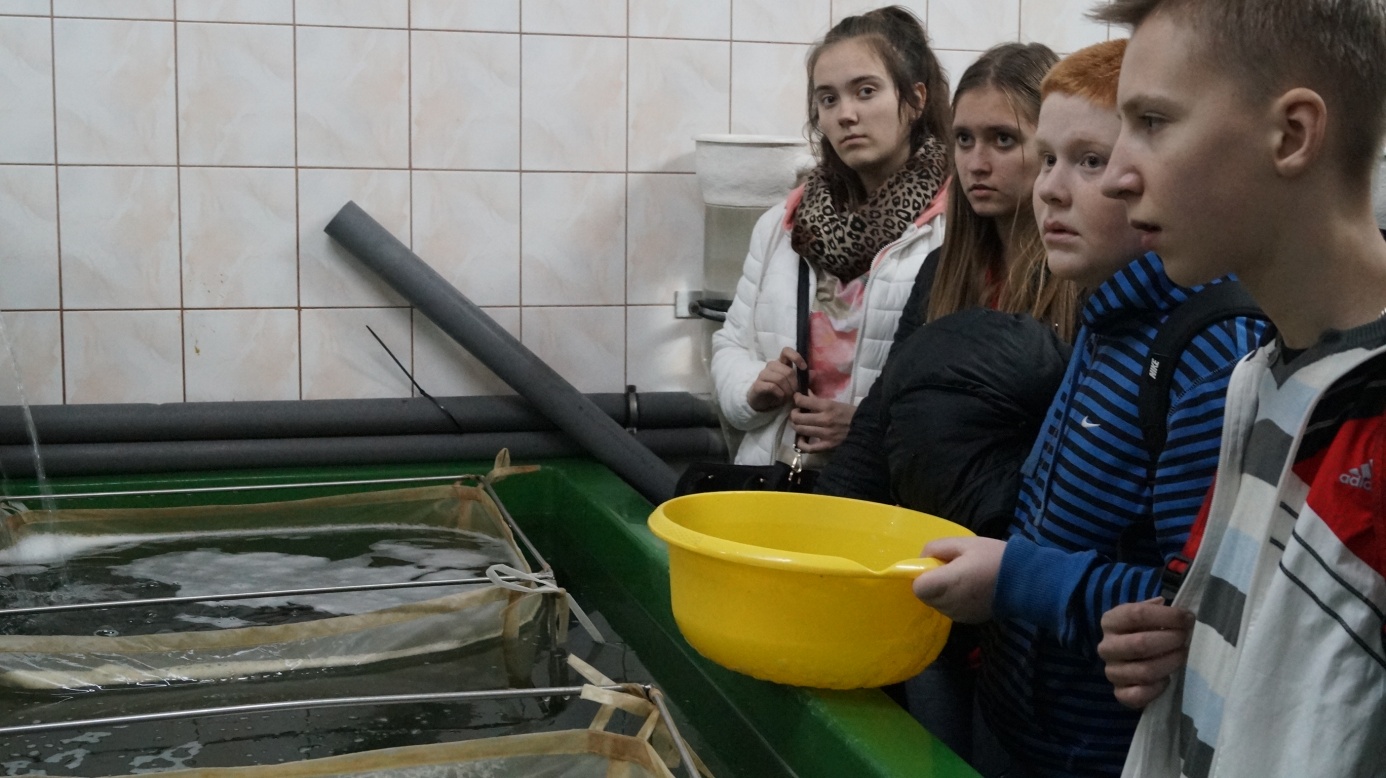 Co tam ciekawego zobaczył Robert?
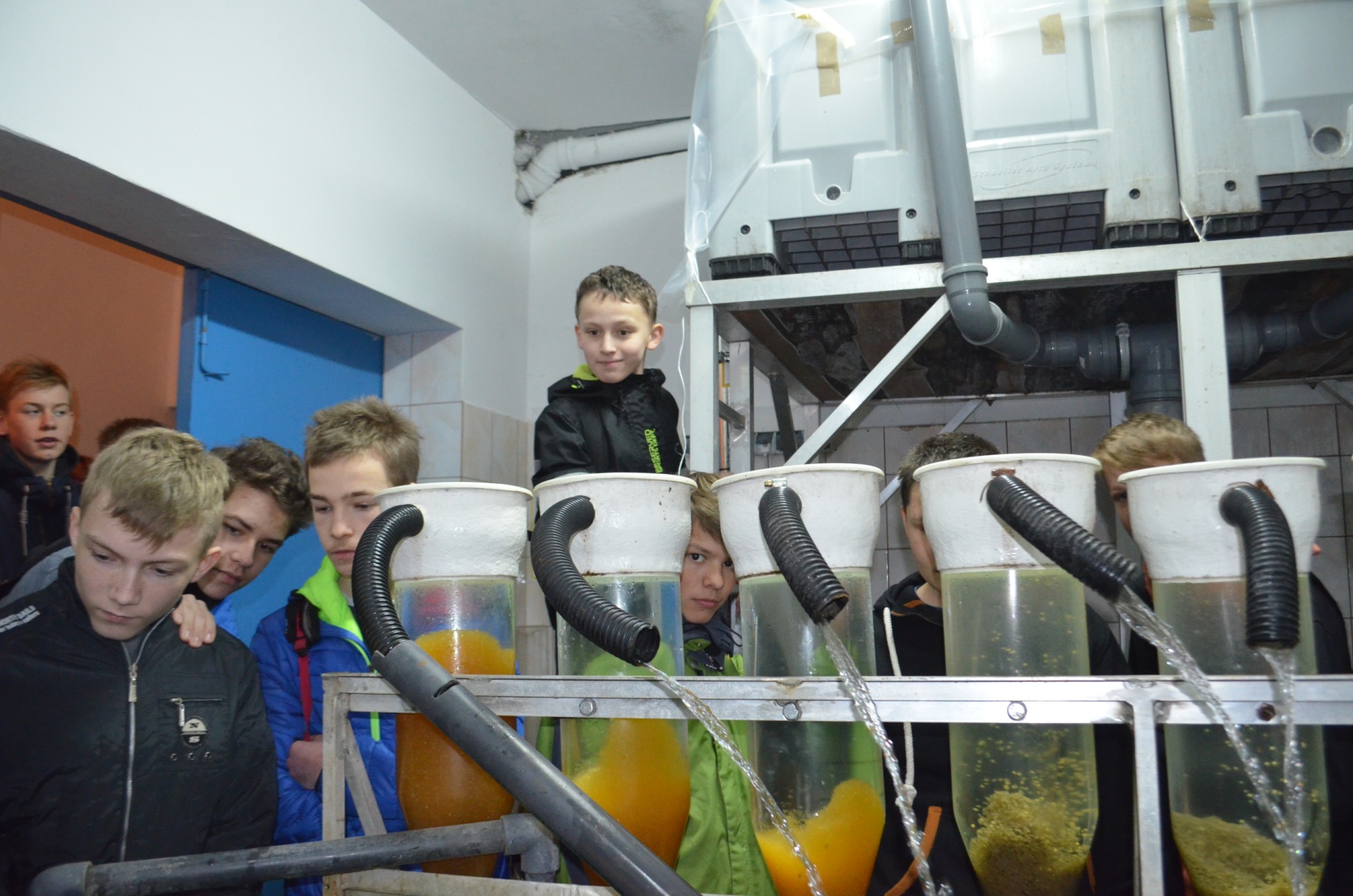 Już wiemy, że z małej ikry będzie taaaka ryba!
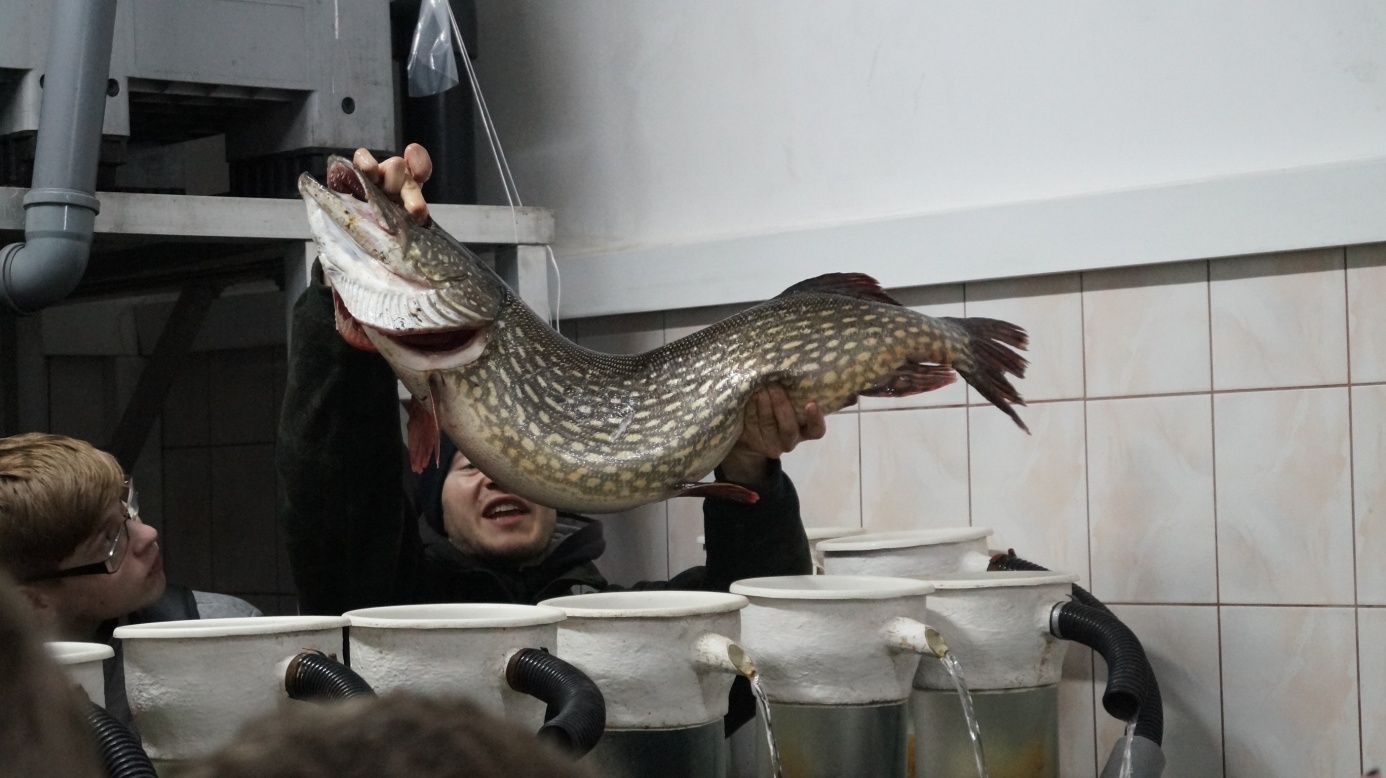 Ciekawie było na Bałtyckim Festiwalu Nauki
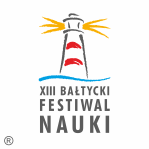 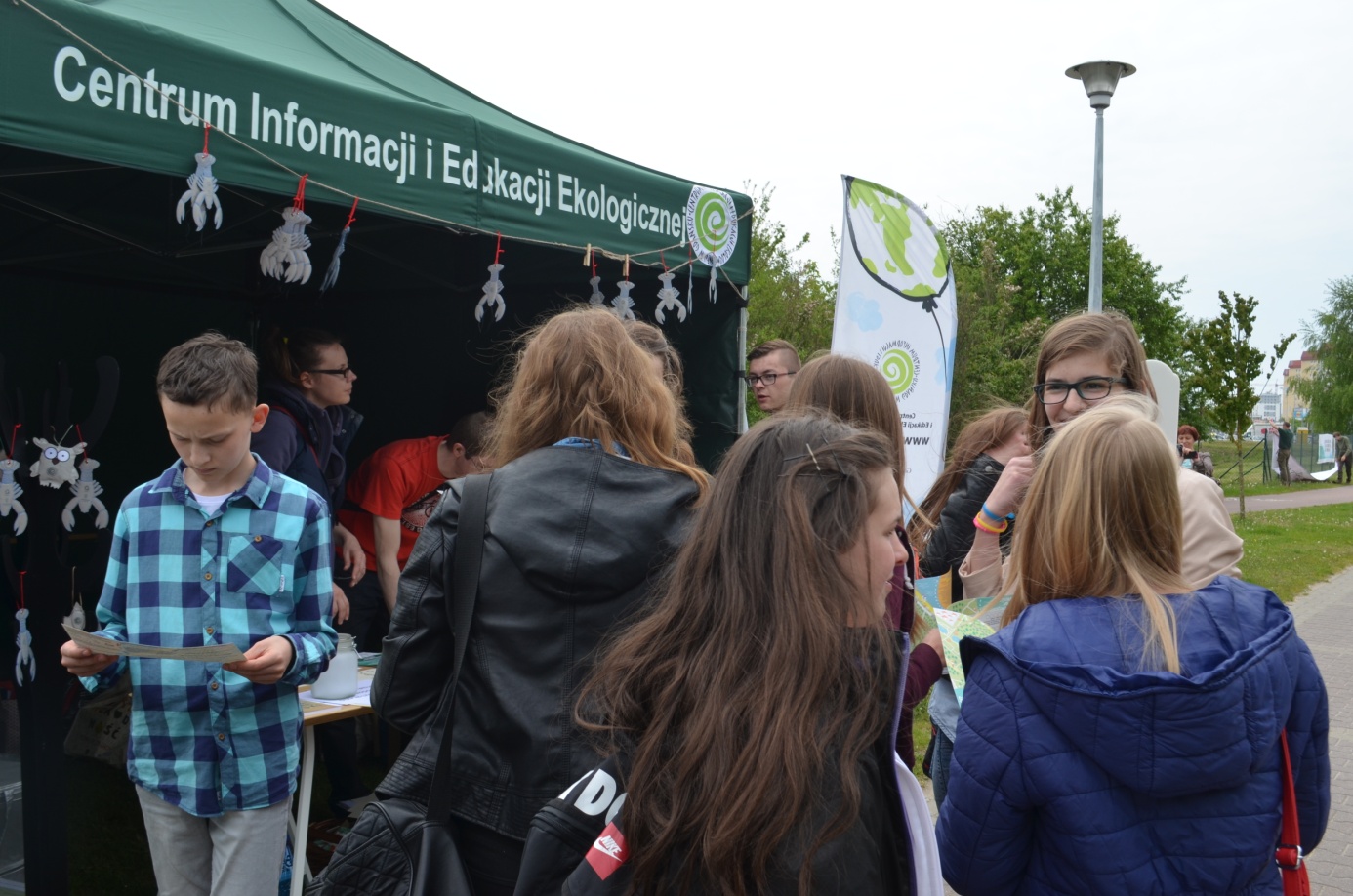 „W krainie raka szlachetnego”
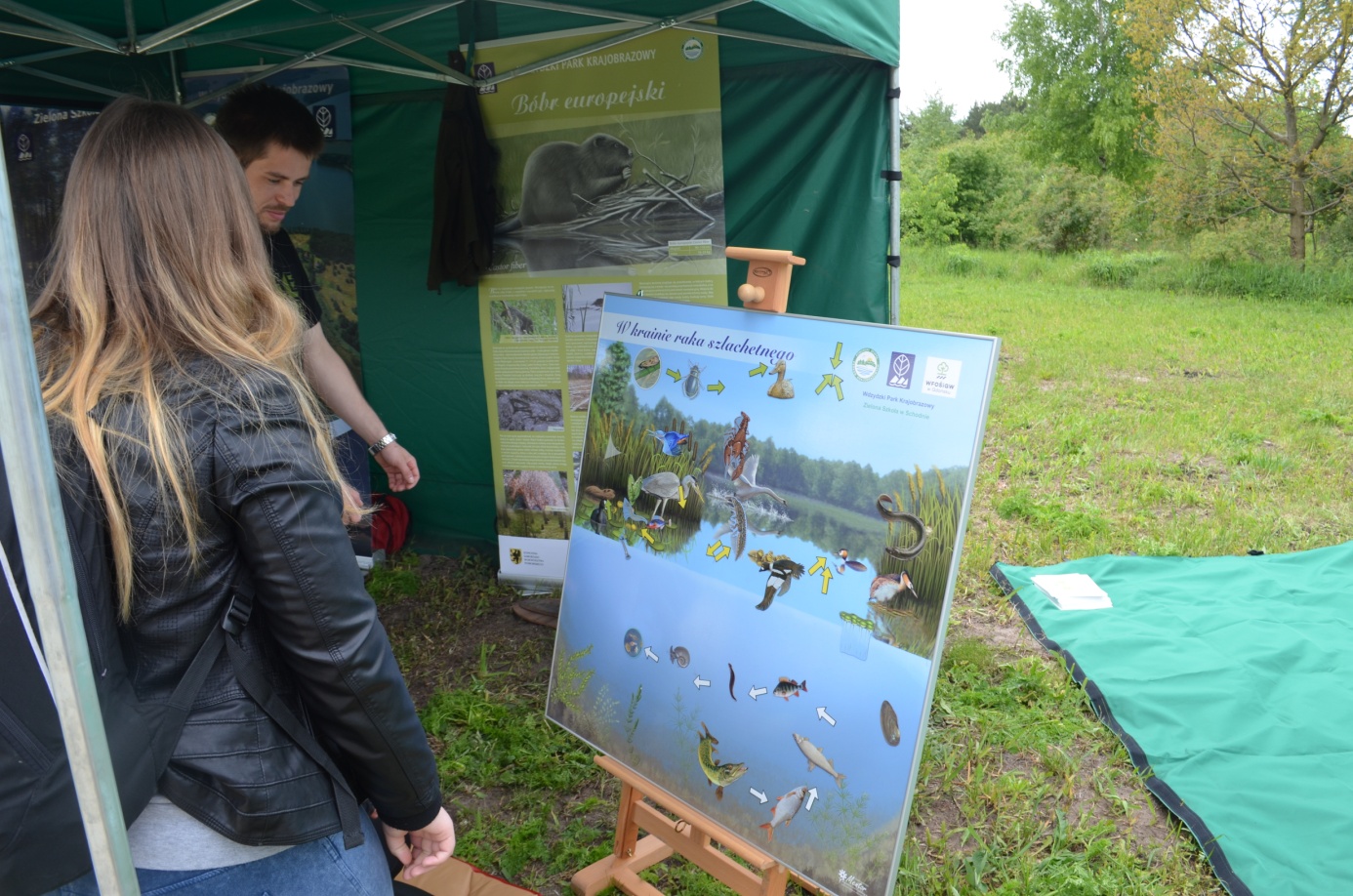 Terenowe laboratorium to dla nas nic nowego
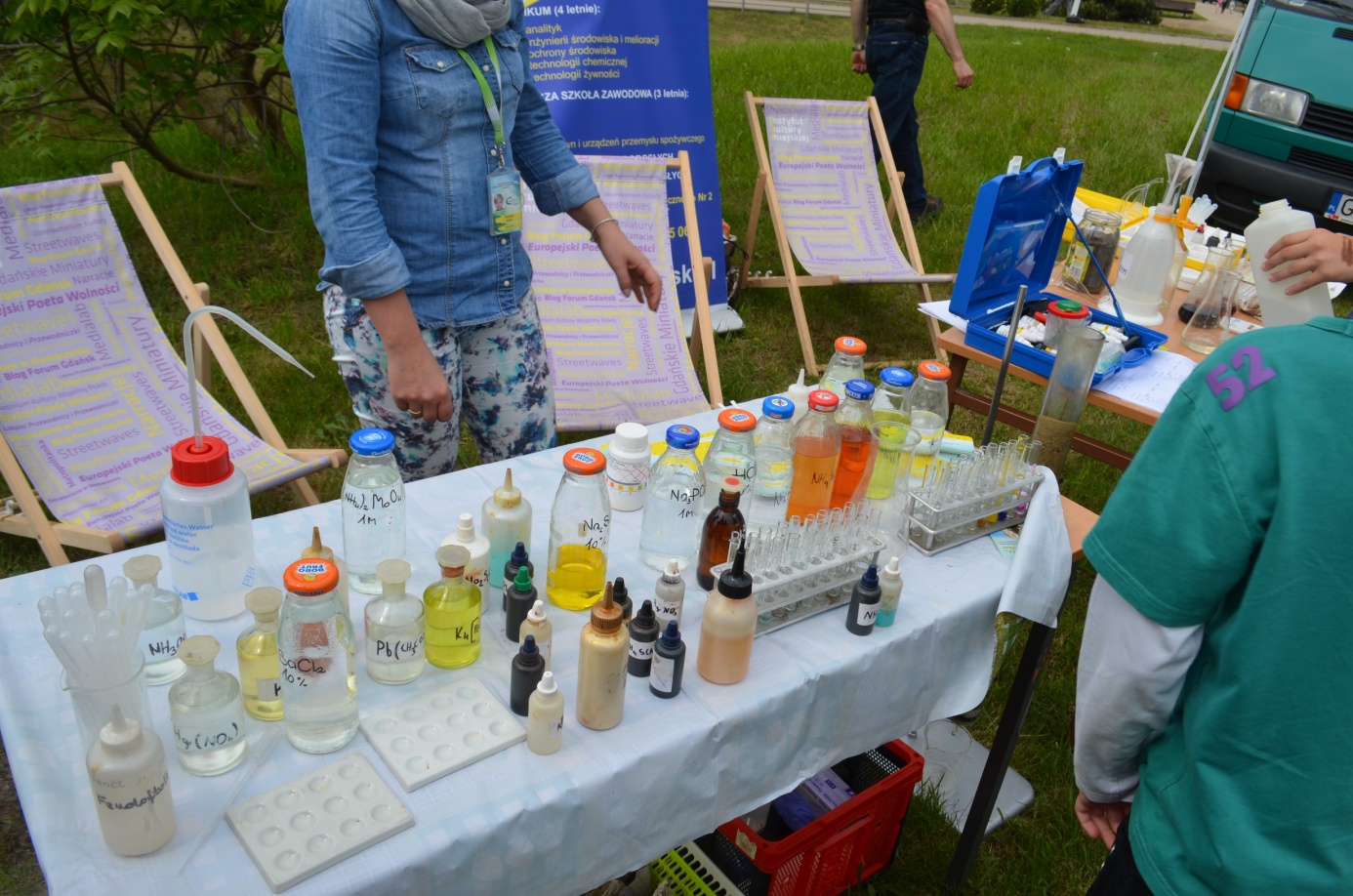 Święto Ryby 2015
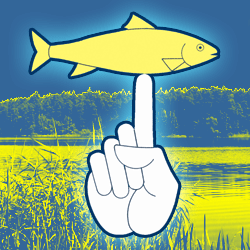 Piknik ekologiczny po hasłem:
Dzieci i ryby proszą o głos!
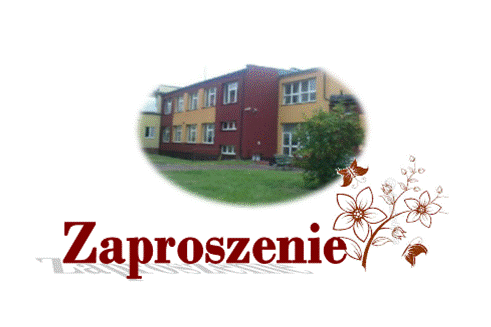 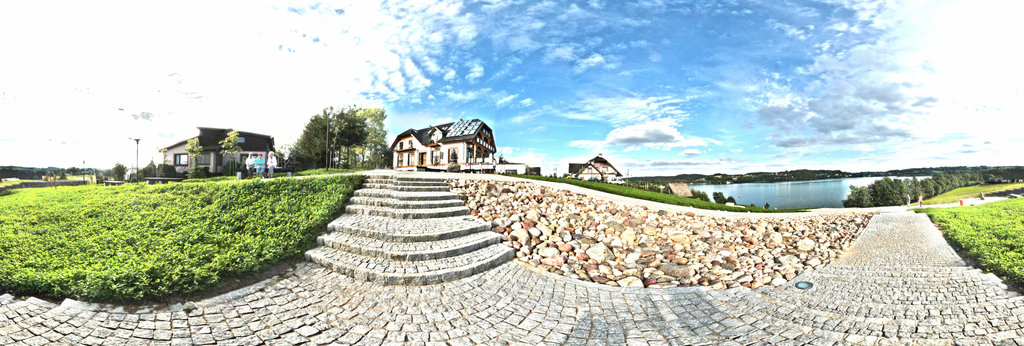 miejsce pikniku - Kamienny Park w Chmielnie
Gry i zabawy oraz zarybianie
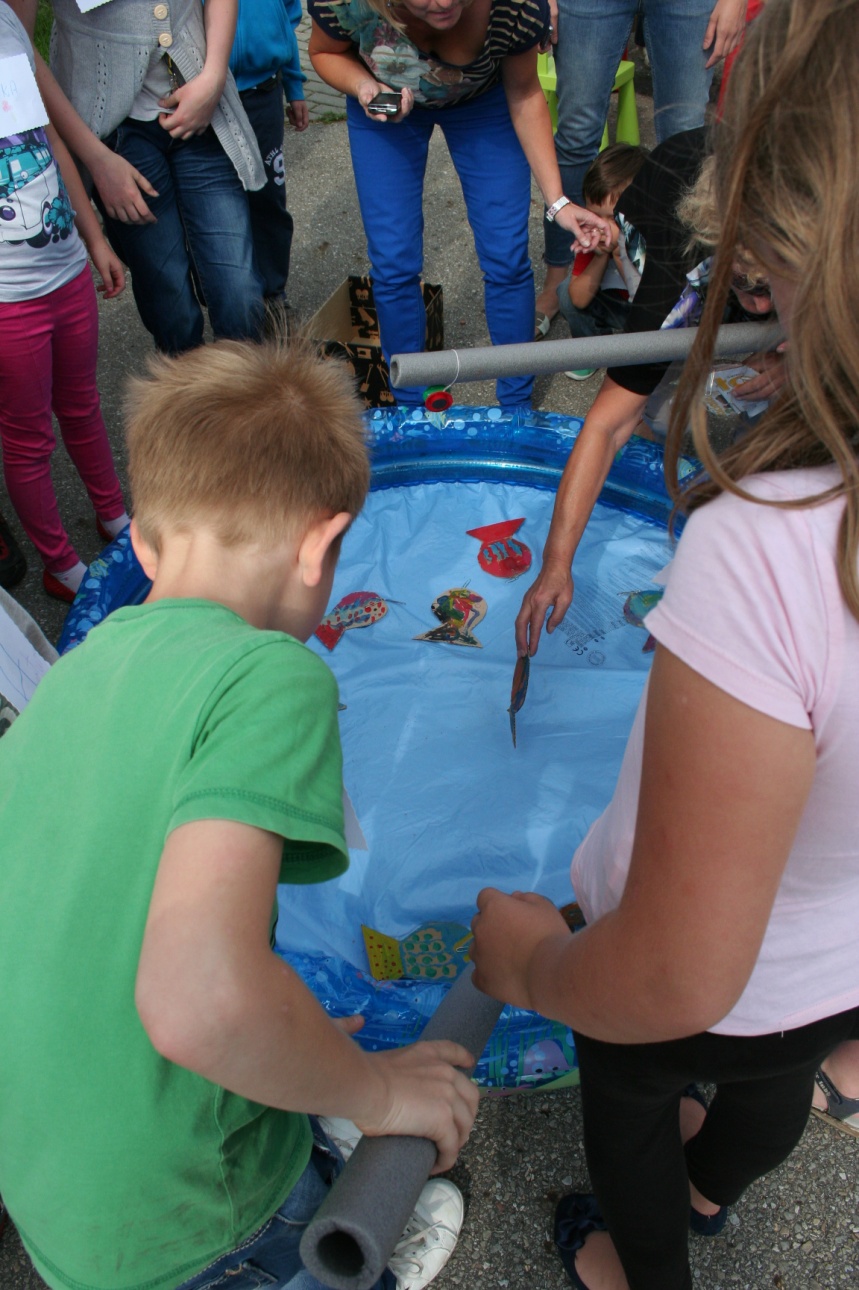 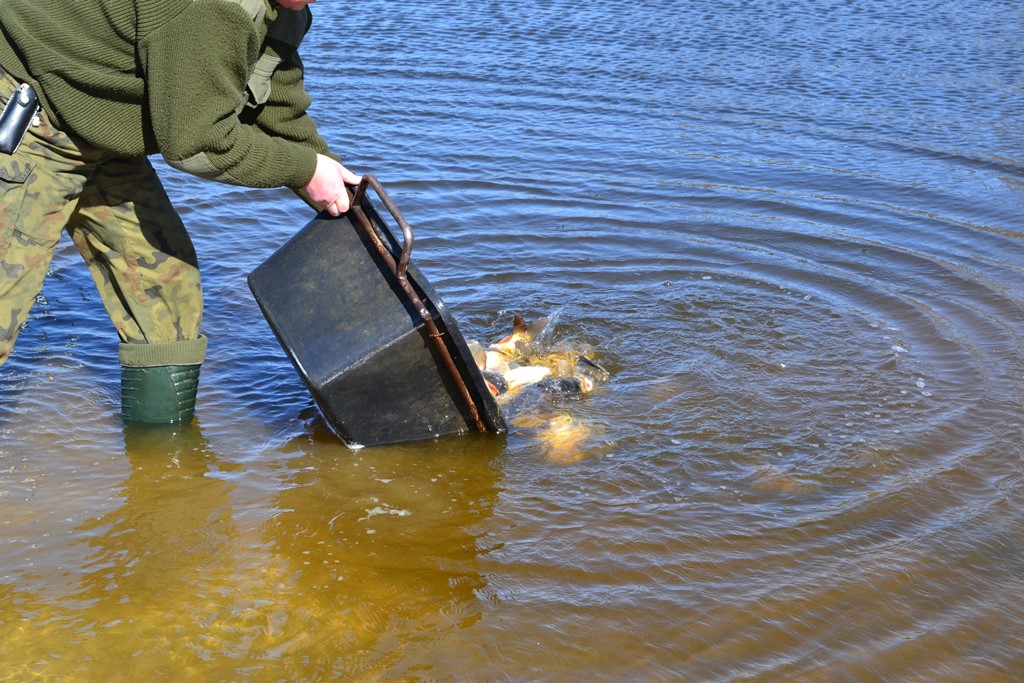 Pan Adam z Radburu wie o rybach wszystko
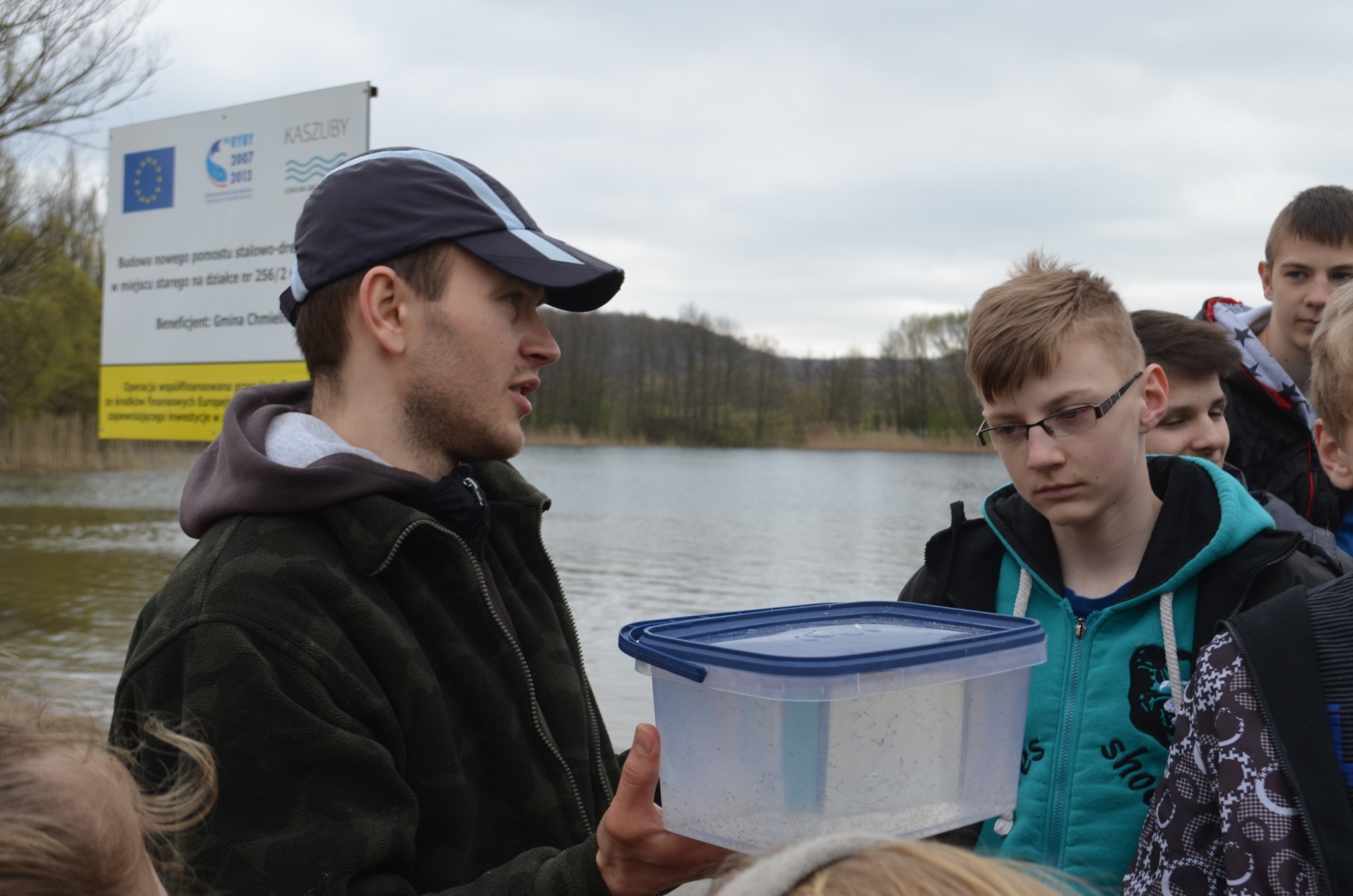 Ostatni etap realizacji projektu-czyli podsumowanie  udziału w konkursach
Konkurs na logo jeziora Kłodno
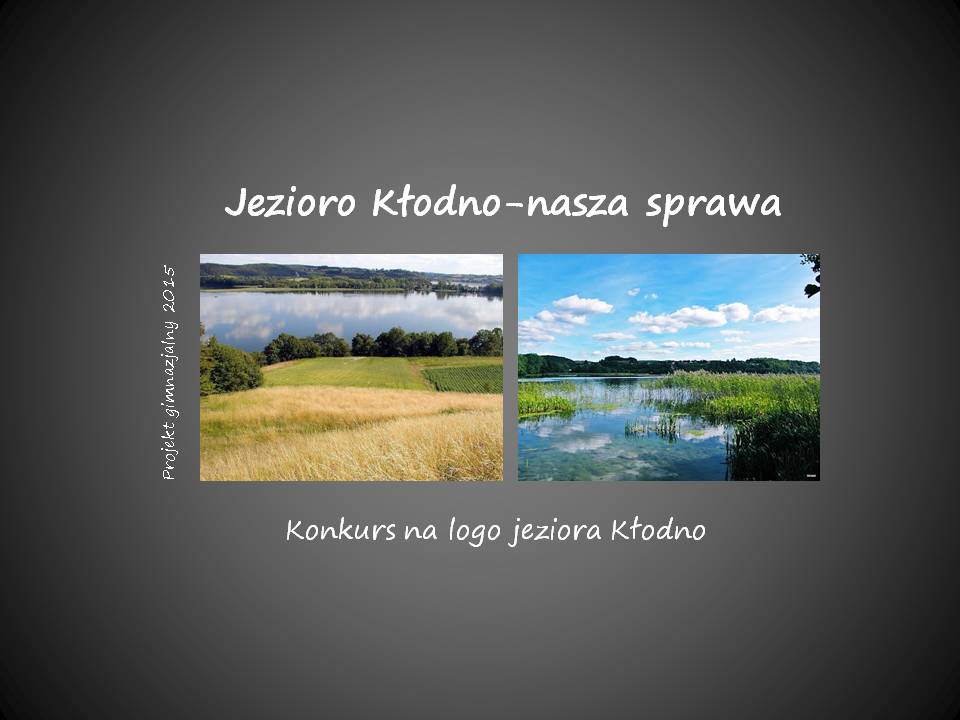 Jeden z uczestników konkursu na logo jeziora
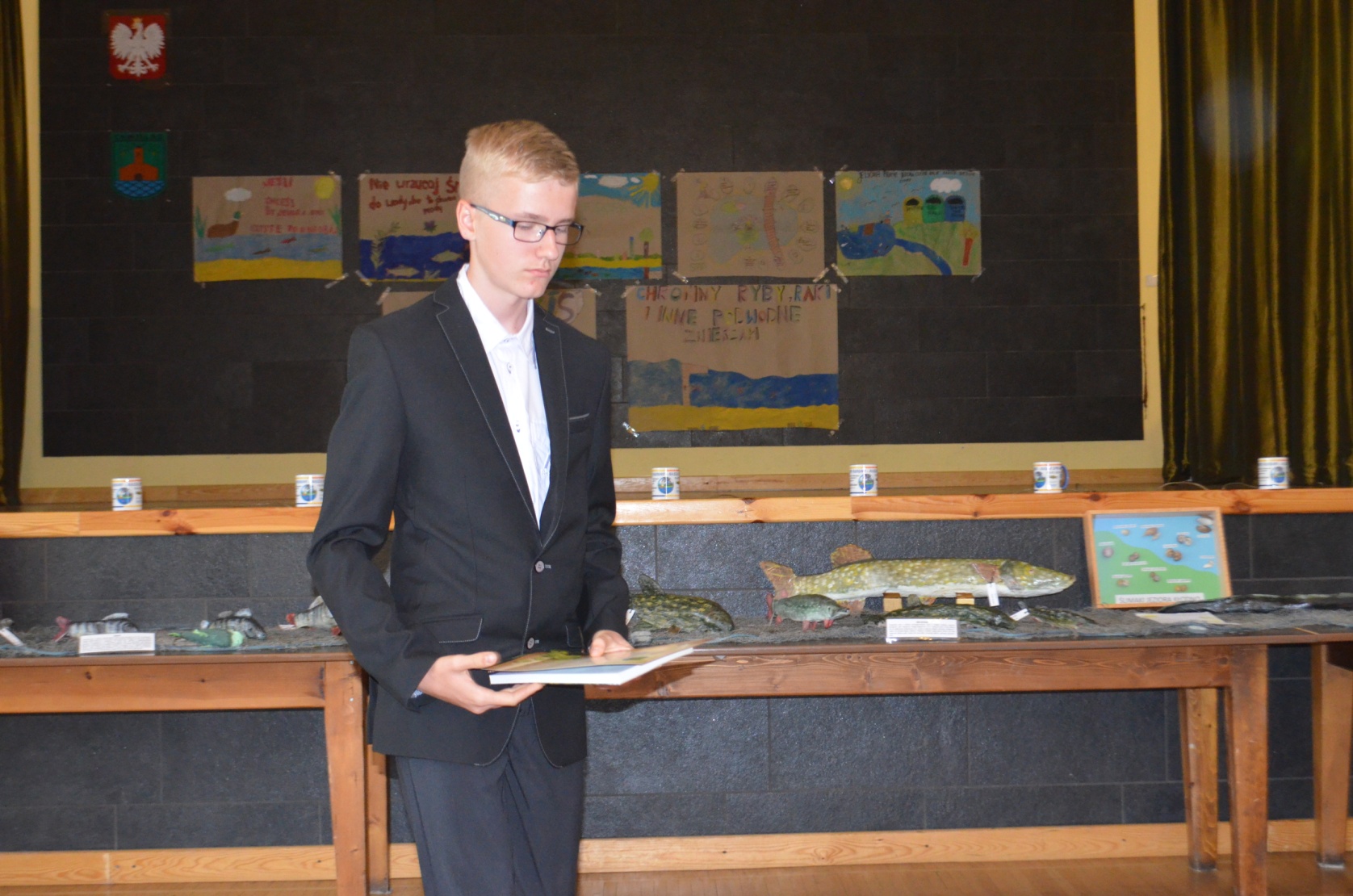 To dzięki nam jeziora Kłodno ma swoje logo!
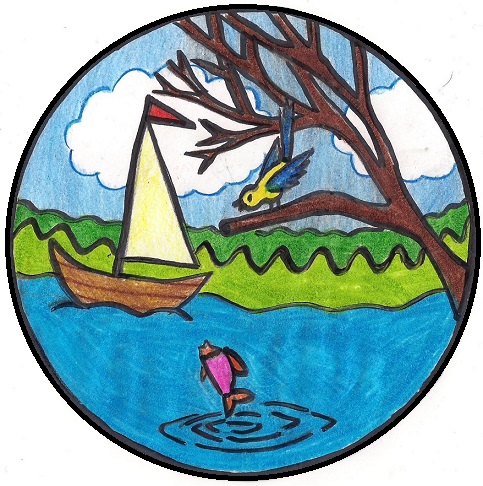 Autorką  jest Maria Świątkowska z pierwszej klasy gimnazjum
I ulotki informacyjne z prośbami o ochronę
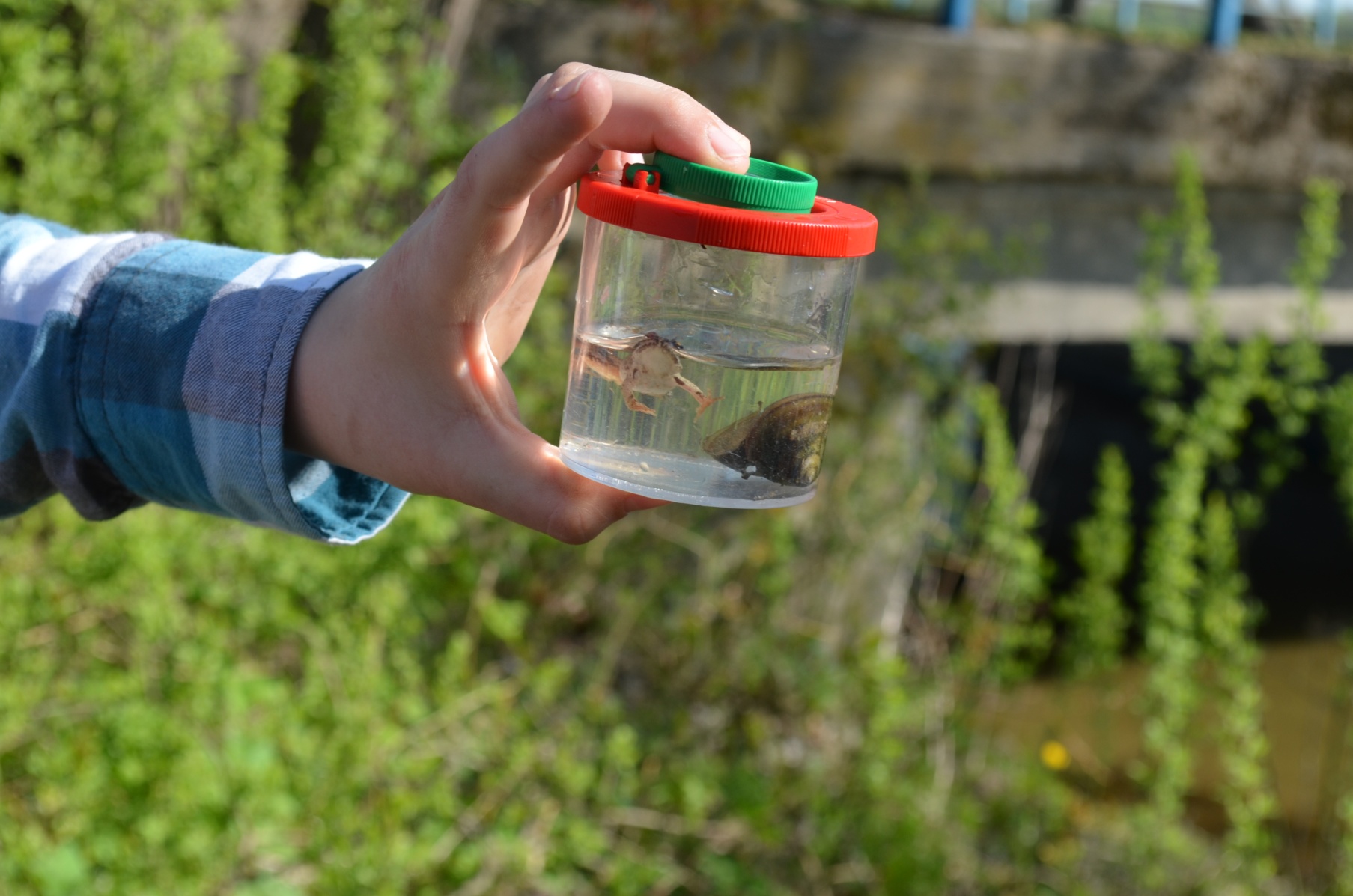 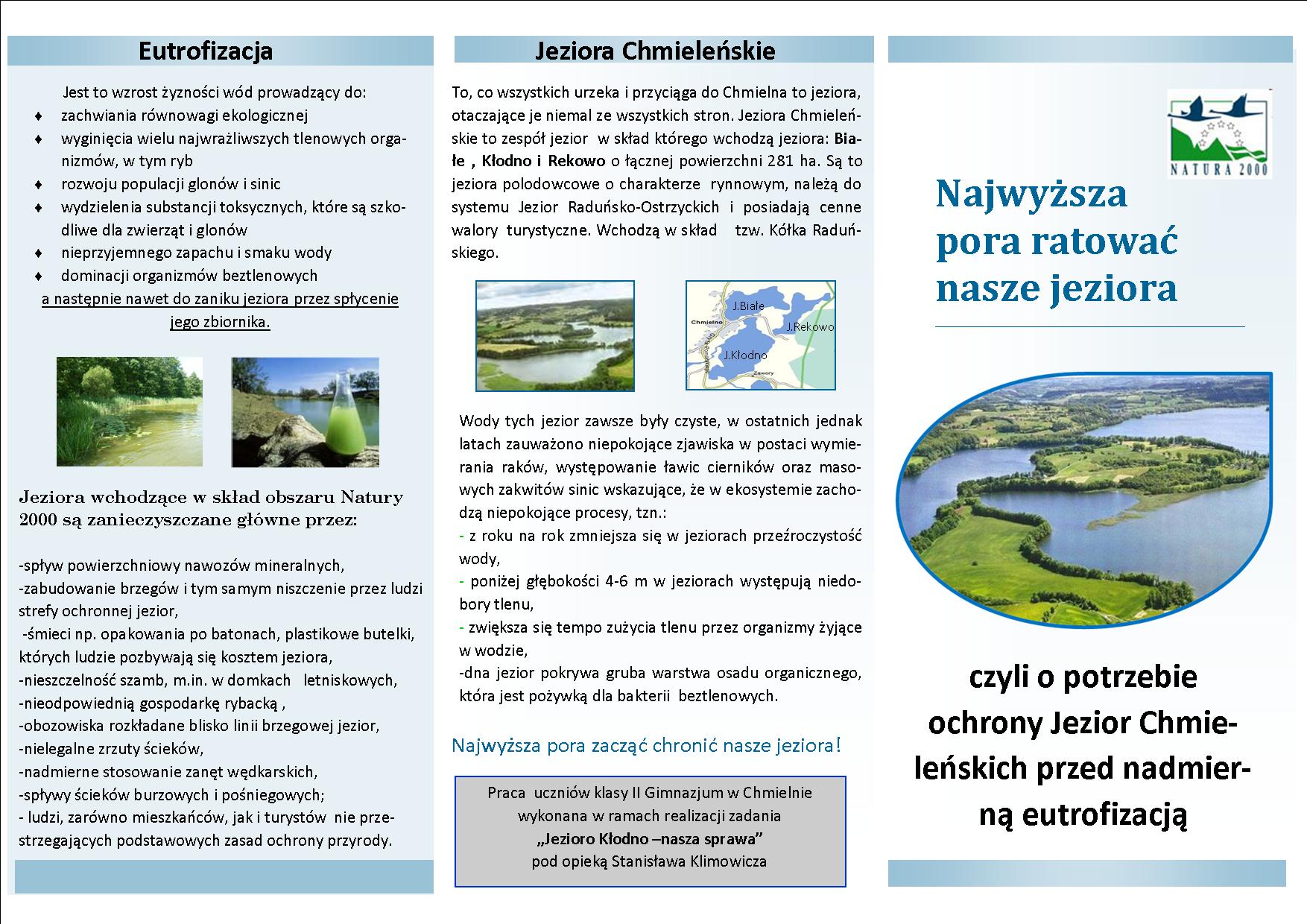 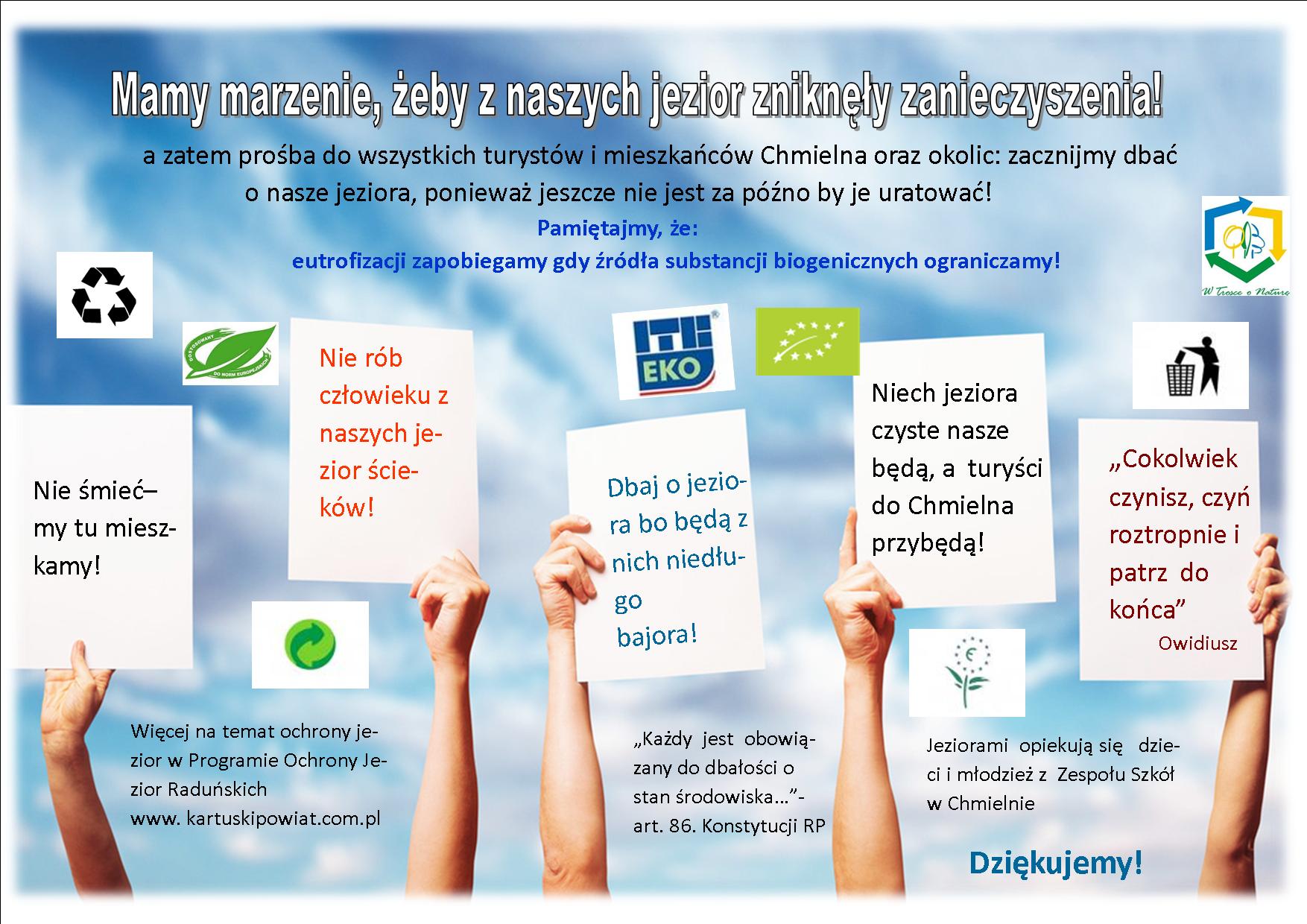 A także katalogi roślinności
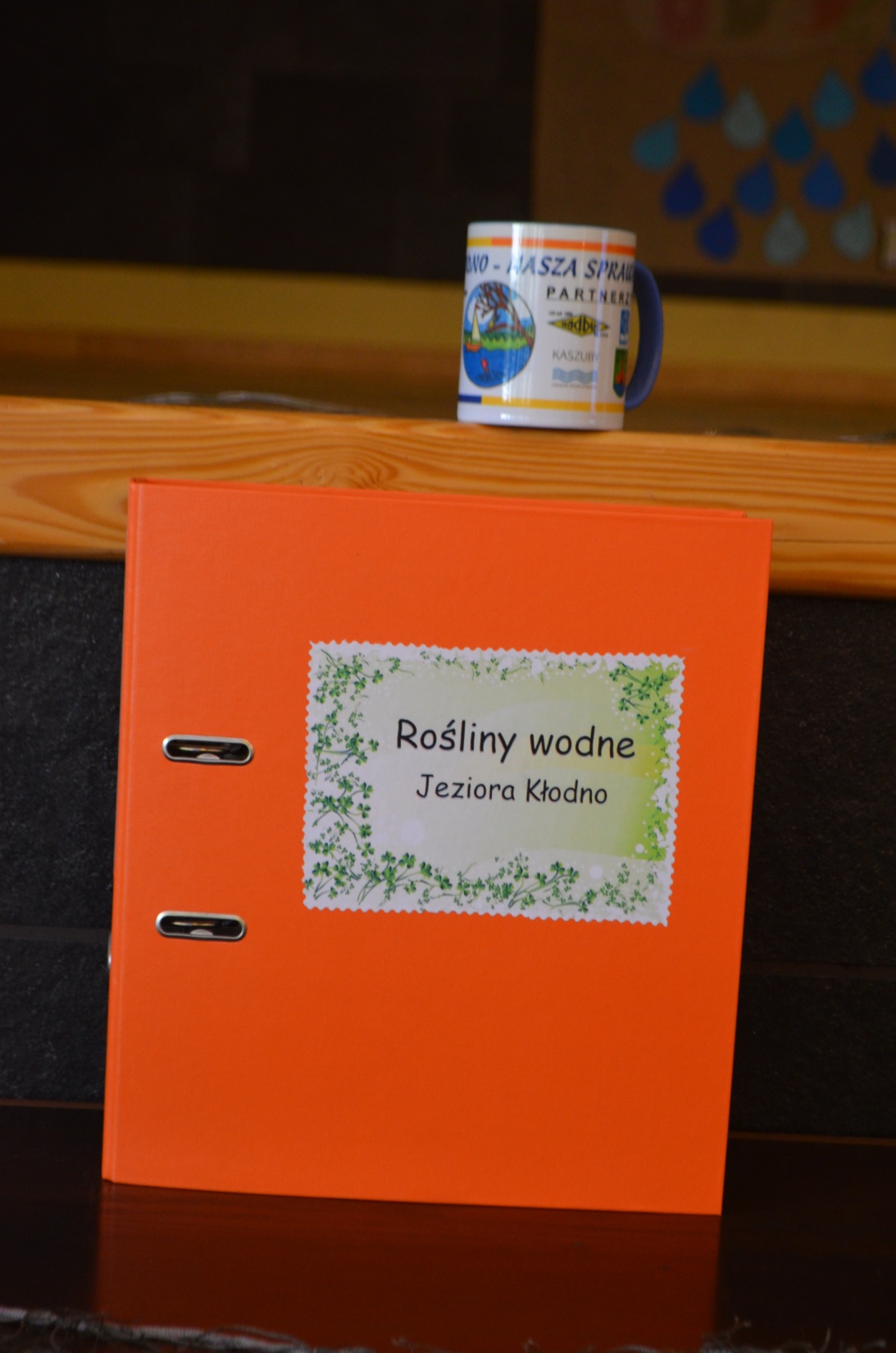 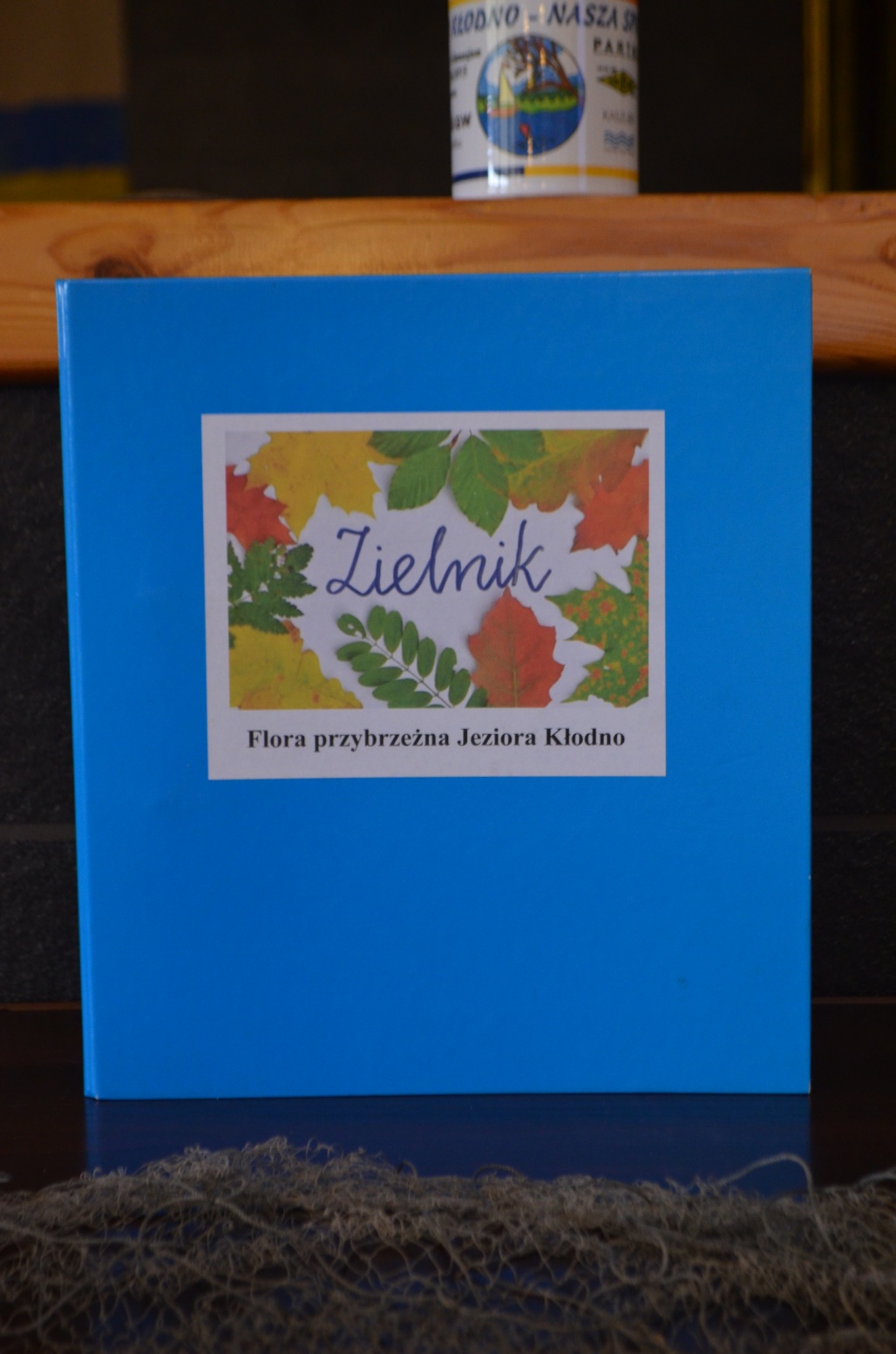 Oraz  opis fauny jeziornej
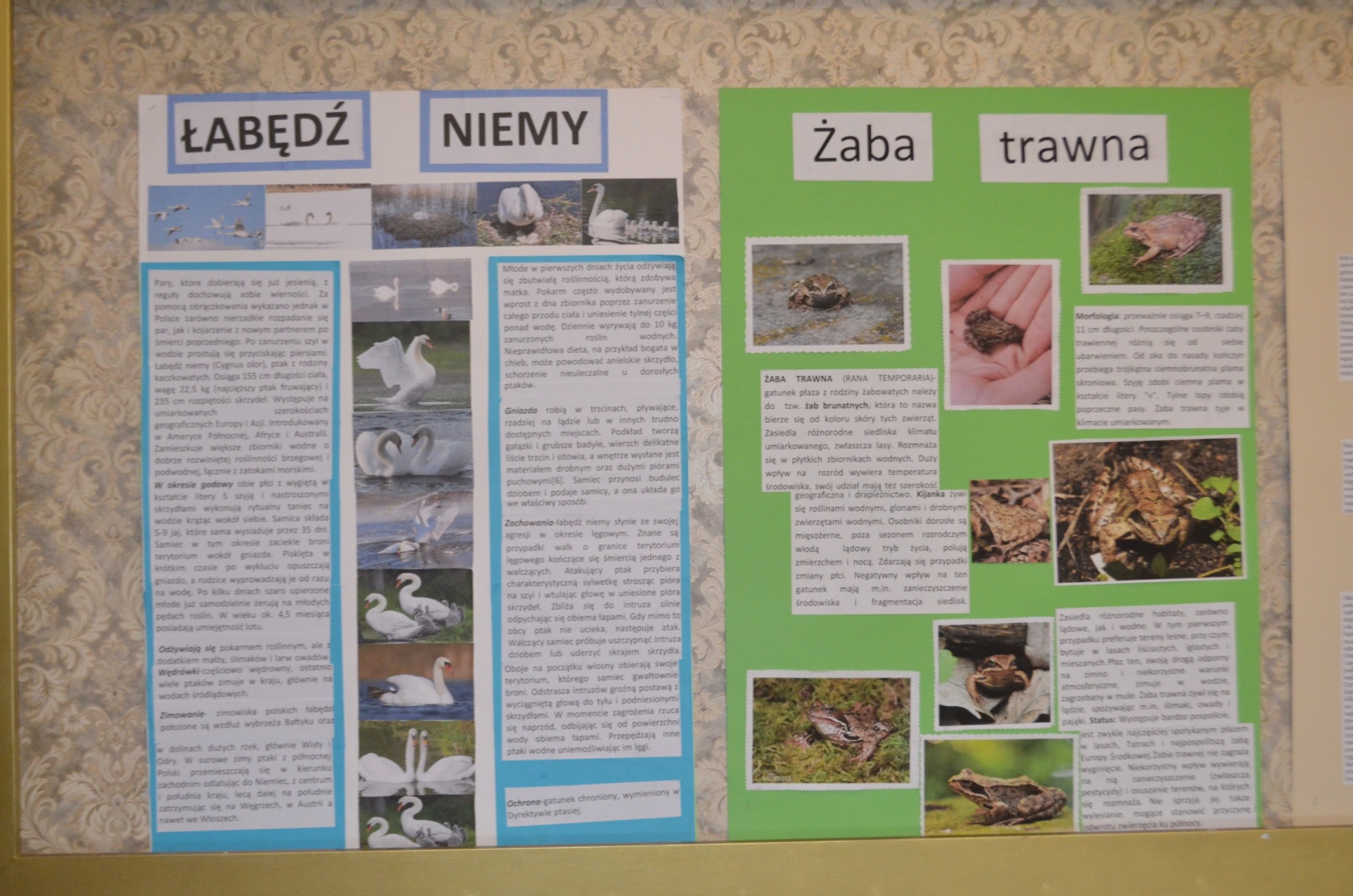 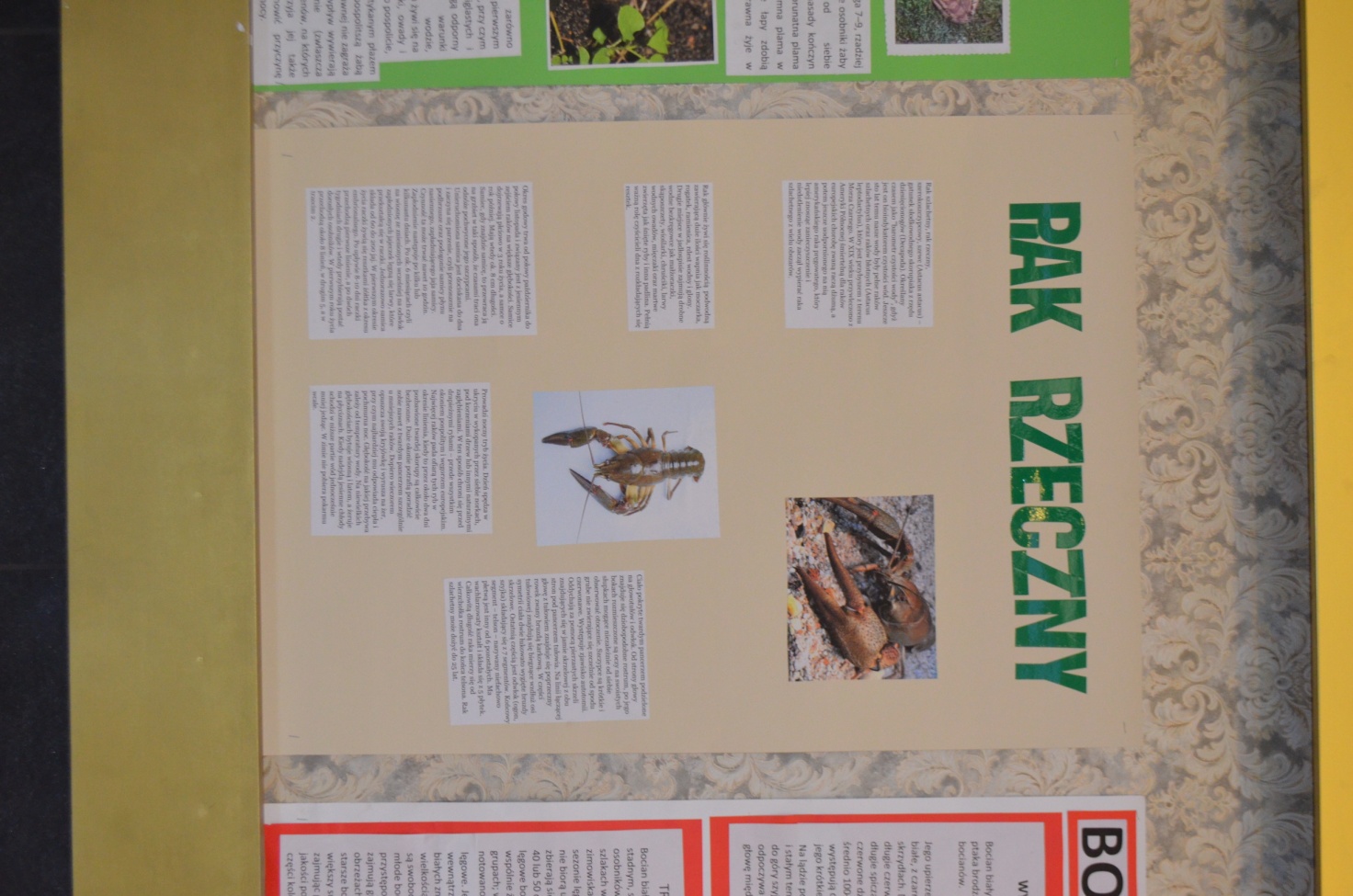 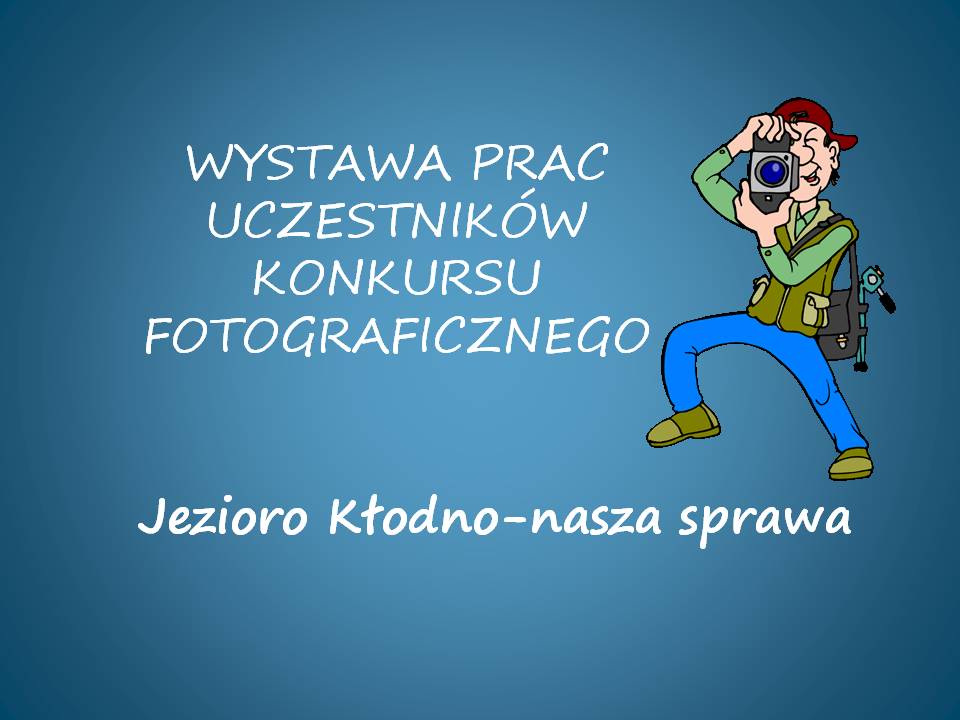 Zdjęcie wyróżnione w konkursie
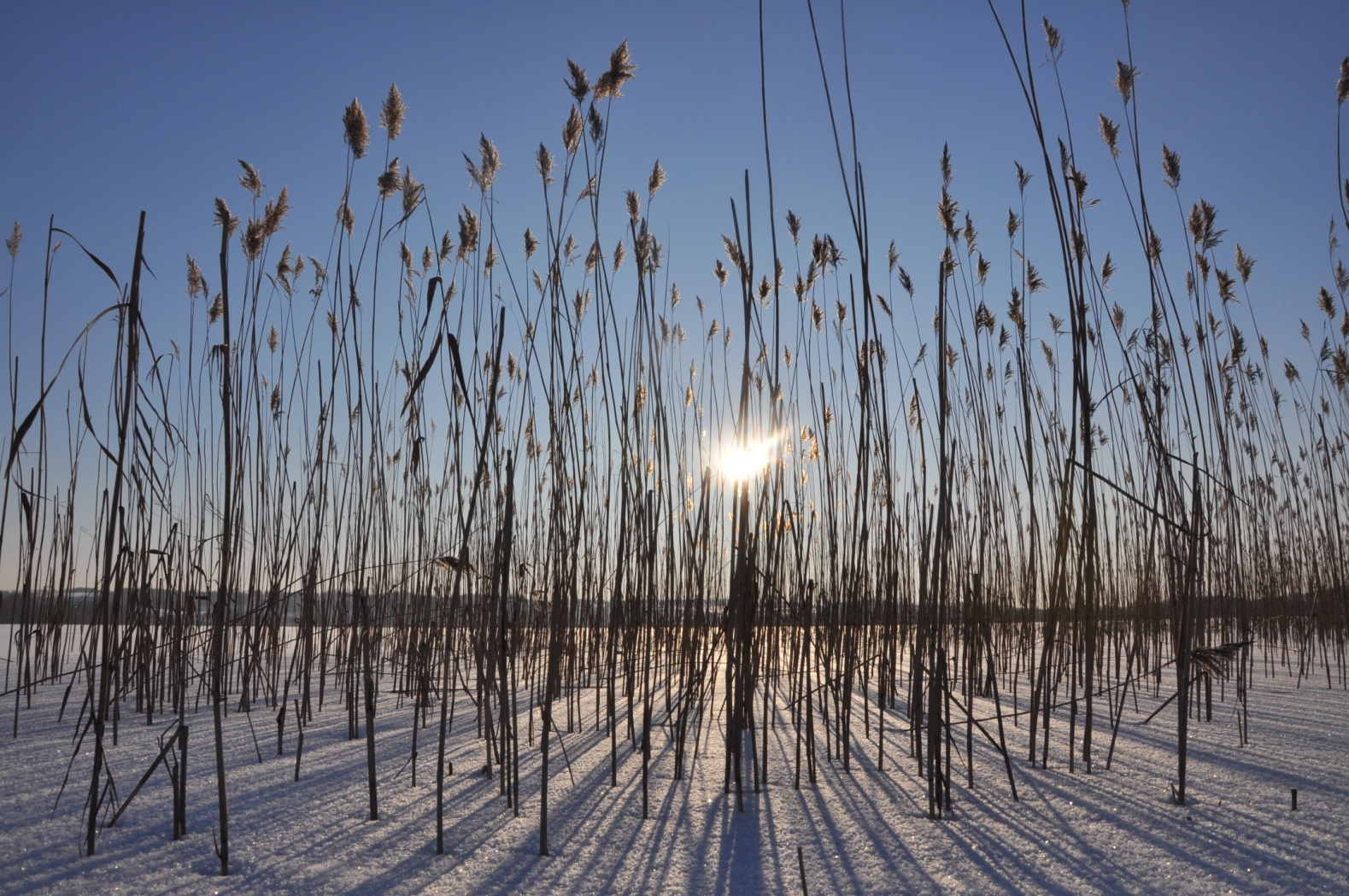 Zwiedzanie wystawy
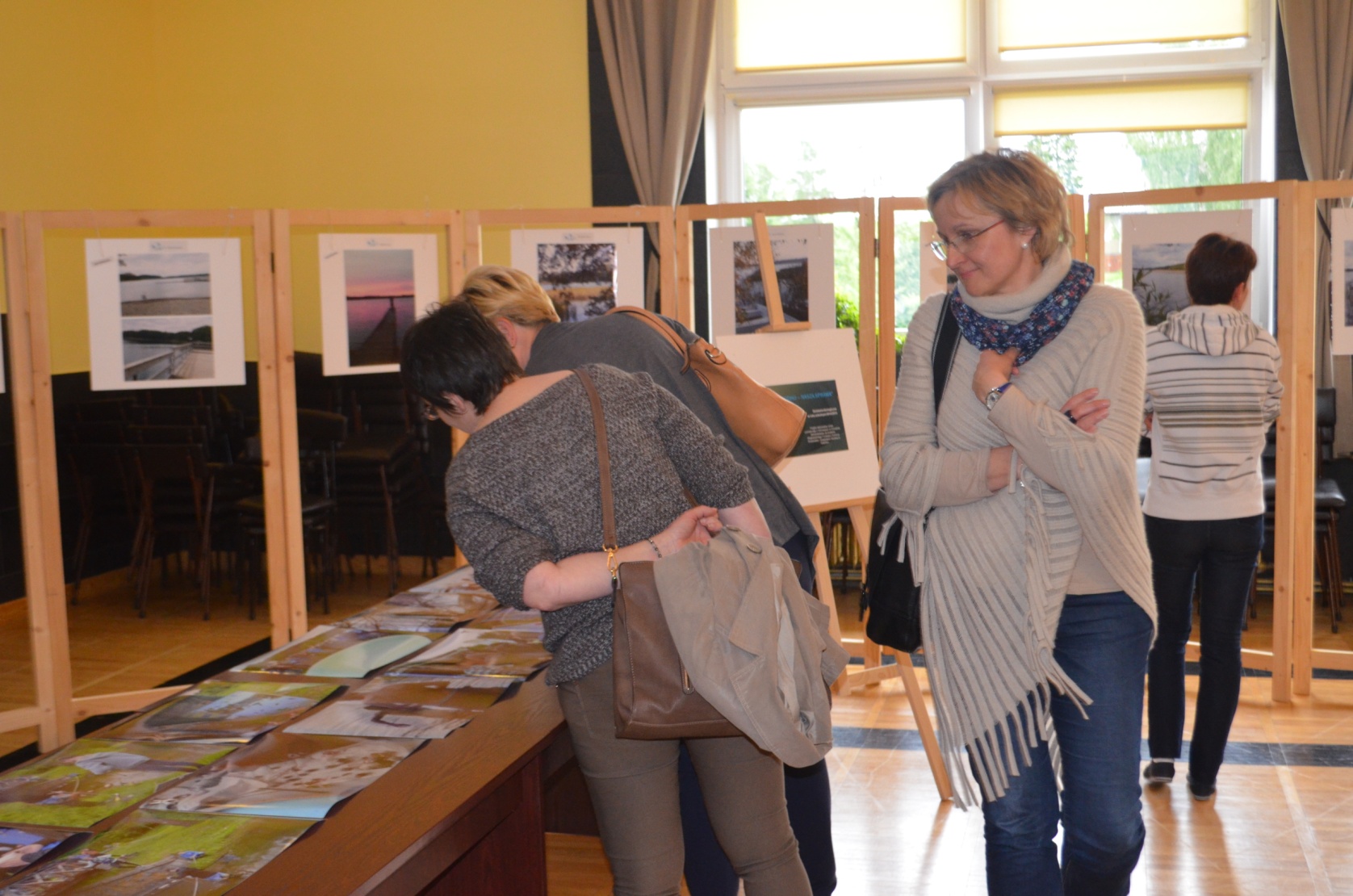 Poczęstunek dla gości i uczestników
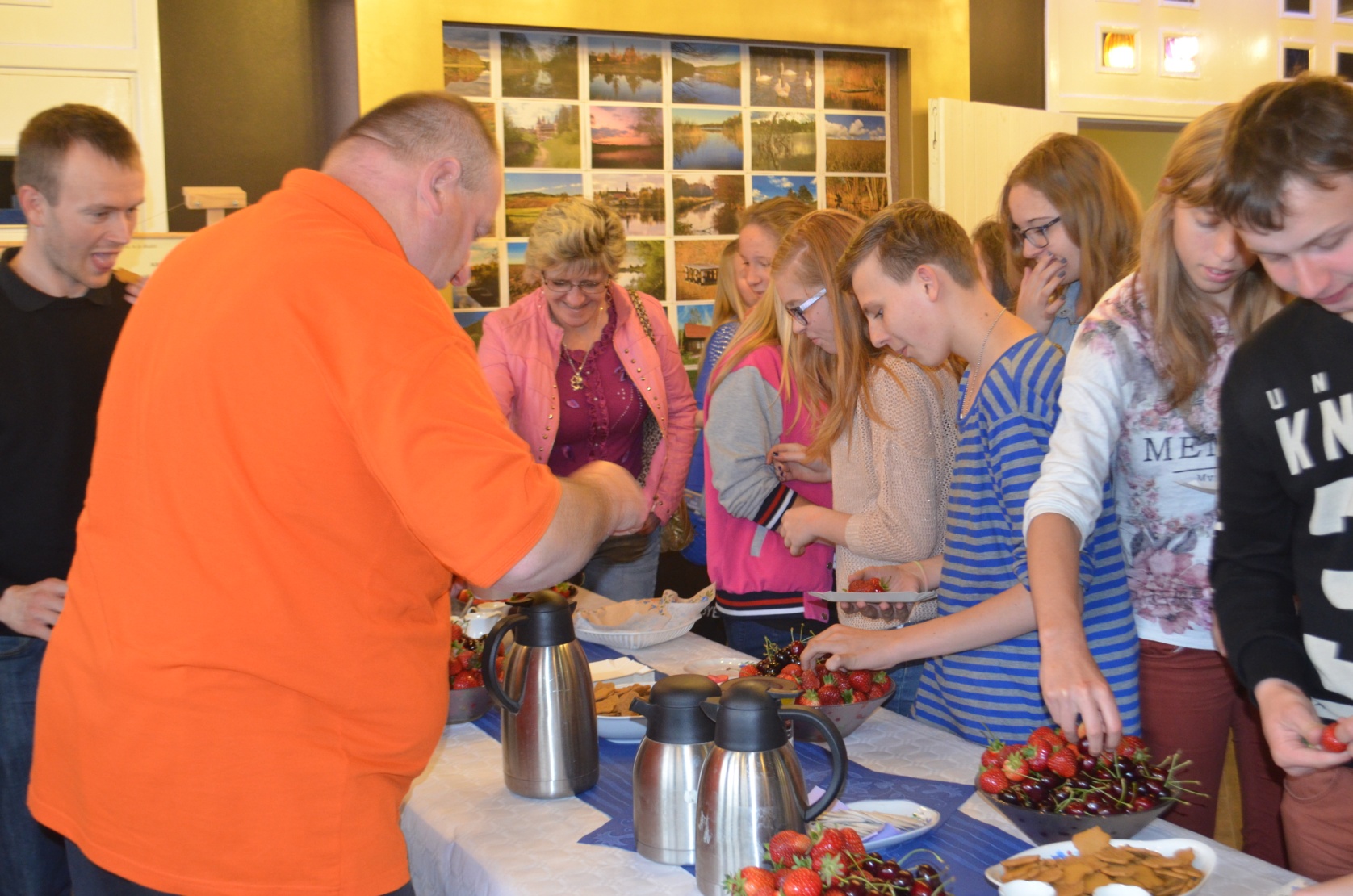 Wśród gości dyrekcja szkoły i nauczyciele
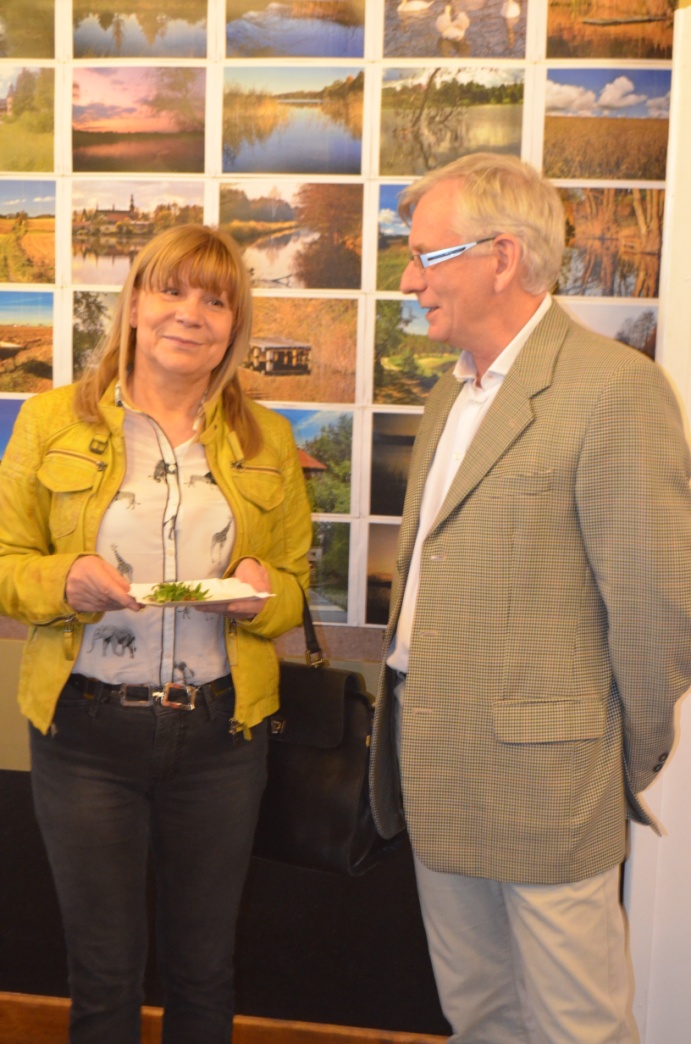 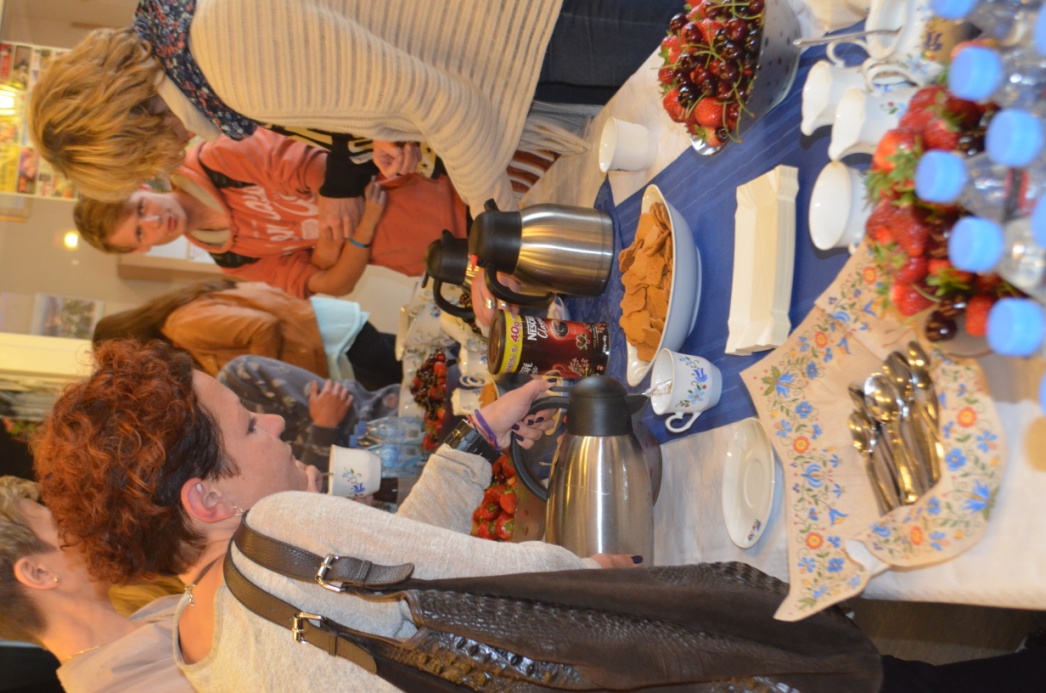 Oto najlepsi w konkursie fotograficznym
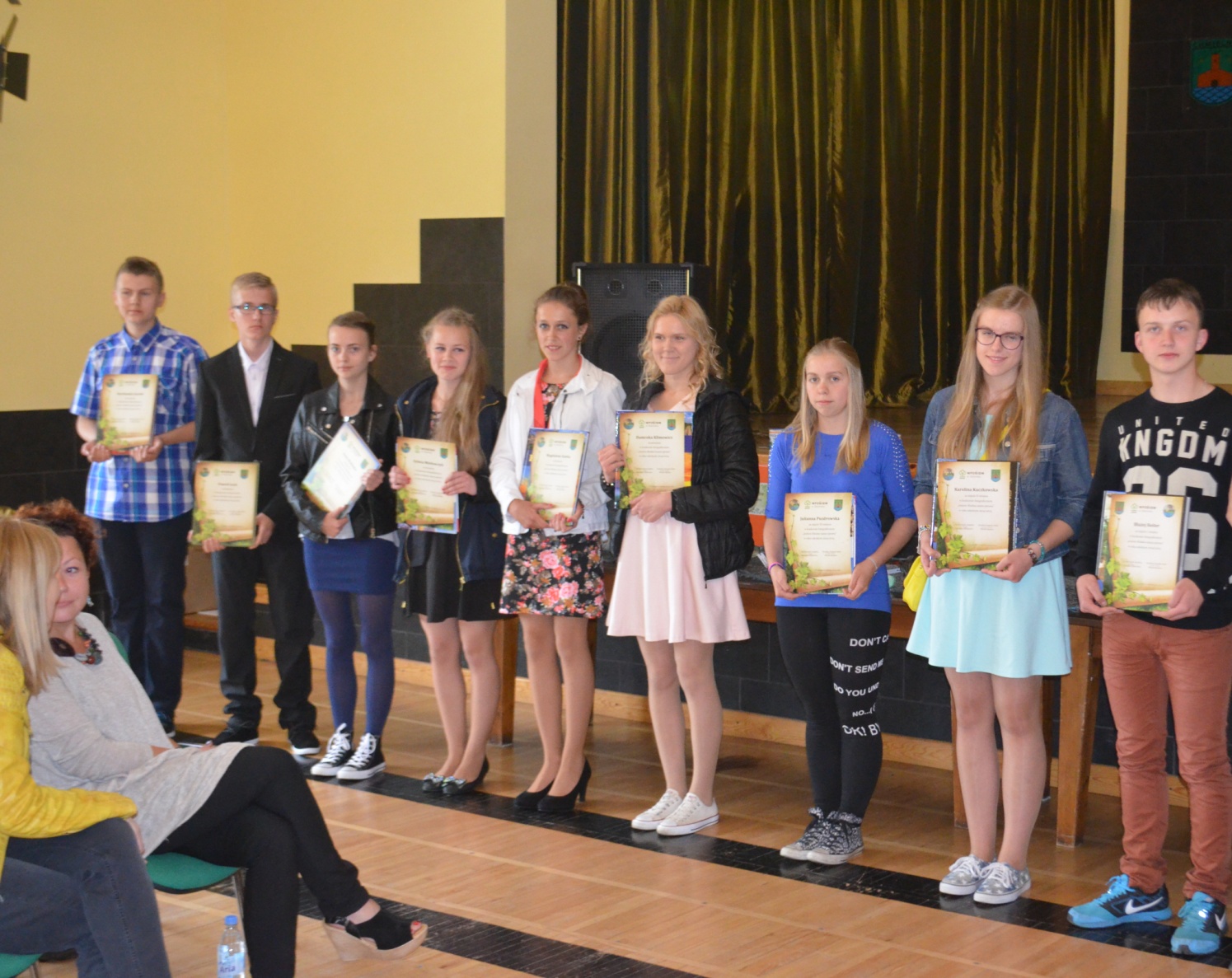 I radość z dokonań
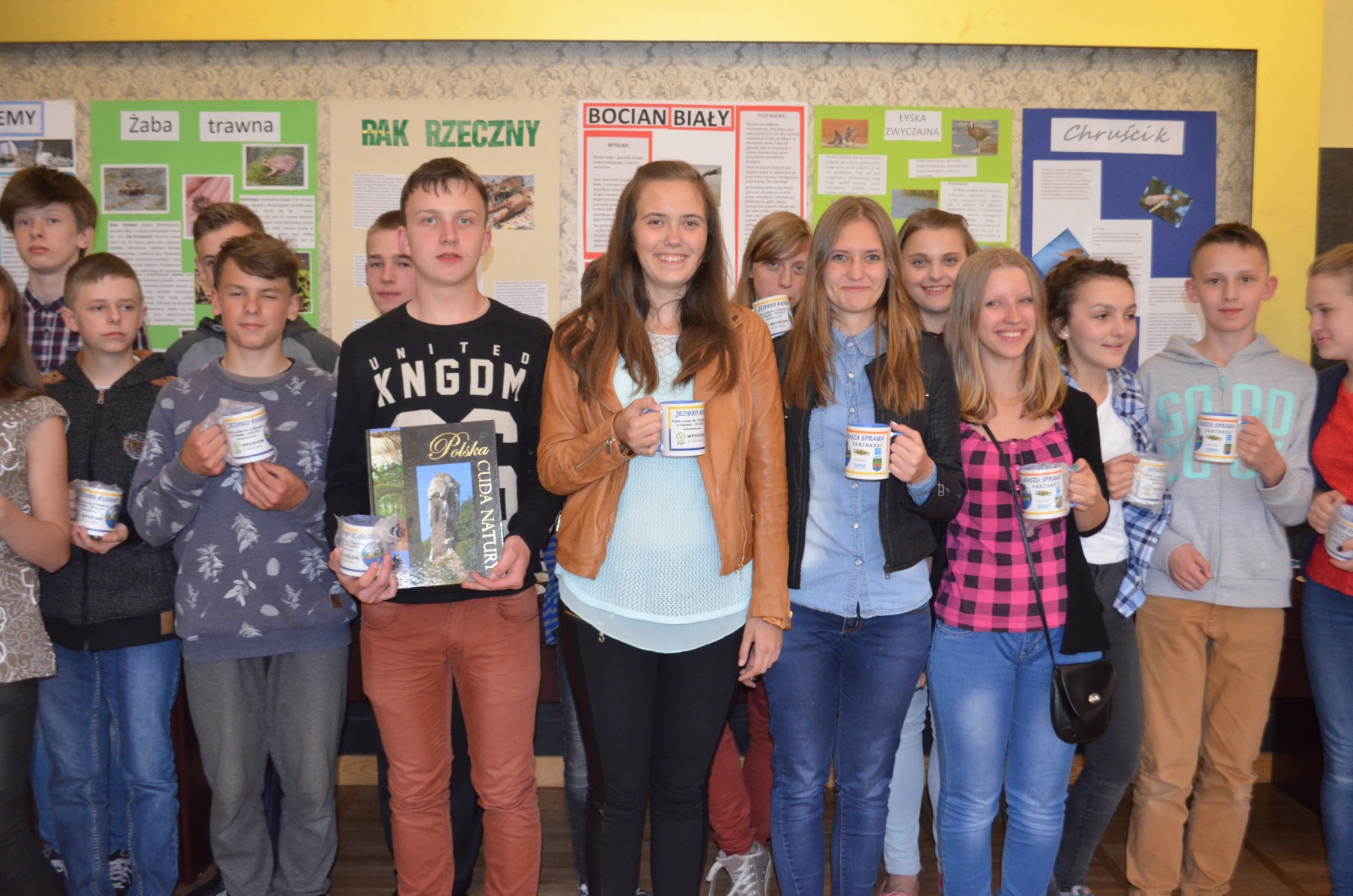 Tak o naszych działaniach informowała prasa
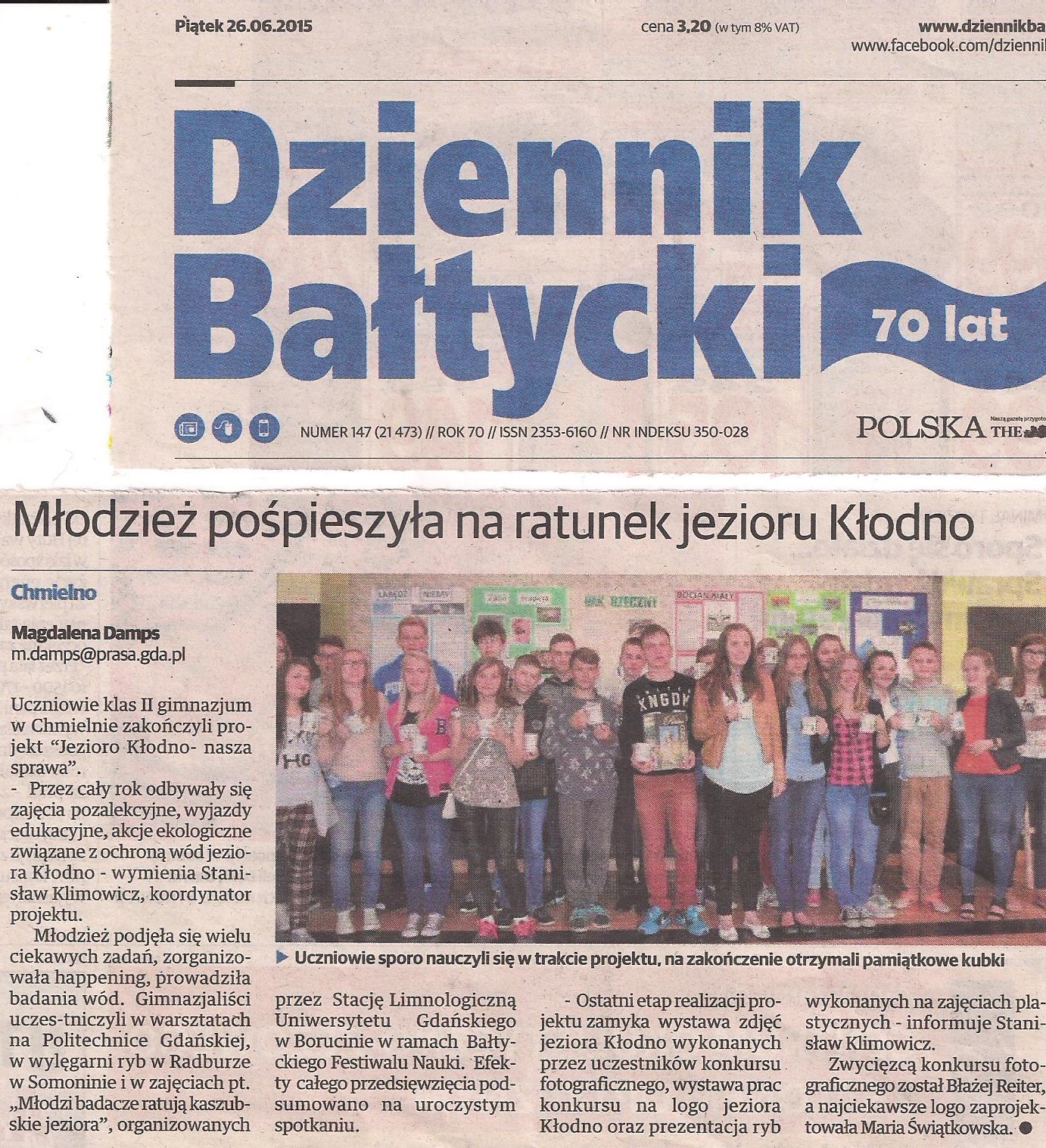 Projekt „ Jezioro Kłodno-nasza sprawa” zakończył się w czerwcu 2015 roku wystawą fotograficzną oraz podsumowaniem naszych działań ekologicznych w ramach konkursu „Nasze jezioro-nasza sprawa”Dziękujemy bardzo partnerom za pomoc w realizacji zadań konkursu.
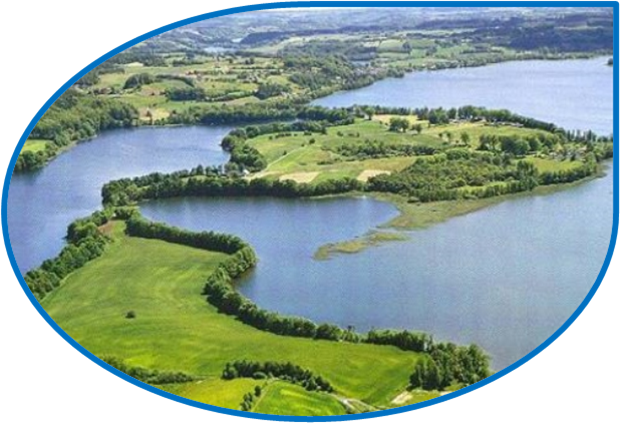 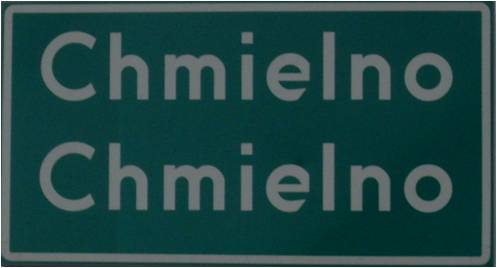 Nasi partnerzy w realizacji projektu
Kaszubski Park Krajobrazowy
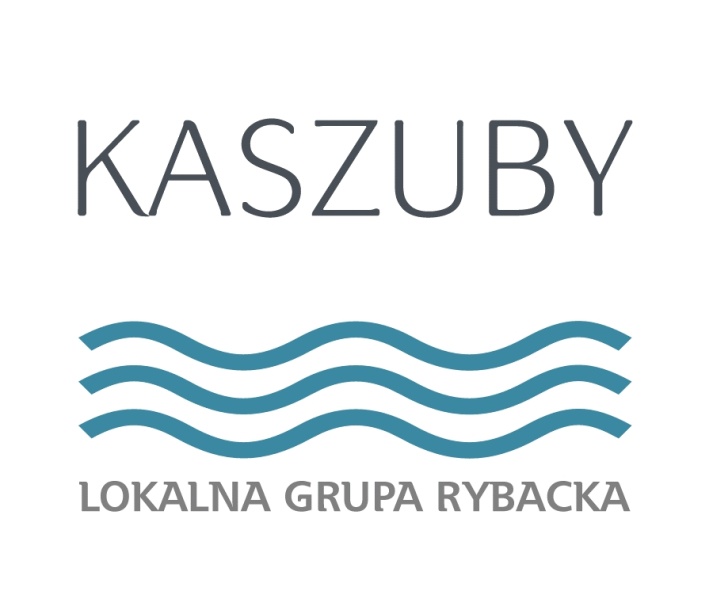 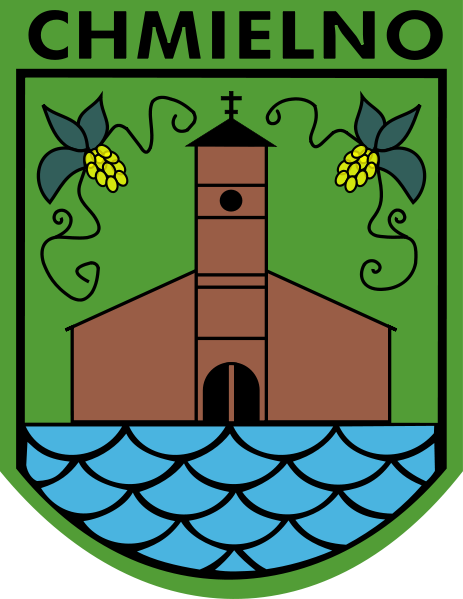 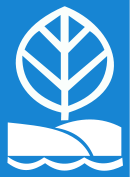 Gmina Chmielno
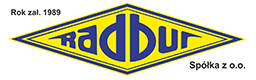 Firma Radbur z Somonina
Szczególne podziękowania za pomoc w realizacji projektu dla
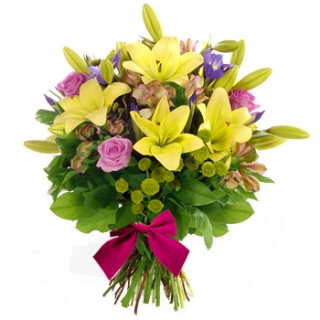 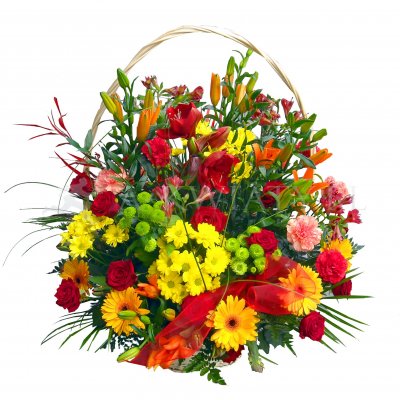 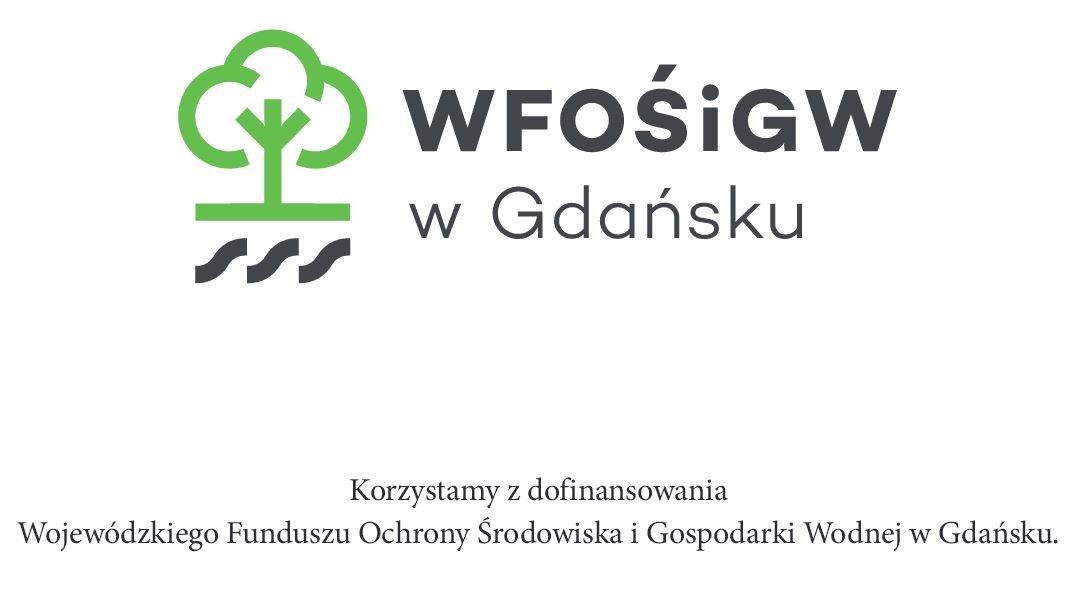 Jesteśmy wdzięczni również naszym nauczycielom i wychowawcom!!!
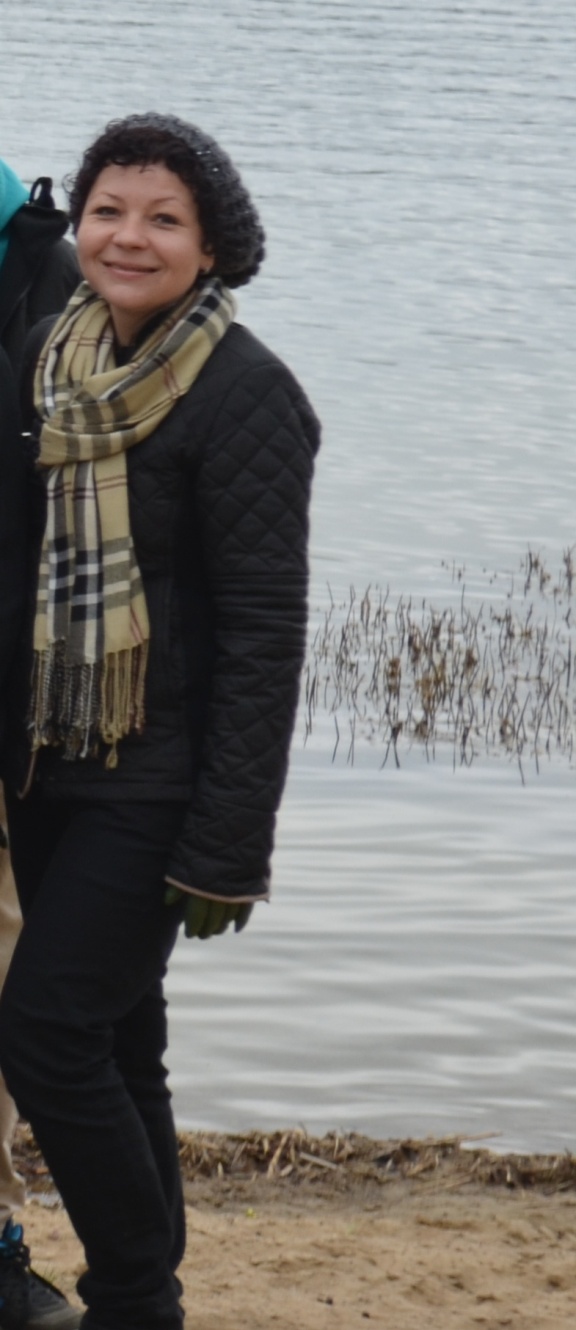 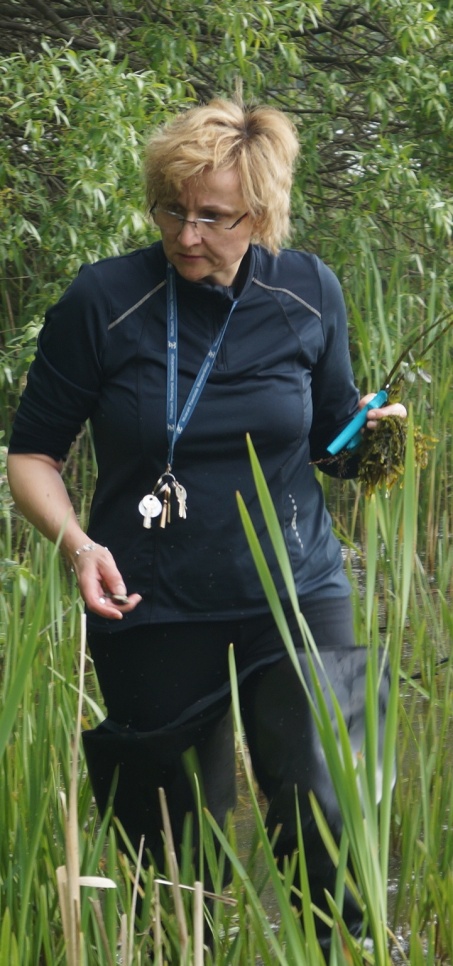 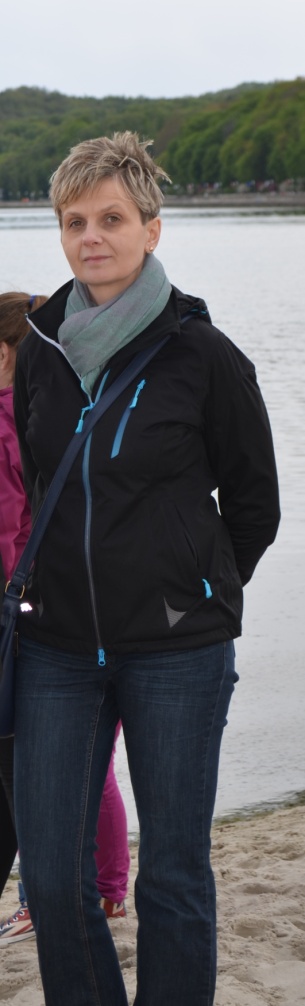 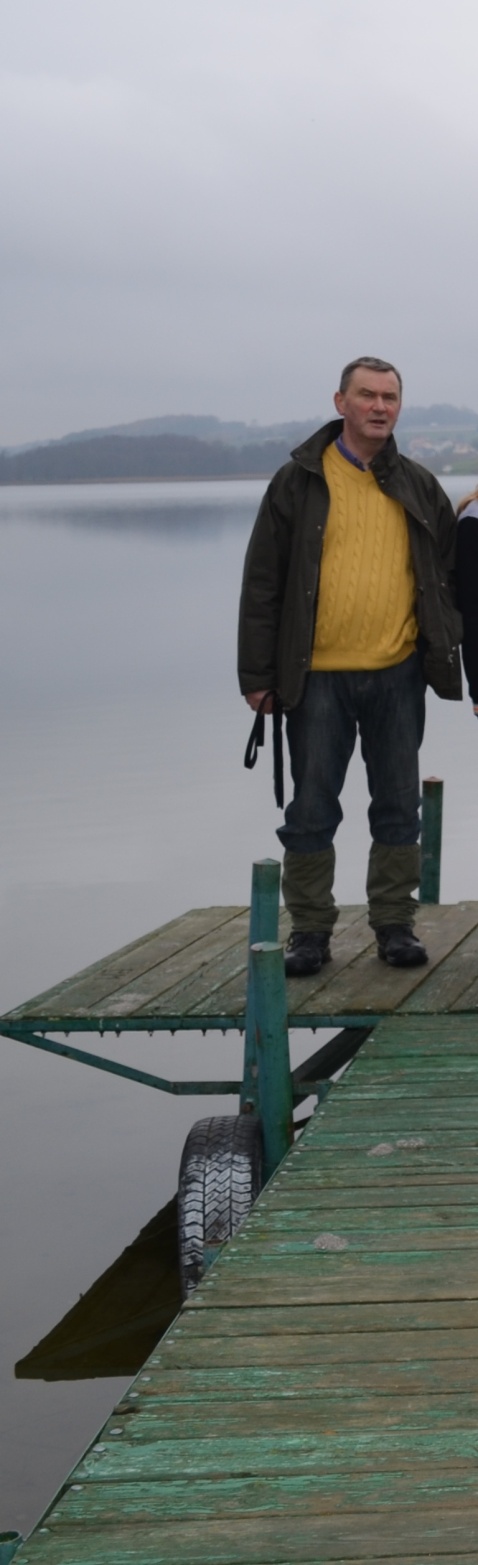 Pani Magdzie Macholla
Pani Monice Stenka
Pani Lucynie Tarasiuk-Leyk
Pani Stanisławowi Klimowiczowi
oraz Pani Annie Czerwińskiej –nauczycielce przyrody 
za prowadzenie z nami zajęć pozalekcyjnych
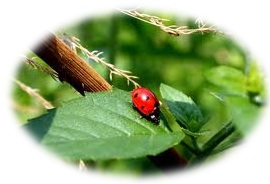 Dziękujemy za uwagę
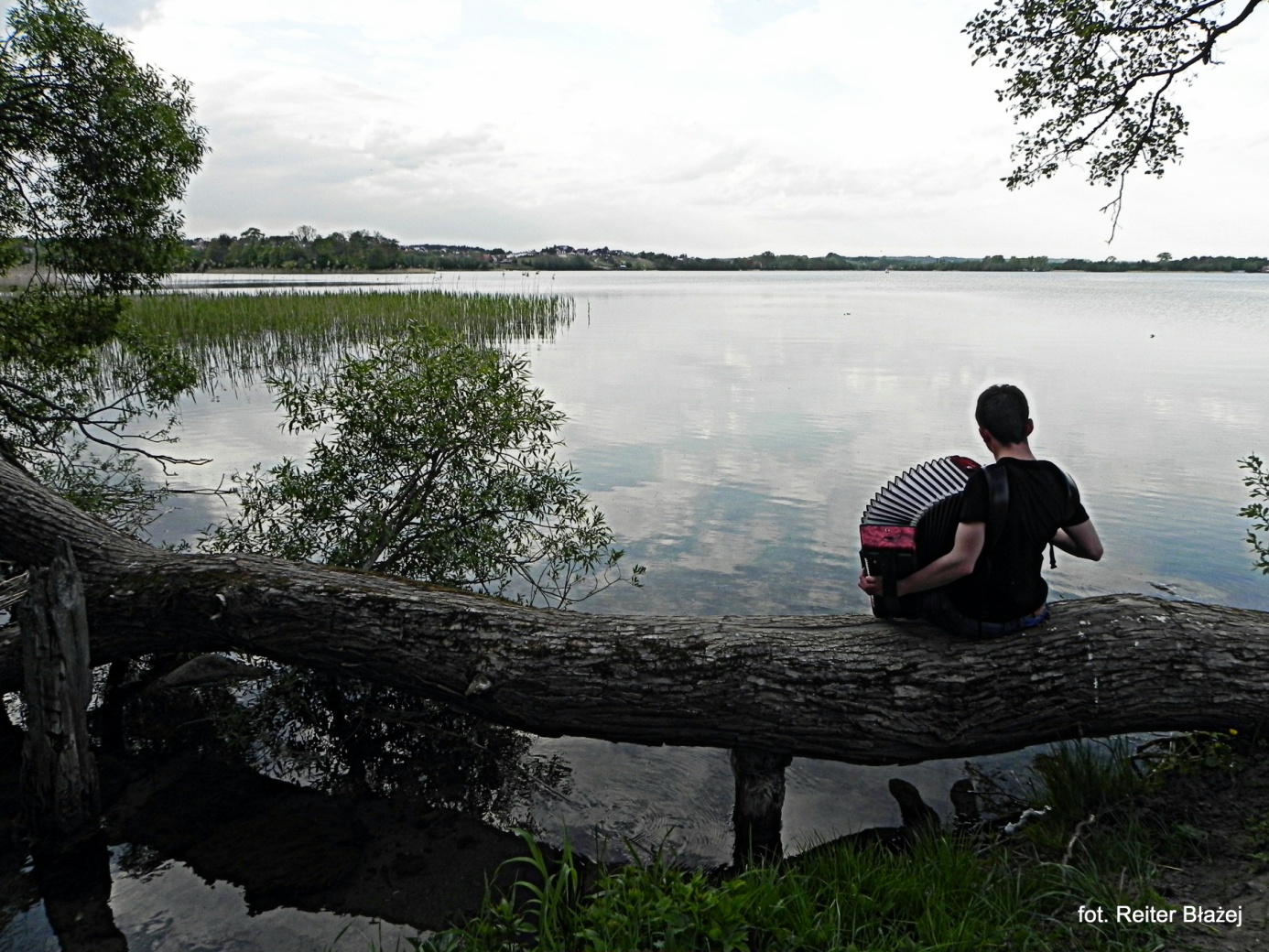